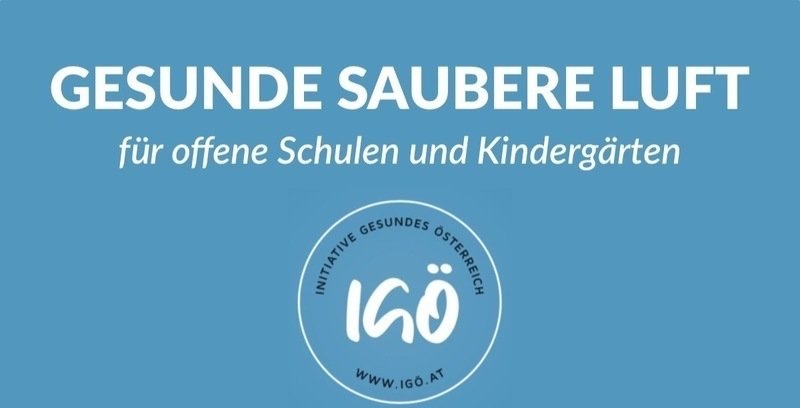 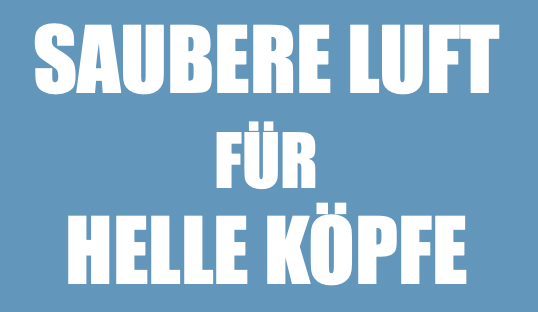 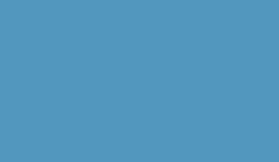 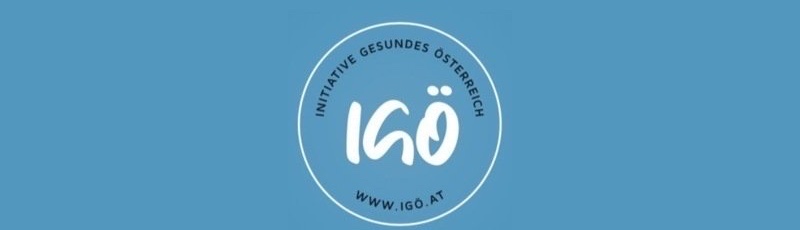 Luft- & Wasserqualität im Vergleich
Gesundes, sauberes Trinkwasser ist für uns eine Selbstverständlichkeit.
Welche Erwartungen haben wir an Luft,die wir atmen?
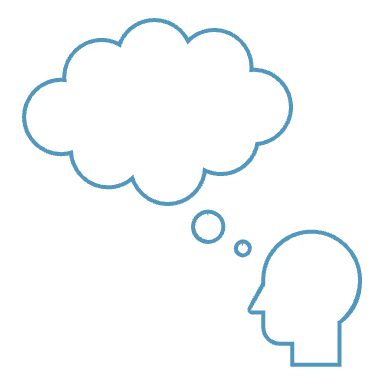 [Speaker Notes: Einladen nachzudenken – was ist uns bezüglich der Gesundheit unserer Kinder wichtig und welche Werte sind uns durch die letzten Jahre wichtig geworden?Wie war das vor 3, vor 5 Jahren?
Lernen lernen: was brauchen unsere Kinder um gut zu lernen?]
Tägliche Menge Luft & Wasser in Liter?
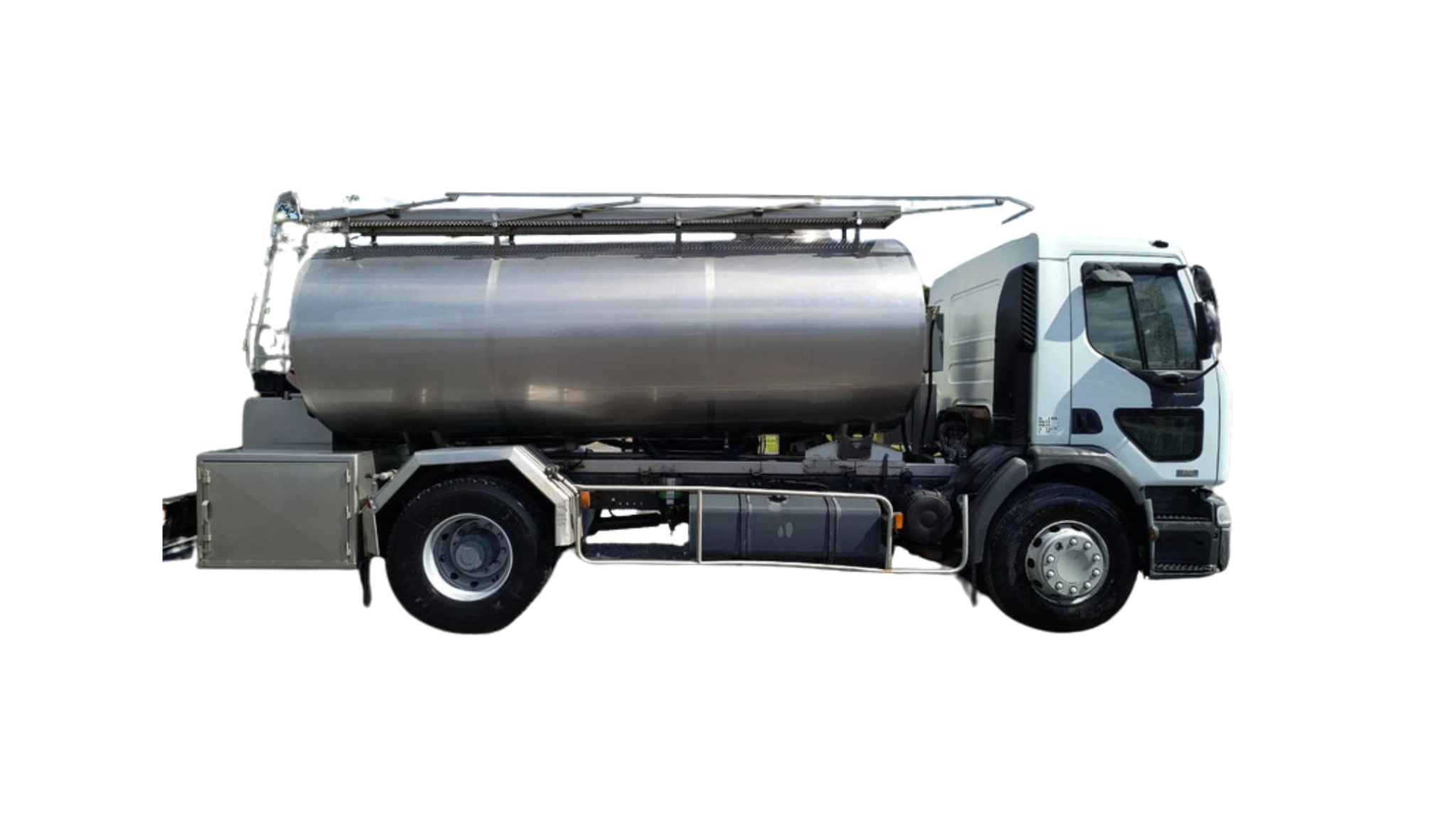 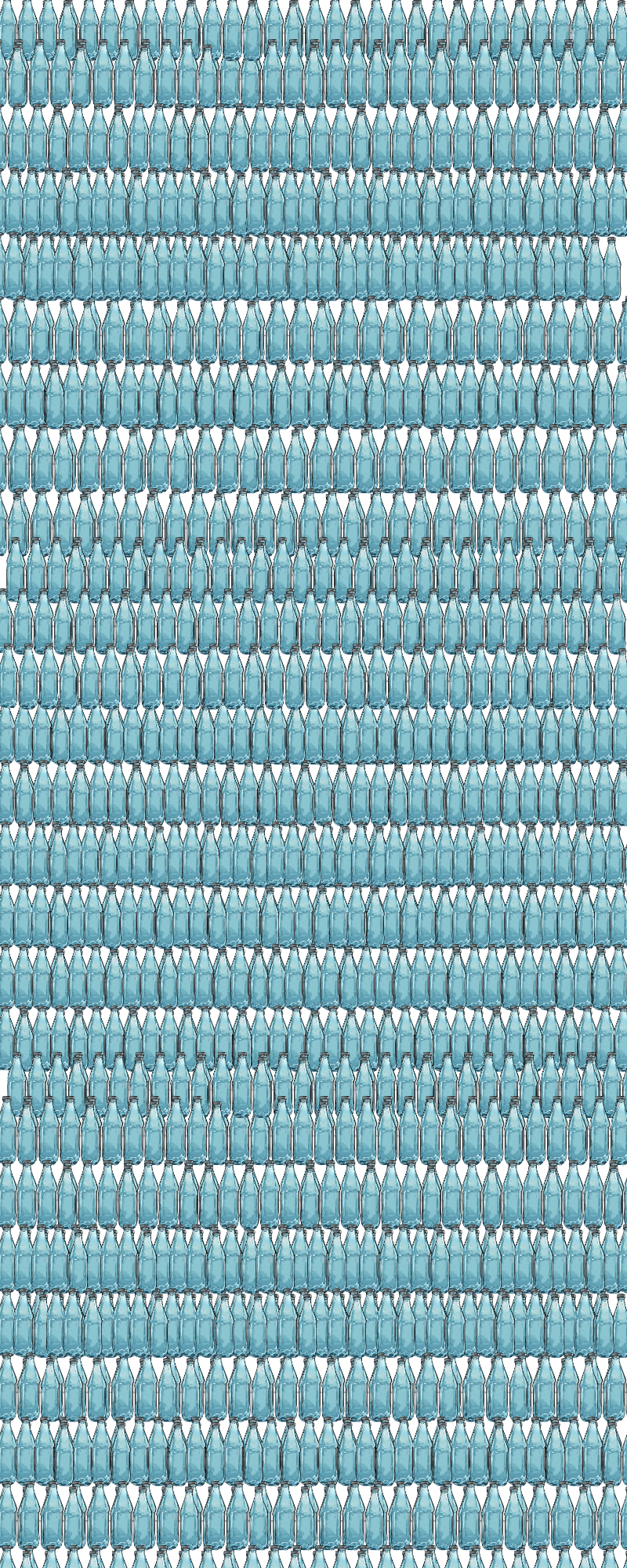 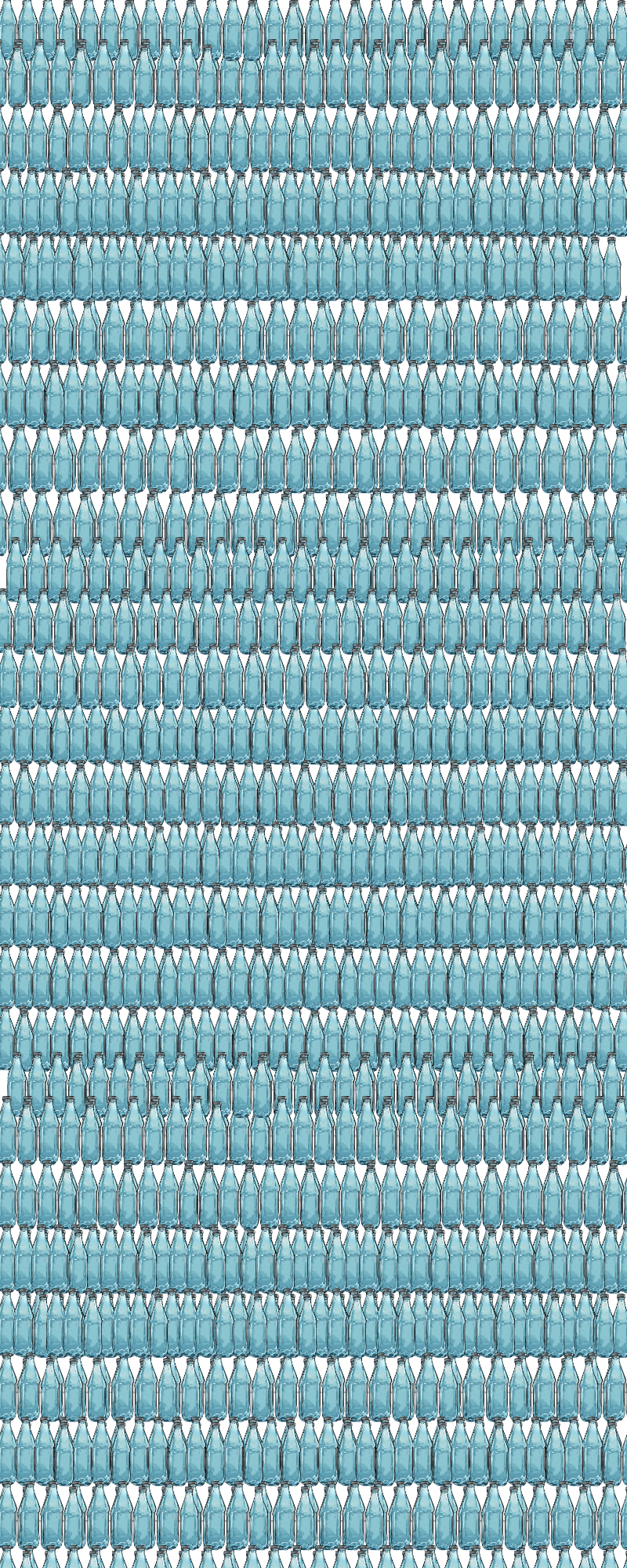 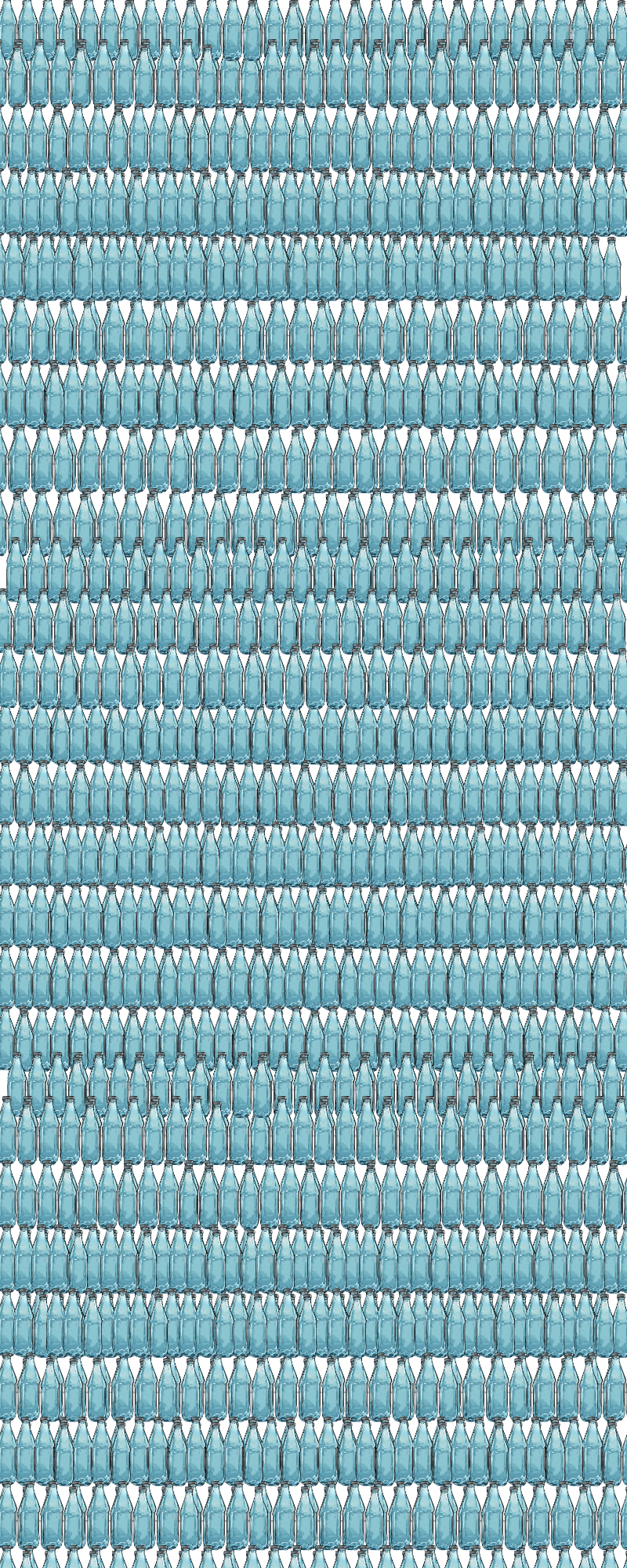 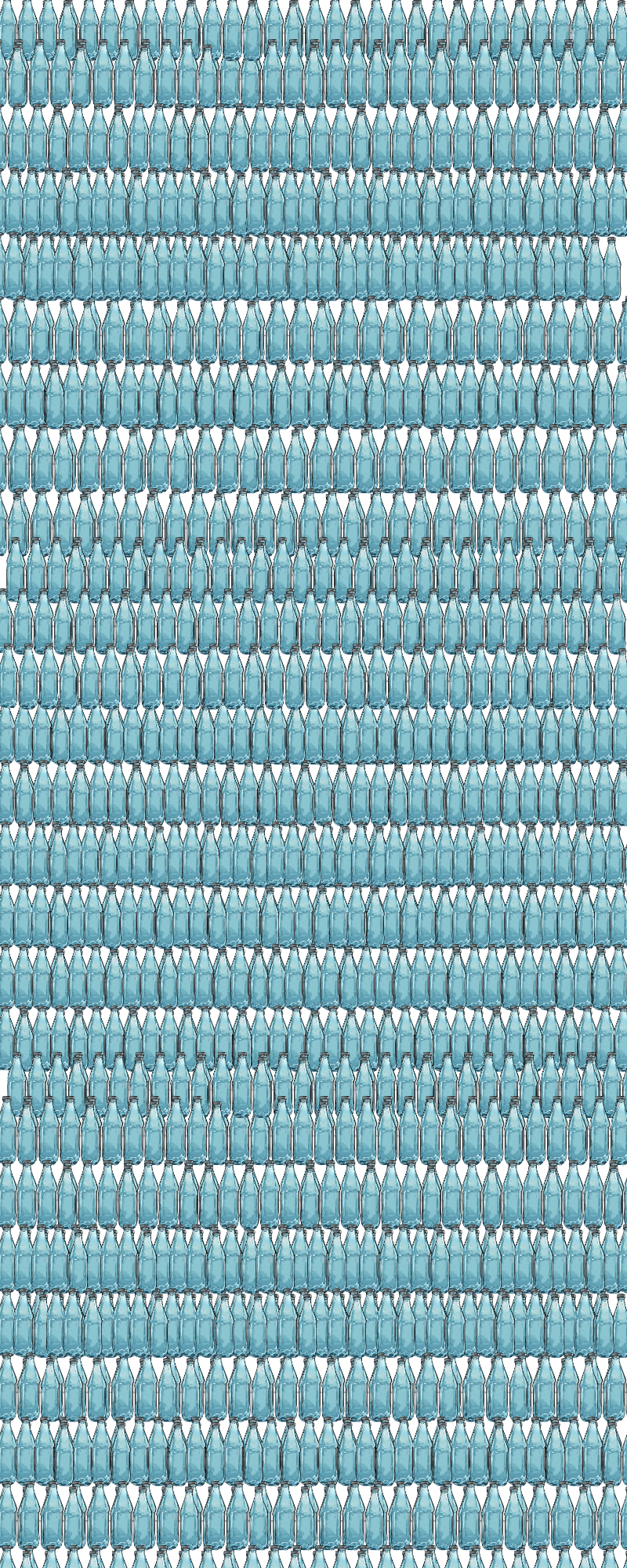 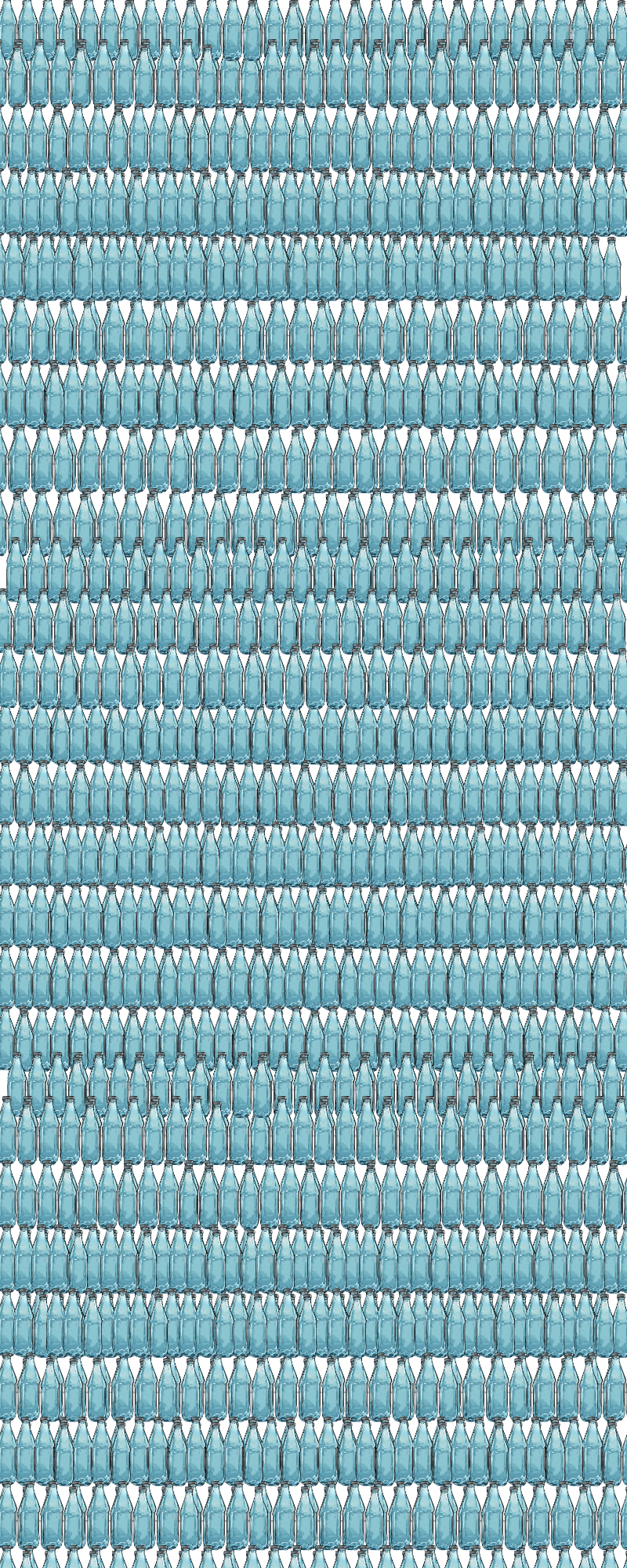 Luft: >11.000 Liter
Wasser: 1-2 Liter
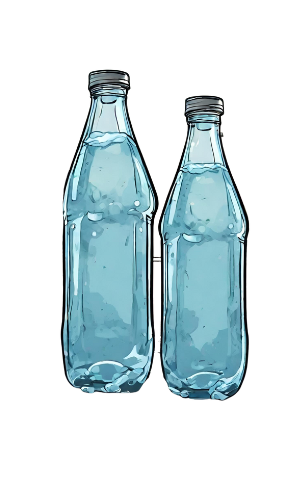 Wasser wirdkontrolliert &aufbereitet.
Wie steht esum unsere Luft?
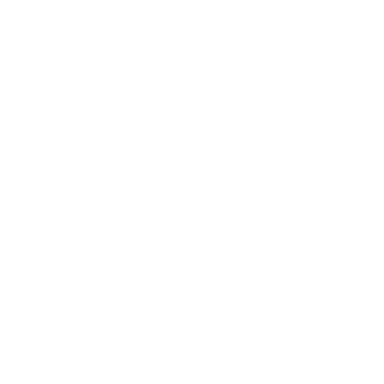 [Speaker Notes: Welche Menge Luft inhalieren wie täglich? 23.000 Atemzüge machen Erwachsene täglich, Kinder fast doppelt so viele
Pro Minute sind das 8-10 Liter Luft]
Welche Werte sind unserer Schule & uns Lehrende & Eltern wichtig?
Dabei sein können
Gesundheit
Solidarität
Freude & Erfolg
Leistungsfähigkeit
Inklusion
Was noch?
[Speaker Notes: Einladen nachzudenken – was ist uns bezüglich der Gesundheit unserer Kinder wichtig und welche Werte sind uns durch die letzten Jahre wichtig geworden?Bzw. warum haben wir immer akzeptiert, dass Schule & Kindergarten mit Krankheit einhergeht?]
Gesunde Raumluft sichert unsere Werte!
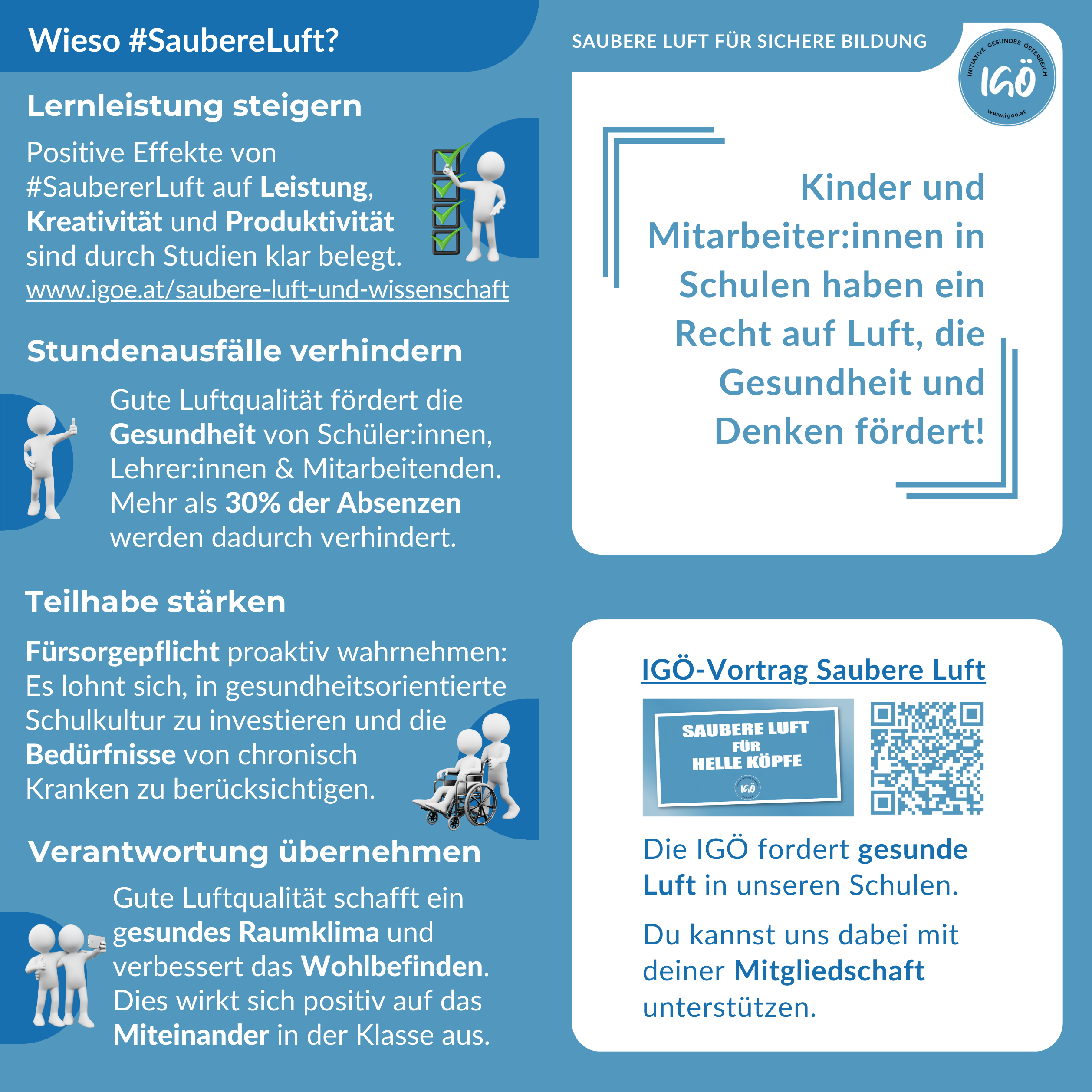 Dabei sein können
Freude & Erfolg
Gesundheit
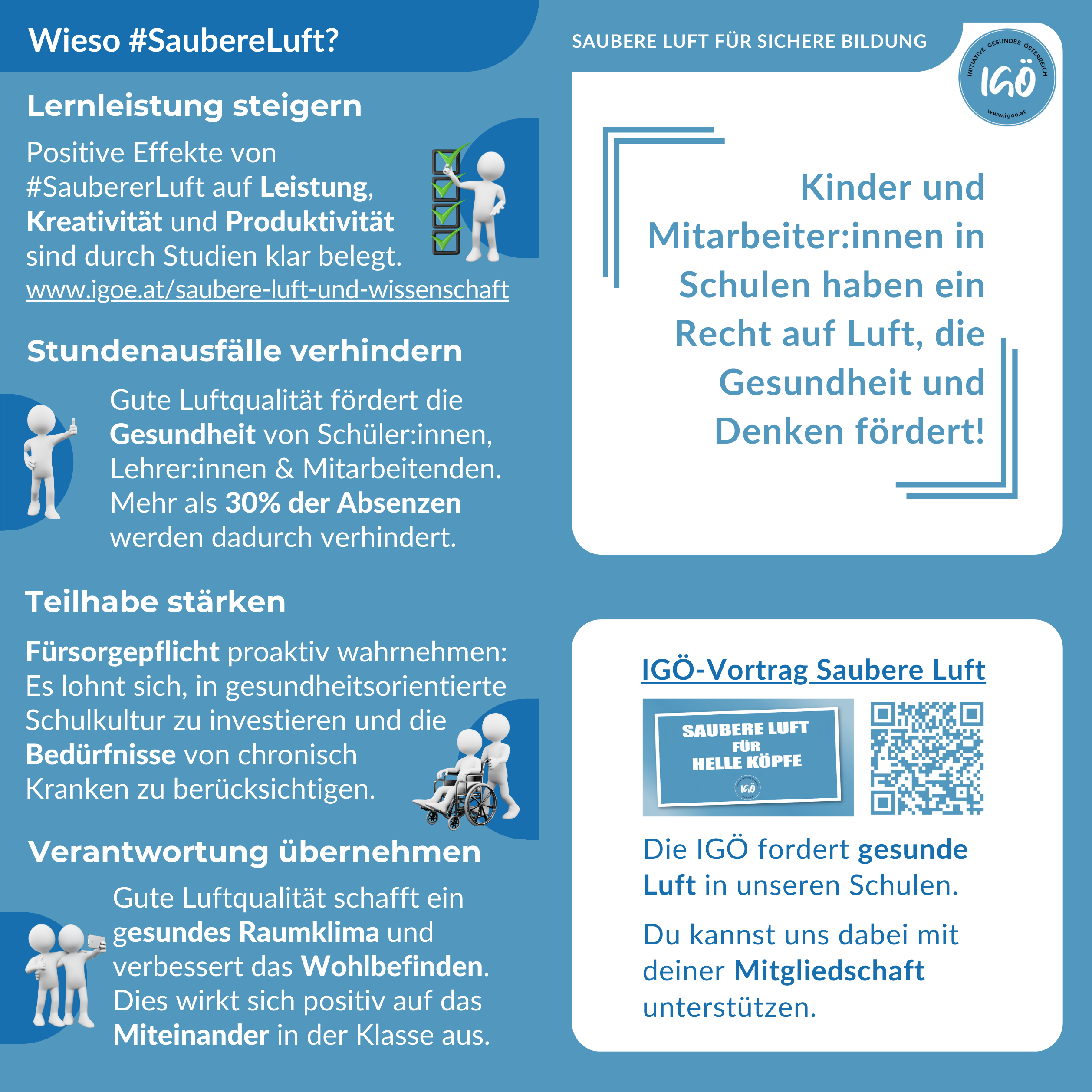 Solidarität
Inklusion
Leistungsfähigkeit
und vieles mehr…
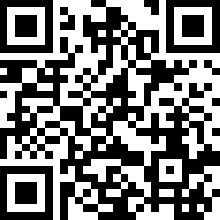 [Speaker Notes: Studien zeigen deutlich den Effekt von Luftwechseln (Empfehlungen von WHO  & CDC)]
Möglichkeiten zur Raumluftverbesserung:
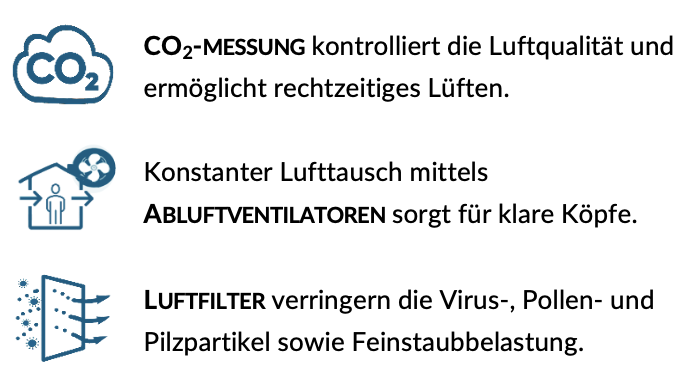 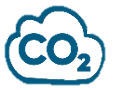 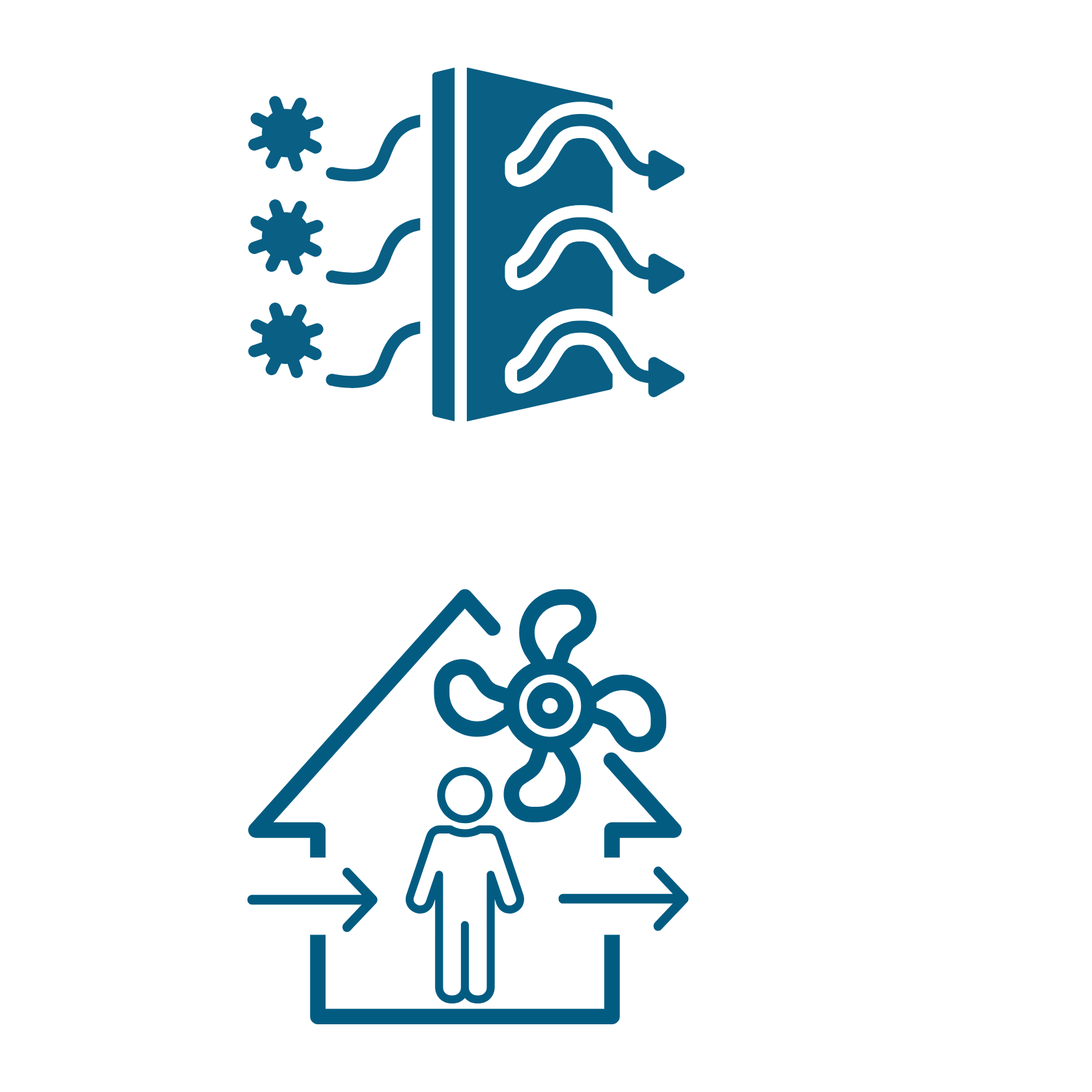 Lüftungsanlage
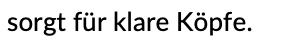 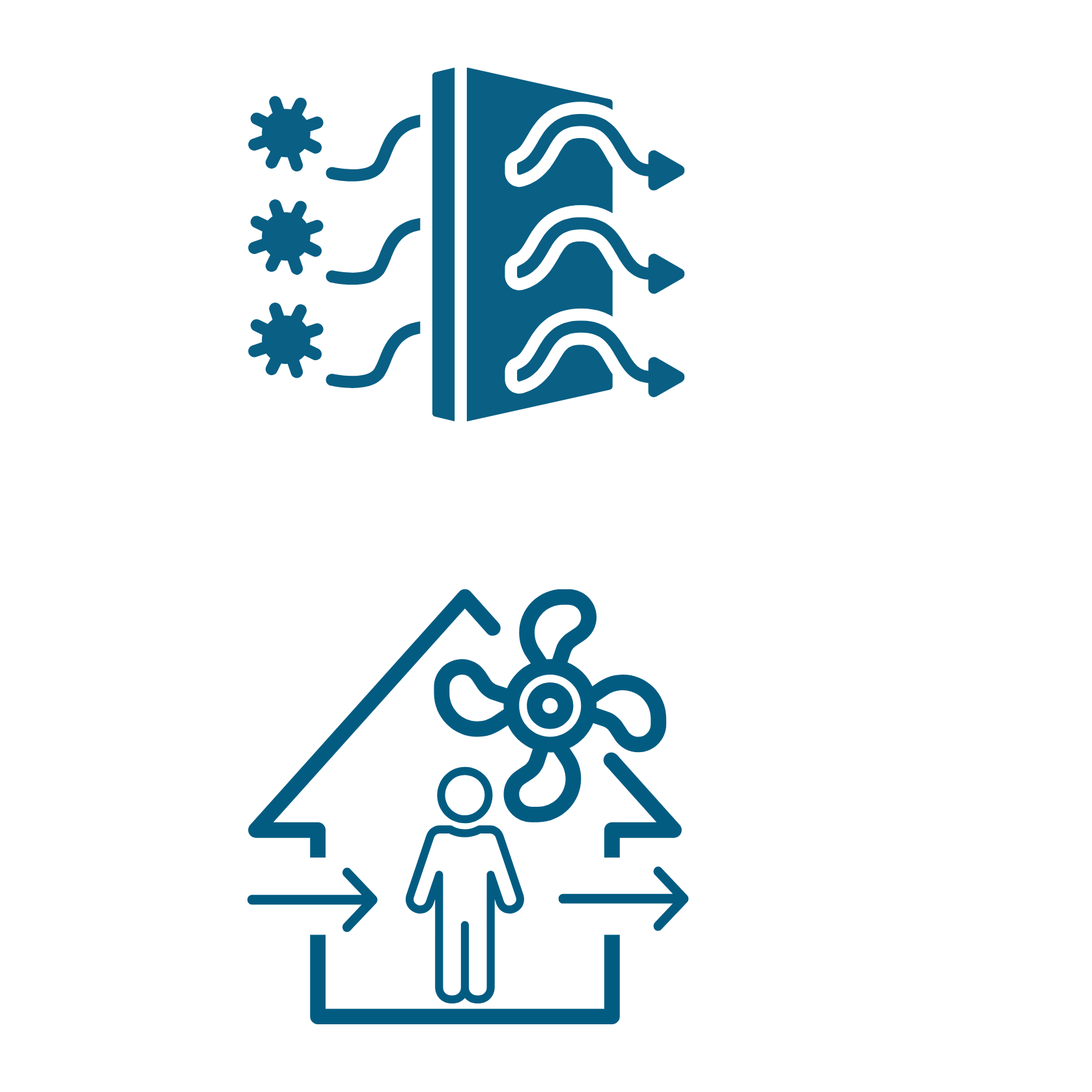 Luftaufbereitung & -austausch je nach Gegebenheiten
[Speaker Notes: Luftwechsel Dimensionierung:Größerer errechneter Wert ist der wichtige!
6-facherLuftwechselpro Stunde bzw. 35m3/Stunde]
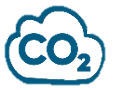 - Innenraum
Max Josef Pettenkofer
(1818 - 1901)
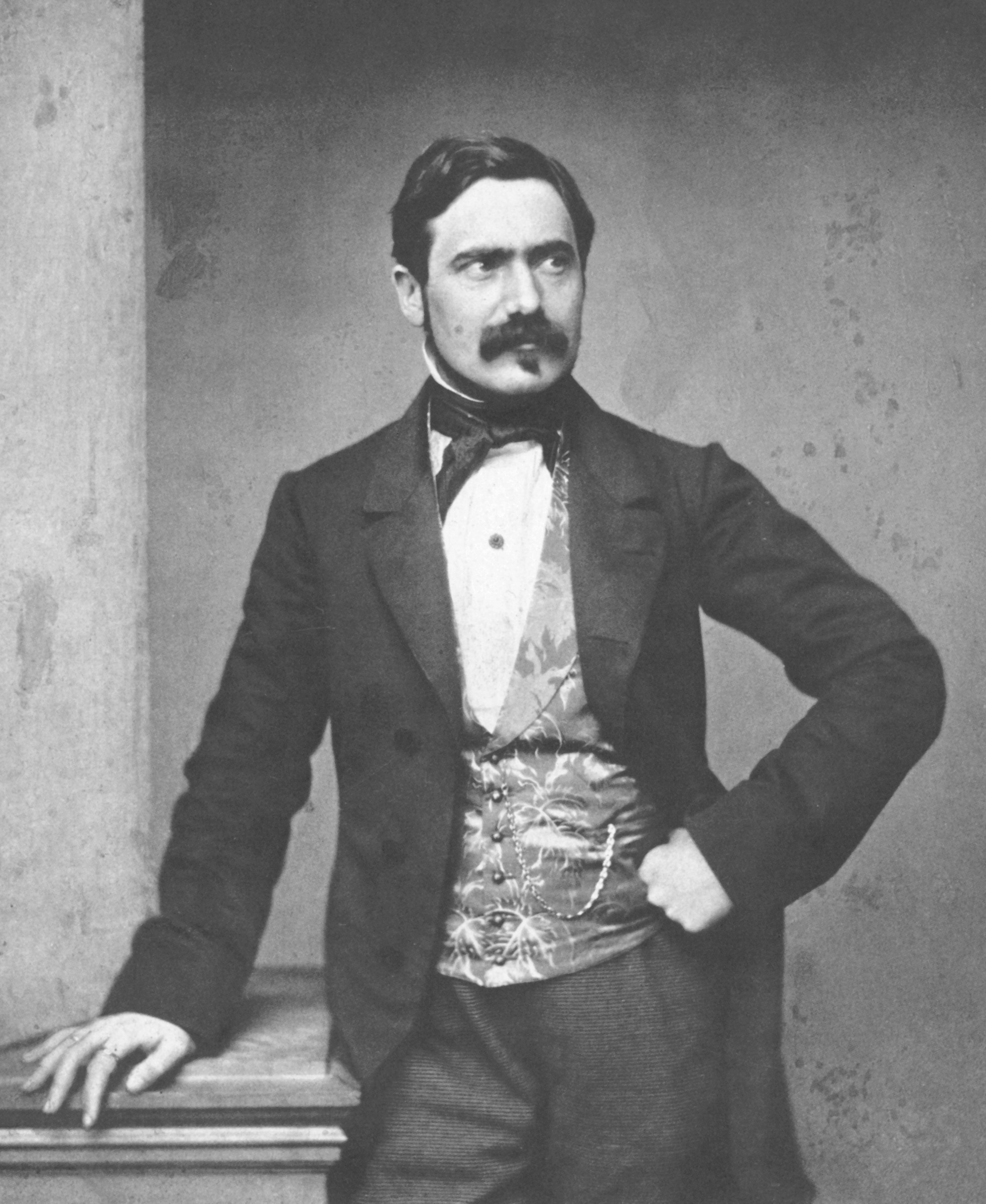 Mediziner, Physiologe, Chemiker, Apotheker, Hygieniker & Epidemiologe
1. Hygiene Institut / München
Begründer der modernen Hygiene
Pettenkofer-Zahl seit 1858:
0,1 Volumenprozent  = 1.000 ppm
Quelle: gemeinfrei
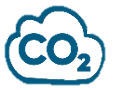 - Atmosphäre
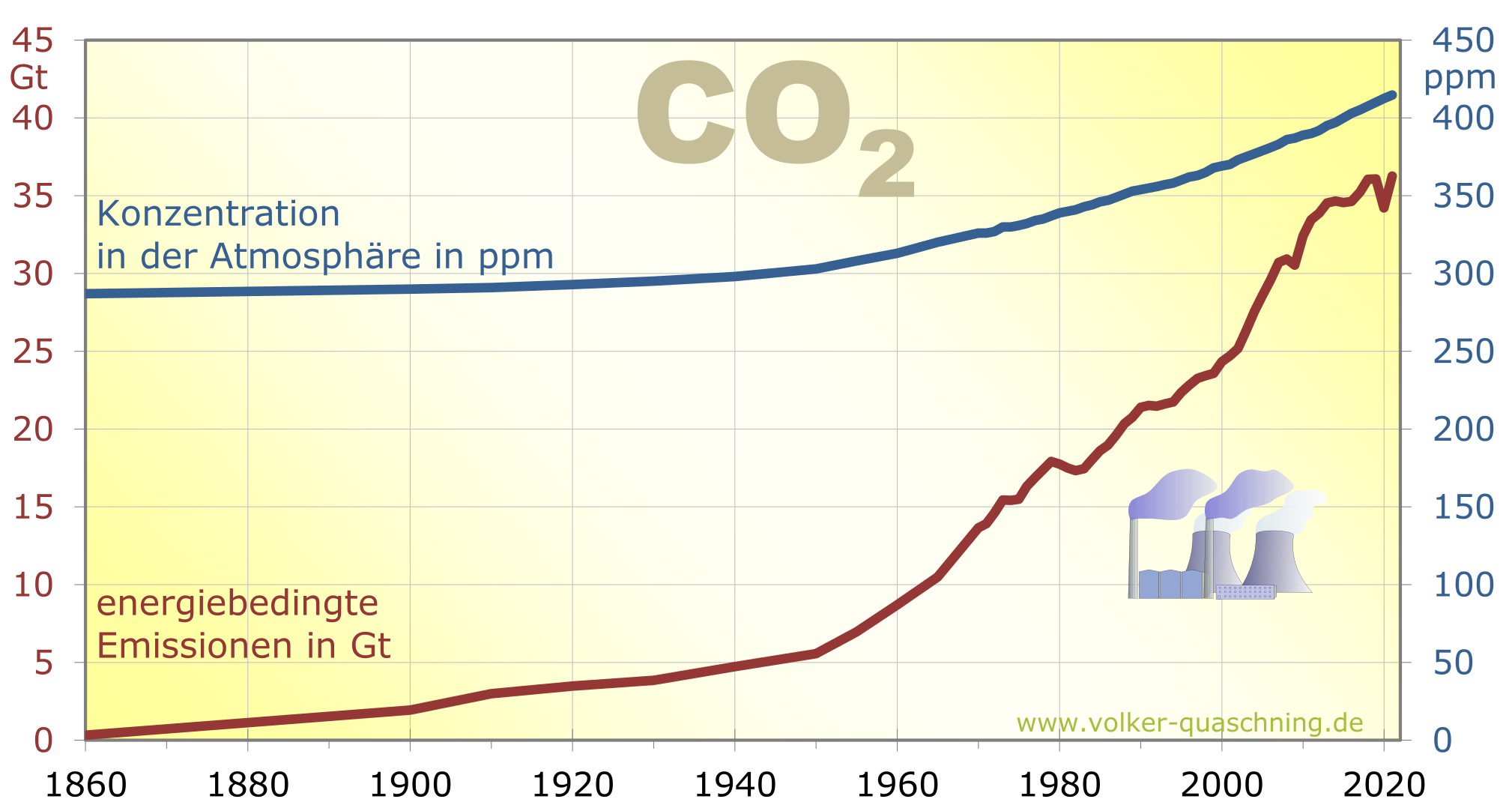 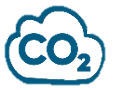 Indikator für Raumluftgüte
Luft - Outdoor: 0,042% CO2 (= 420ppm)
Ausatmenluft enthält 4% CO2  (= 40.000ppm)
Daher dient der CO2 –Wert als Indikator für veratmete Luft & Raumluftgüte
Quelle: https://elpais.com/especiales/coronavirus-covid-19/how-to-avoid-the-infection-in-indoor-spaces/
[Speaker Notes: ppm = parts per Million (Teilchen pro einer Million Luftteilchen)]
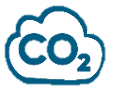 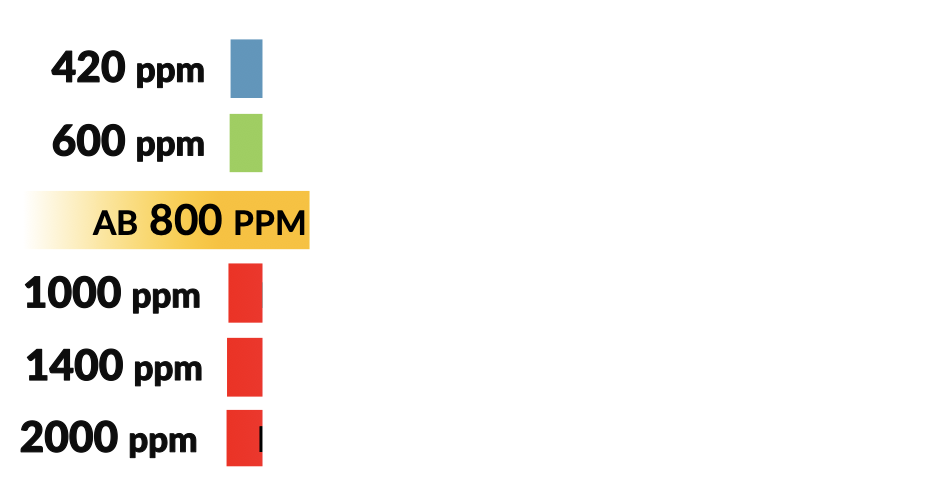 Wie ist die Raumluft hier?Wie müde sind Sie?
Ist Lüften eine Option?
Außenluft
Gesundes Raumklima
Ist Frischluft erforderlich
Leistung beginnt zu sinken
WHO-Grenze
für gesunde Luft
Leistung sinkt signifikant
Kopfschmerzen & Müdigkeit
[Speaker Notes: Welche Werte streben wir denn an?Kognitive Leistung sinkt ab 1000ppm
Hinweis – wie sitzen Sie gerade?

Energieeffiziente Häuser sollten eine Wohnraumbelüftung mit Wärmerückgewinnung haben, da ist Lüften nicht notwendig (Messung mit Sensor empfohlen).
Wie schaut es bei thermisch sanierten Häusern, Schulen & Kindergärten aus: die Gebäudehülle wurde dicht gemacht, aber aus Kostengründen keine]
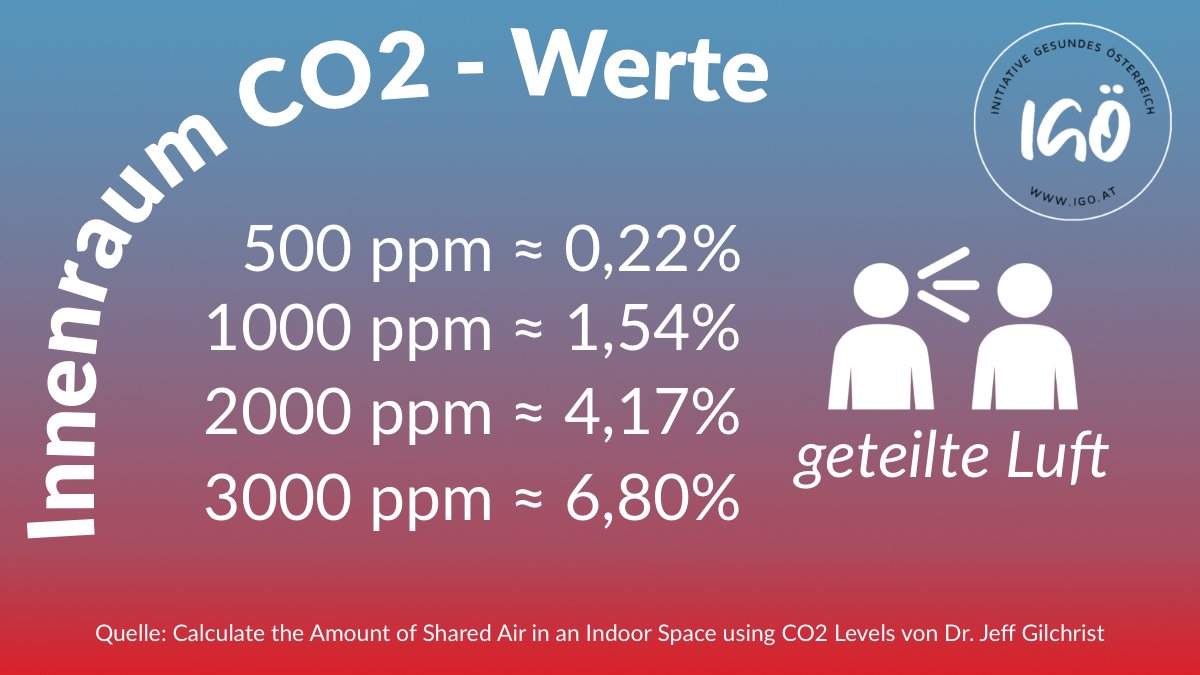 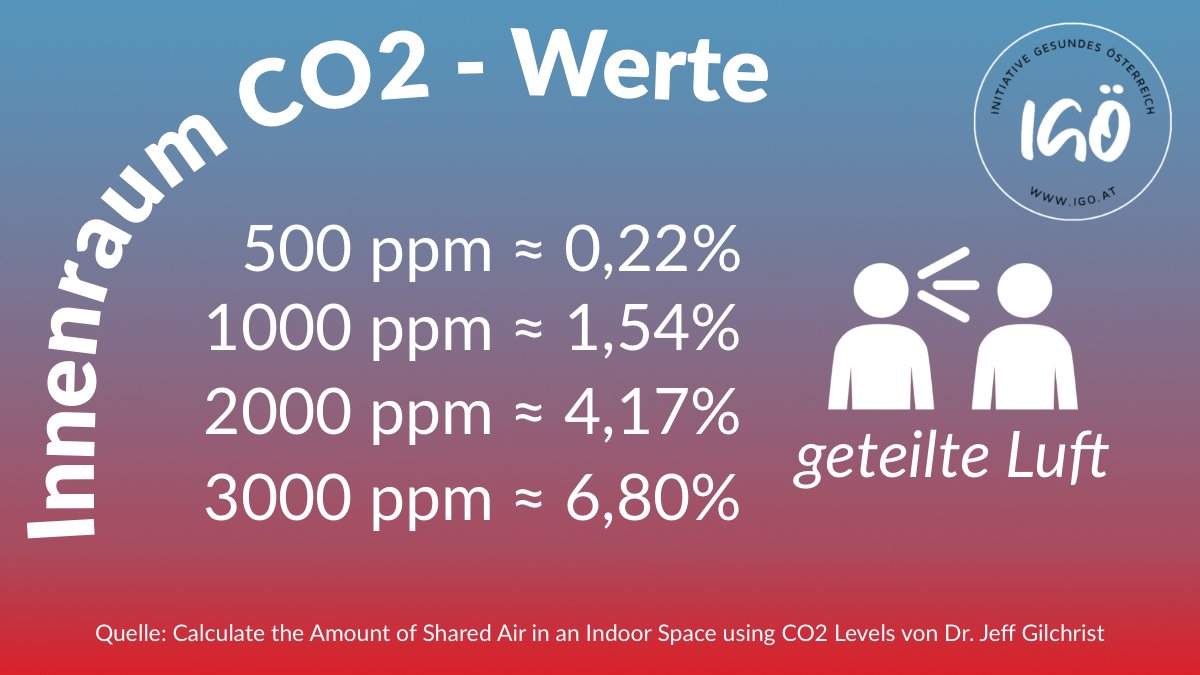 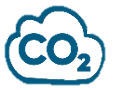 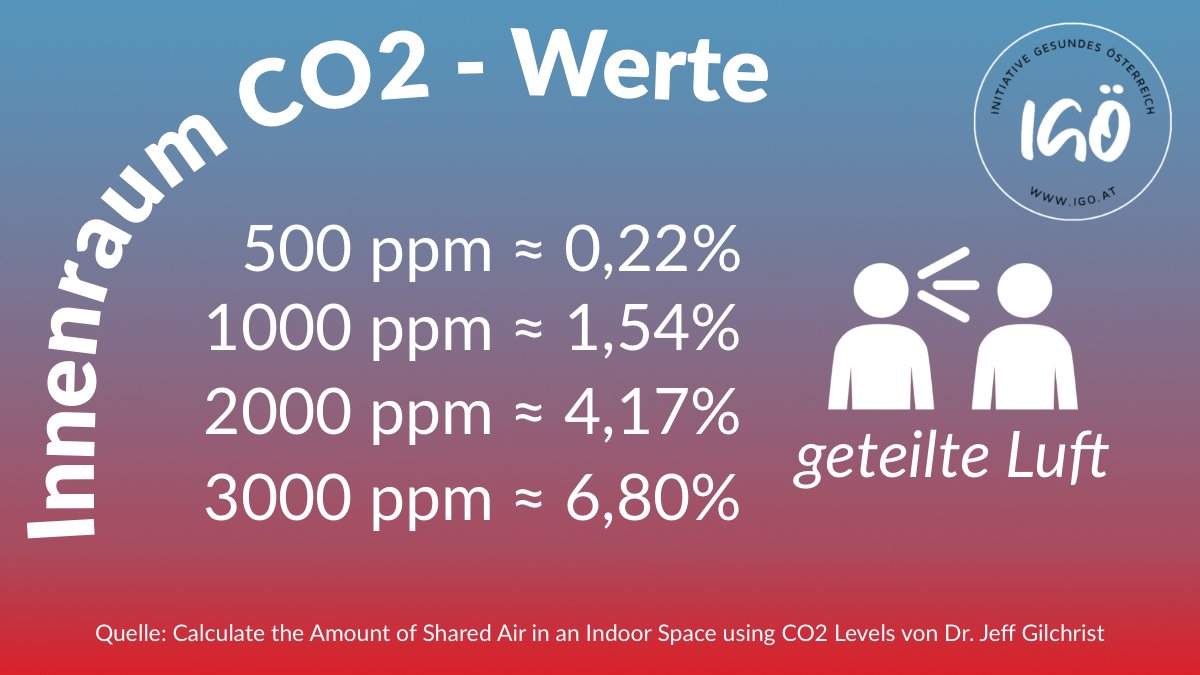 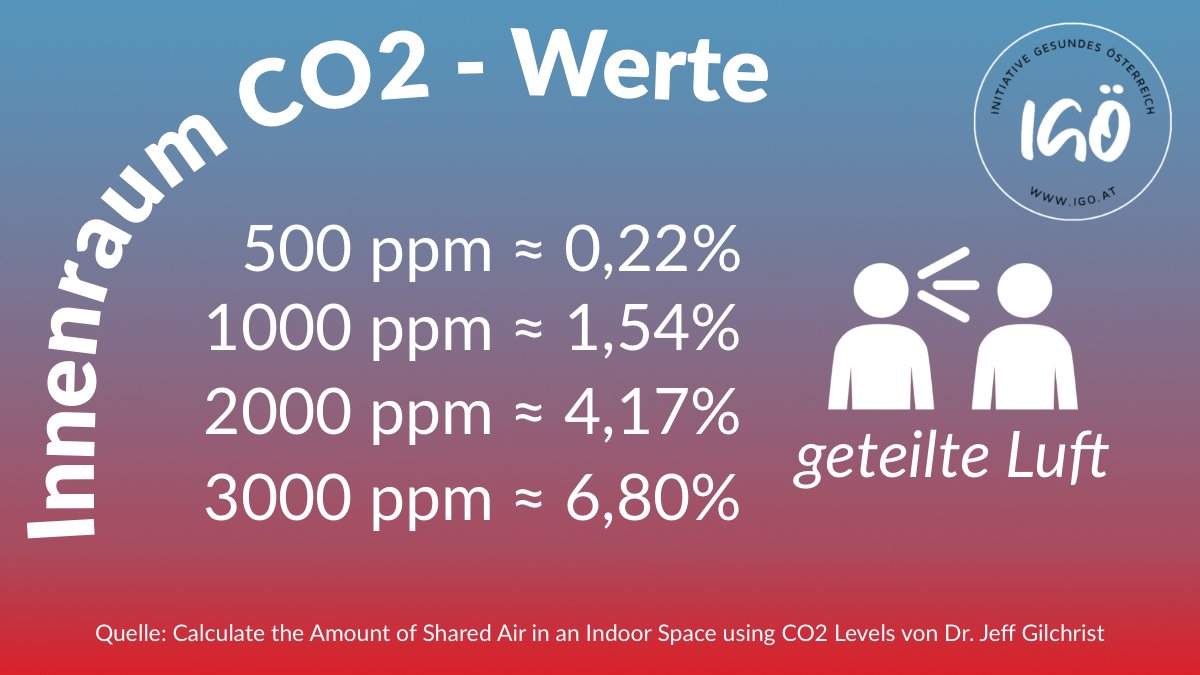 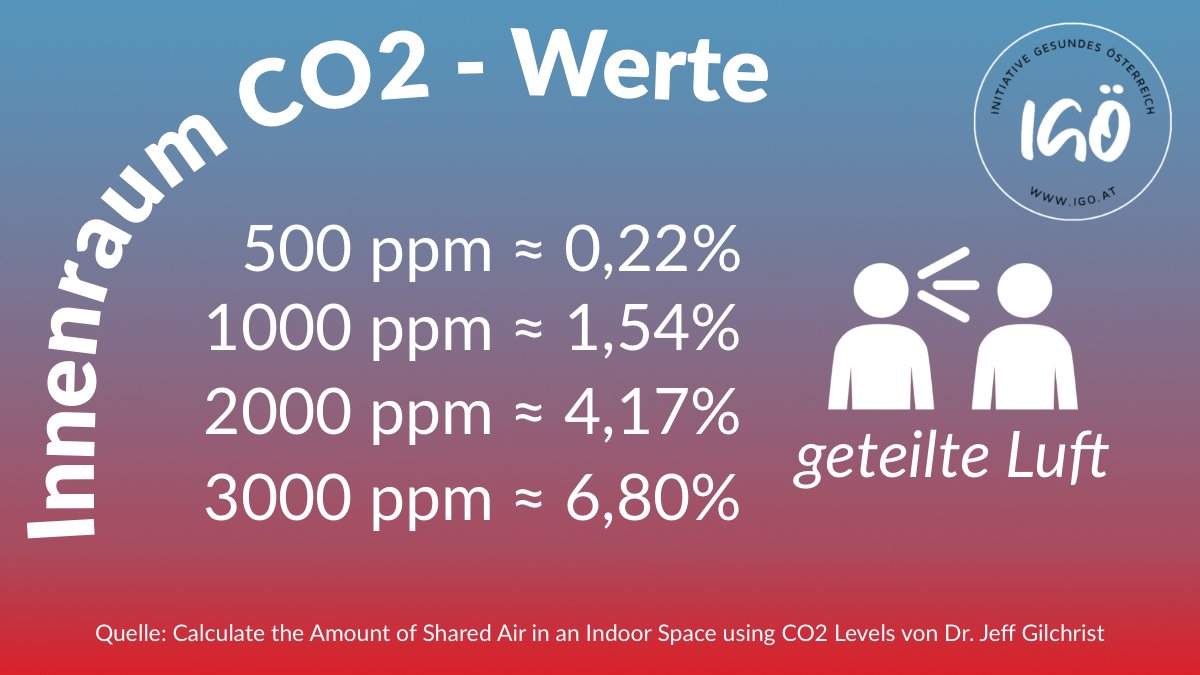 jeder 65. Atemzug verbrauchte Luft
jeder 25. Atemzug verbrauchte Luft
jeder 15. Atemzug verbrauchte Luft
Wenn wir kein Wasser trinken, das andere schon im  Mund hatten,warum atmen wir Luft ein, die andere schon in sich hatten?
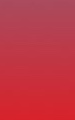 [Speaker Notes: Aerosole – Anreicherung durch Partikel in der Luft die Viren beladen sein können.
Transmissionen über viele Meter und lange nachdem eine Person im Raum war]
WARUM IST        -MESSUNG SO WICHTIG?
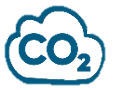 Lüftungserfolg ist mit CO₂-Messgerät kontrollierbar!
Zeigt Anteil an schon veratmeter Luft zu Frischluft an.
CO2-Wert korreliert mit Feinstaub, organischen Verbindungen, Pilzsporen
Erhöhter CO2-Gehalt lässt Viren länger viral bleiben
Zeigt auch bei leeren Räumen den Anteil an Atemluft an
https://www.igoe.at/saubere-luft/#CO2
[Speaker Notes: Wir wissen heute um die Wichtigkeit von Luftqualität für Wohlbefinden, Leistungserhalt und Gesundheitsschutz. Außenluft hat einen CO₂-Wert von 420 ppm (parts per million). Der CO₂-Wert ist ein idealer Luftqualitätsmarker in Räumen: er zeigt den Anteil an schon veratmeter Luft zu Frischluft an, korreliert mit Feinstaub, organischen Verbindungen, Viren, ... Viren bleiben bei höheren CO₂-Werten länger infektiös.]
Kluger Umgang mit Pathogenen
Jetzt: Wissen um Infektion durch Aerosole:
 Gesunde Innenraumluft
Cholera, Pest & Kindbettfieber:
 Trinkwasseraufbereitung
 Kanalisation
 Handhygiene & Desinfektion
Ansteckung über weite Distanzen &bei Nachnutzung von Räumen möglich
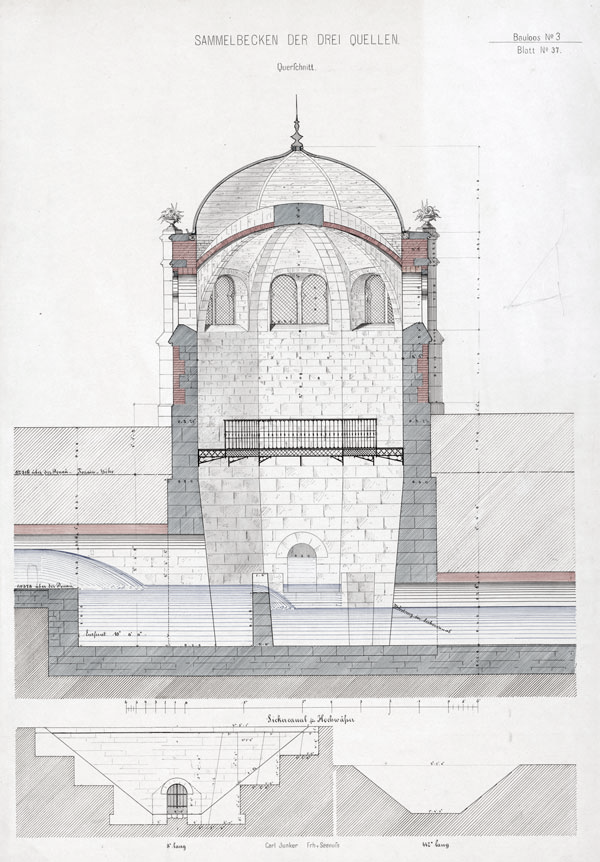 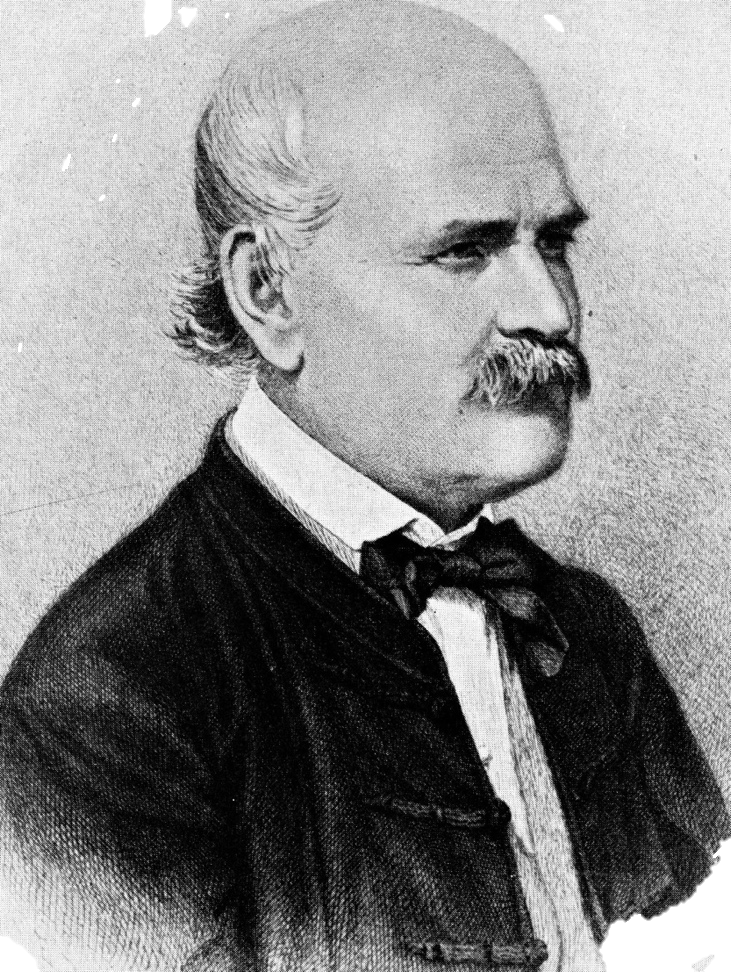 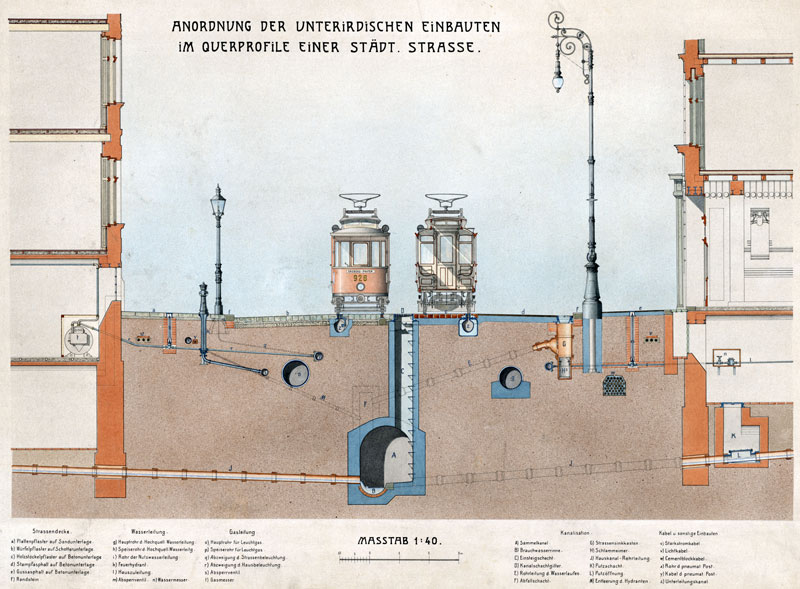 Dr. Ignaz Semmelweis
[Speaker Notes: Mit Cholera leben lernen hieß Exkremente nicht mehr auf die Straßen zu schütten, Kanalisation zu bauen, Trinkwasser zu filtern. Bei Corona schütten wir im übertragenen Sinne immer noch Exkremente auf die Straße und trinken ungefiltertes Wasser.
https://zdfheute-stories-scroll.zdf.de/aerosole-klassenzimmer-corona/
https://www.geschichtewiki.wien.gv.at/images/4/42/Straßenquerprofil.jpg
https://www.geschichtewiki.wien.gv.at/index.php?title=Datei:Wasserversorgung.jpg&filetimestamp=20230914123930&

Aerosole: Transmissionen über viele Meter und lange nachdem eine Person im Raum war
Partikel kleiner als 10 µm können Stunden bis Tage in der Luft verbleiben. Aerosole sind generell nicht stabil und verändern sich in der Regel in Abhängigkeit von Luftfeuchtigkeit, Temperatur und weiteren physikalischen und chemischen Prozessen im Laufe der Zeit. Aerosole können auch Bakterien und Viren enthalten.]
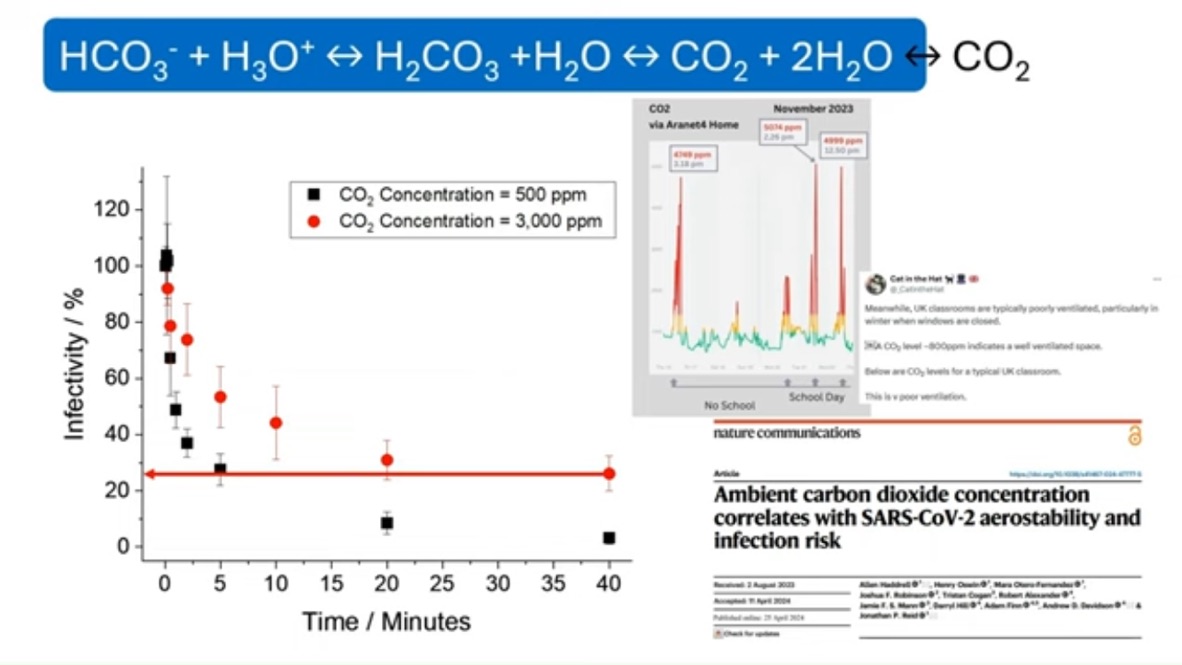 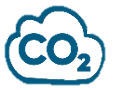 Virale Stabilität durch
Höhere CO2-Konzentration:
pH-Wert der Aerosole bleibt stabiler
Viren bleiben länger viral
z.B. bei SARS-CoV2, Influenza, Rotaviren
Reduktion der Viren um 70% (30% noch viral)
bei  500	ppm: nach  5 	Minuten 
bei 3000	ppm: nach 40 	Minuten
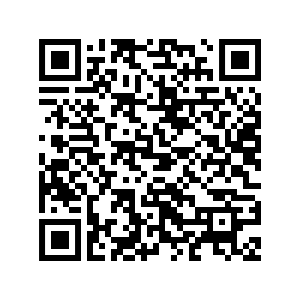 Podcast-Folge „Corona, Klima und ein ungelüfteter Planet“ vom 23.12.24,
https://dasklima.podigee.io/128-dk128-corona-klima-und-ein-ungelufteter-planet
Wichtiger Aspekt: Personenanzahl/Raum
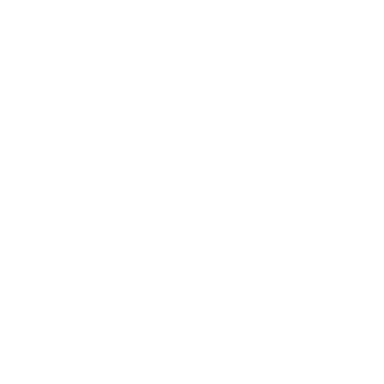 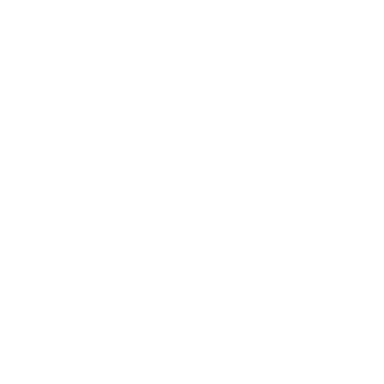 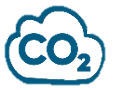 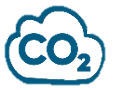 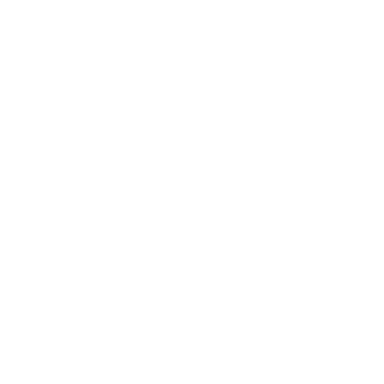 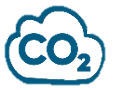 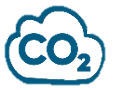 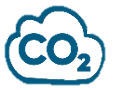 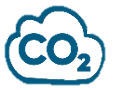 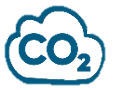 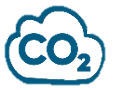 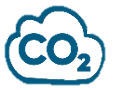 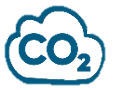 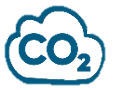 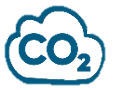 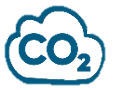 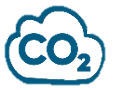 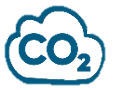 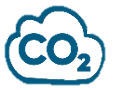 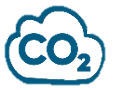 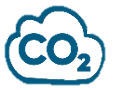 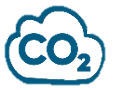 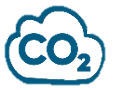 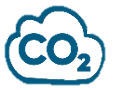 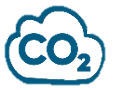 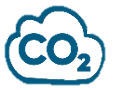 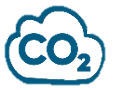 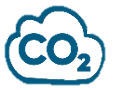 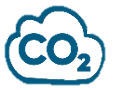 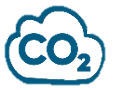 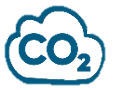 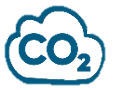 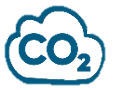 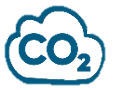 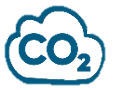 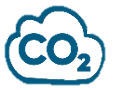 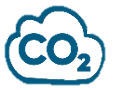 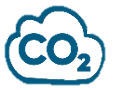 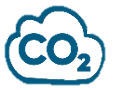 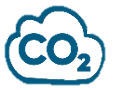 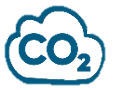 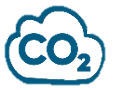 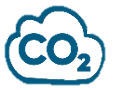 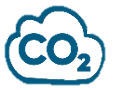 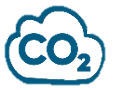 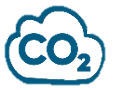 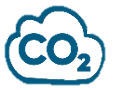 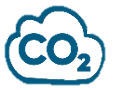 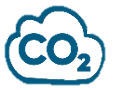 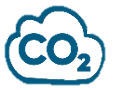 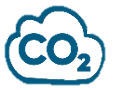 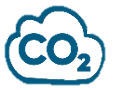 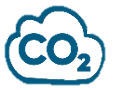 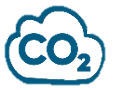 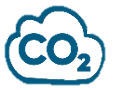 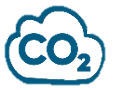 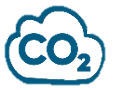 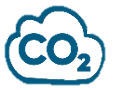 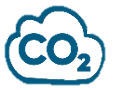 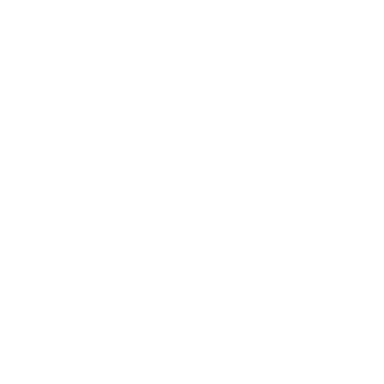 versus
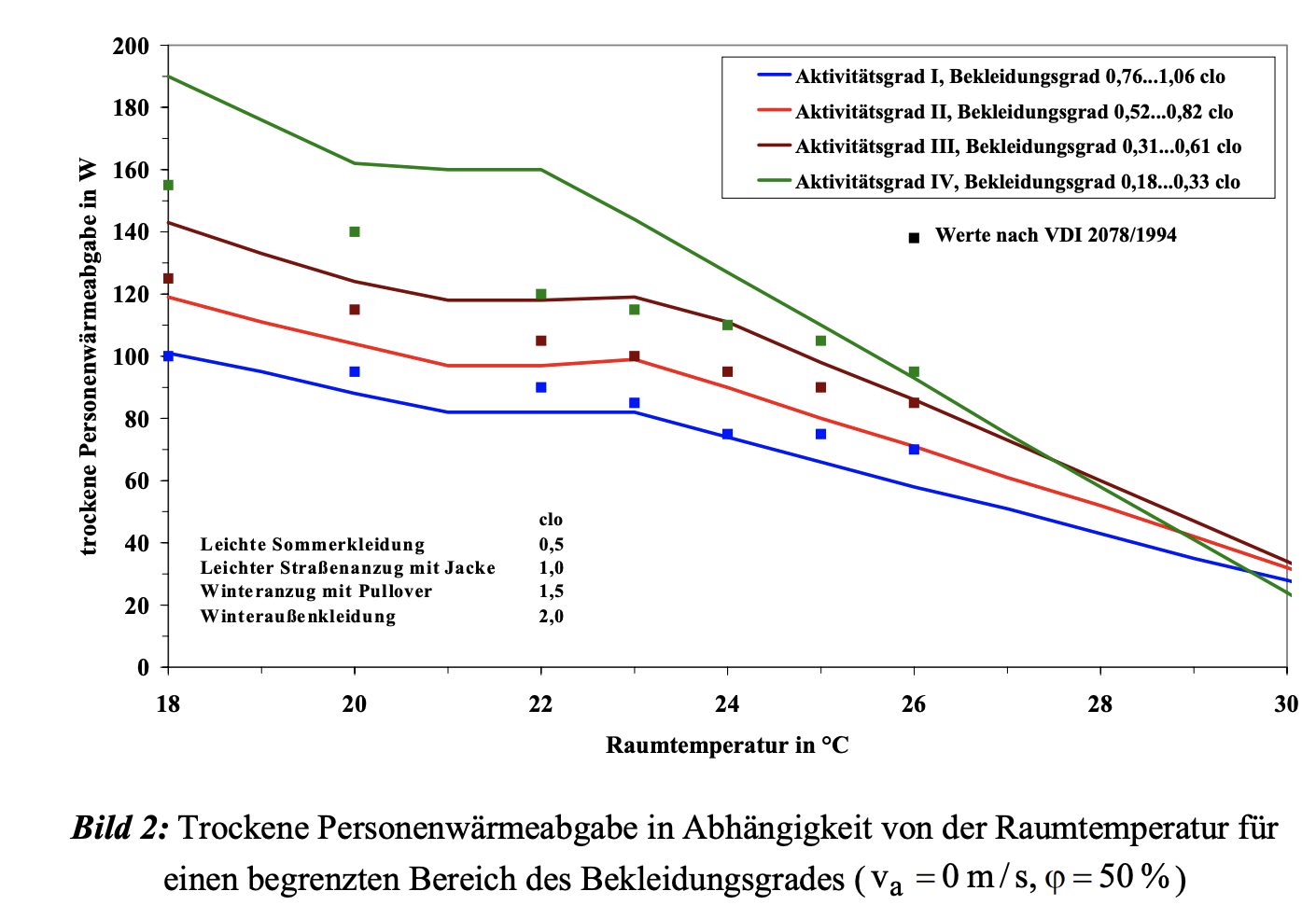 Aspekt Personenanzahl
Wärmeleistung pro Person ca. 100Wh Mehr Personen wärmen Räume Fenster schließen, wenn Raum leer 
 Jede Person etwa 30.000 - 40.000 ppm        pro Atemzug  in Bildungseinrichtungen ist die Luft schnell verbraucht
 Treffen mehrerer Haushalte ergeben mehr Infektionsherde  #SaubereLuft besonders wichtig
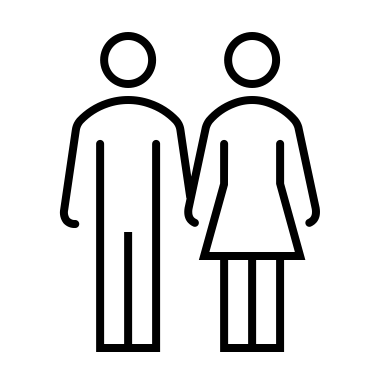 Quelle: https://cse-nadler.de/Personenwaerme.pdf
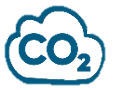 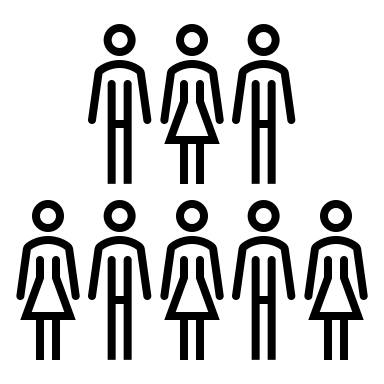 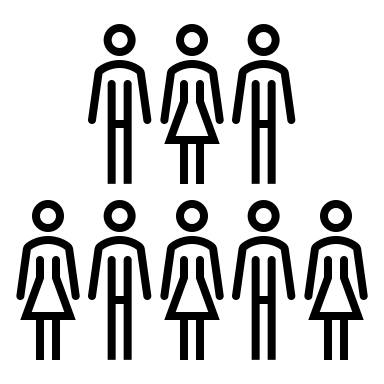 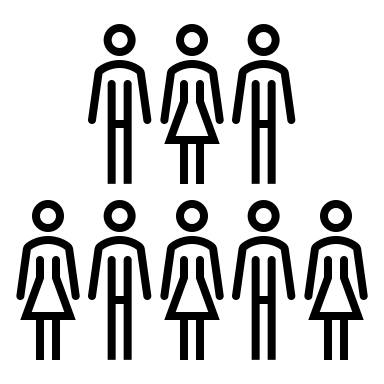 Lüften nach Bauchgefühl? Nein- nach         !
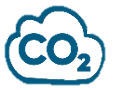 Jeder Raum ist anders – Lüftung unterschiedlich notwendig CO2-Messgeräte zeigen verlässlich die CO2-Belastung an!
Dosis:	CO2-Belastung hängt von Personenzahl & Tätigkeit ab: singen / turnen – mehr lüften 
Temperatur: Lüftungsdauer abhängig von Außentemperatur kalte Tage - Lufttausch erfolgt schneller
Dauer: 	Langes Lüften im Winter - Energieeffizienz
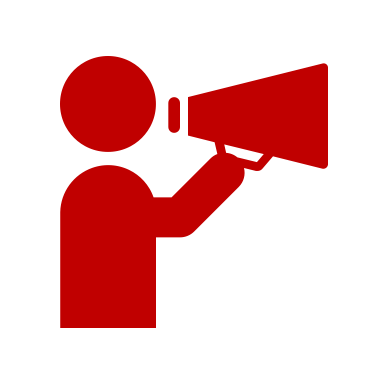 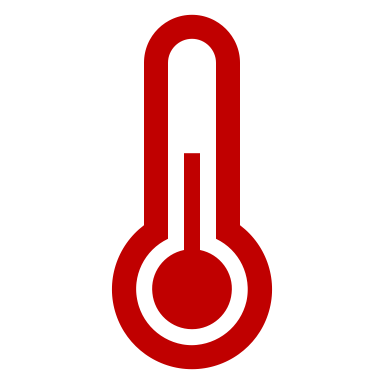 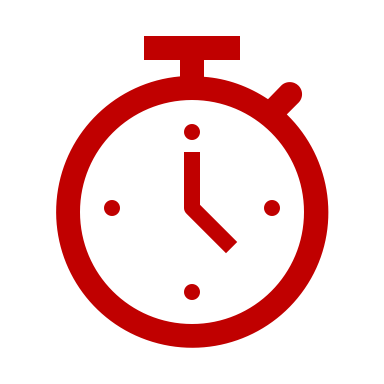 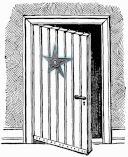 [Speaker Notes: Intervall & Dauer Bernoullieffekt]
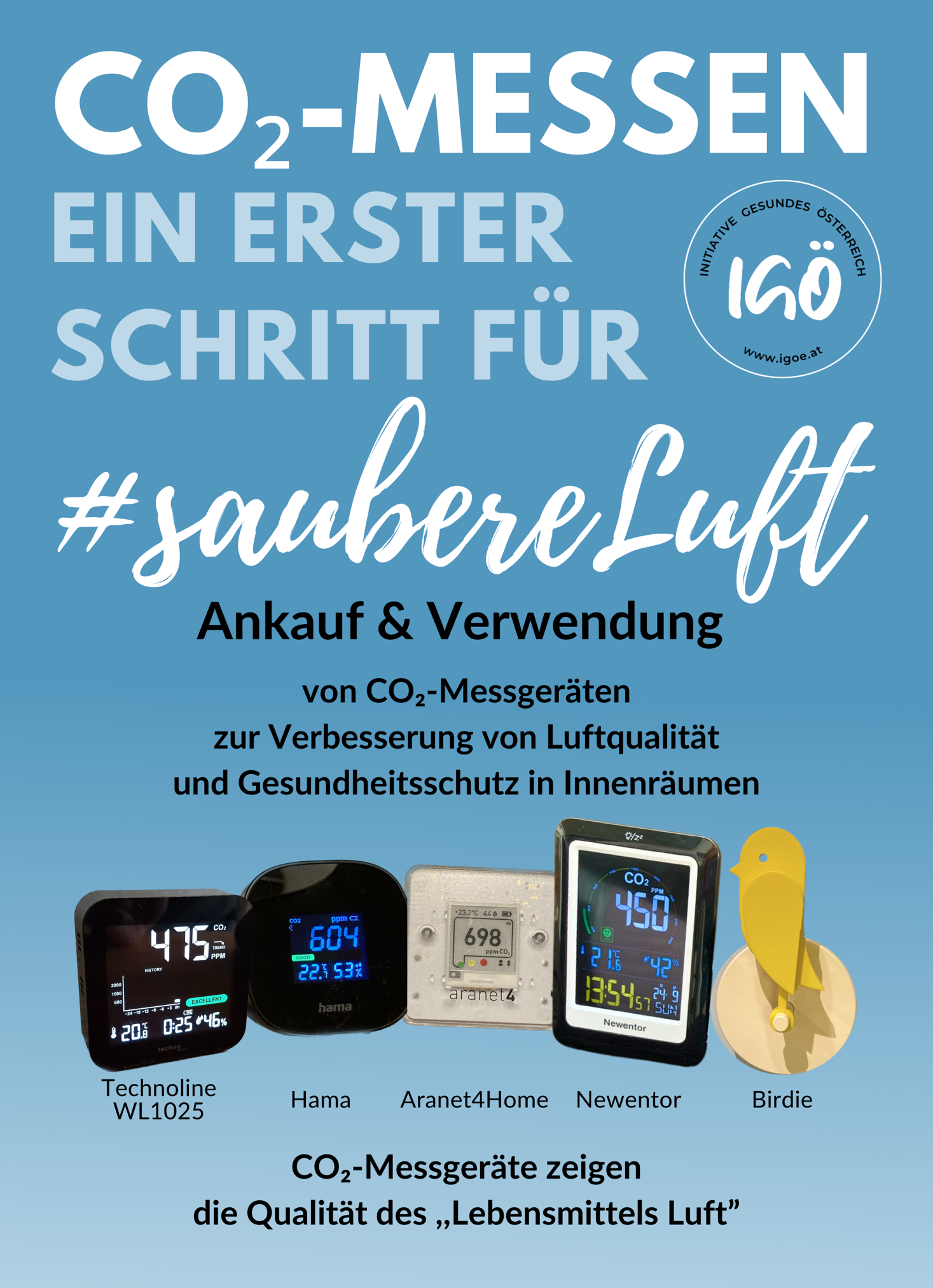 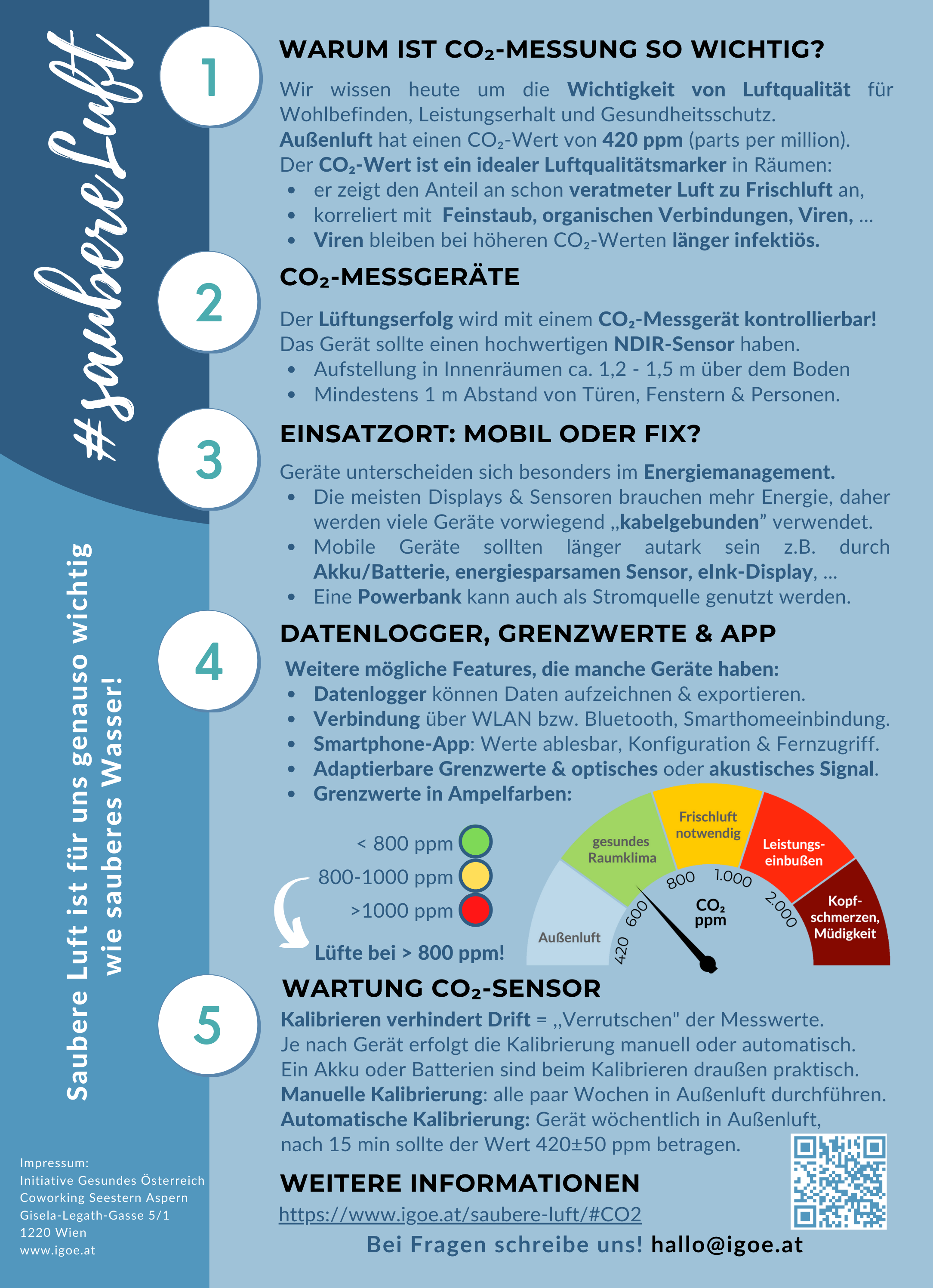 Ergebnis in Klassenräumen o.Ä.: Stoßlüftung – nicht ausreichend!
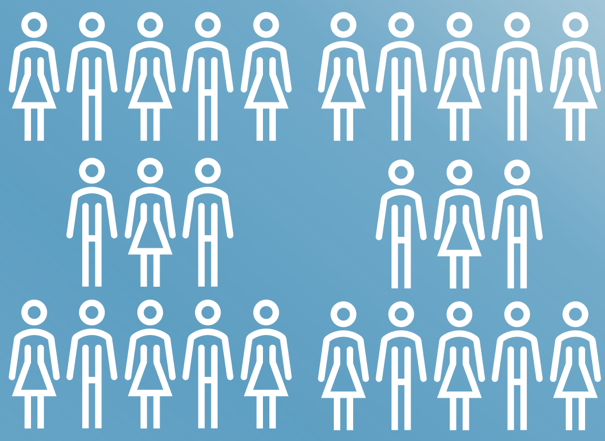 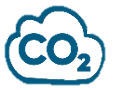 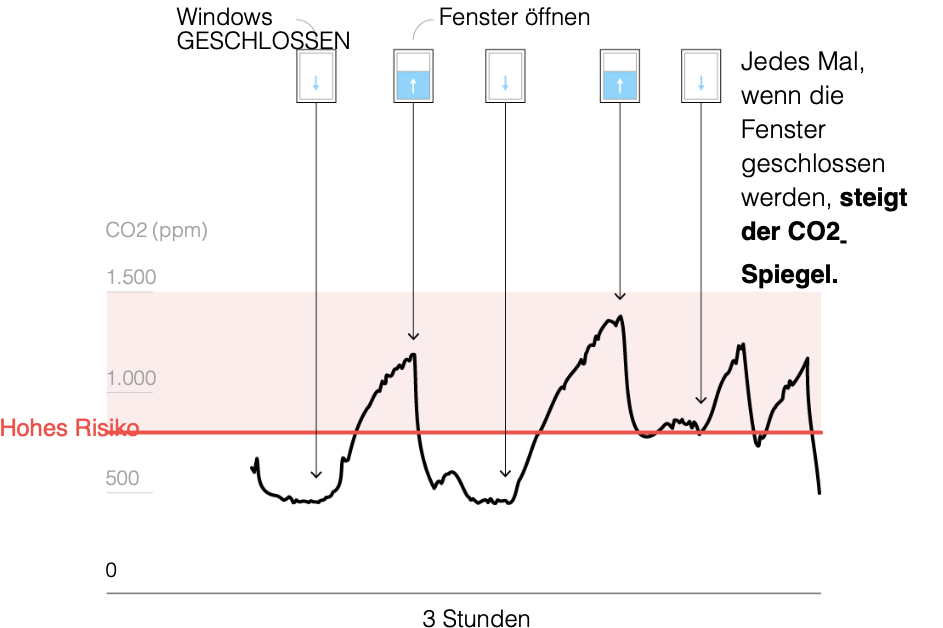 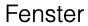 Erst CO2-Messung 
zeigt Problematik:

Stoßlüftung ist Räumen mit mehr Menschen nichtausreichend!
https://elpais.com/especiales/coronavirus-covid-19/how-to-avoid-the-infection-in-indoor-spaces/
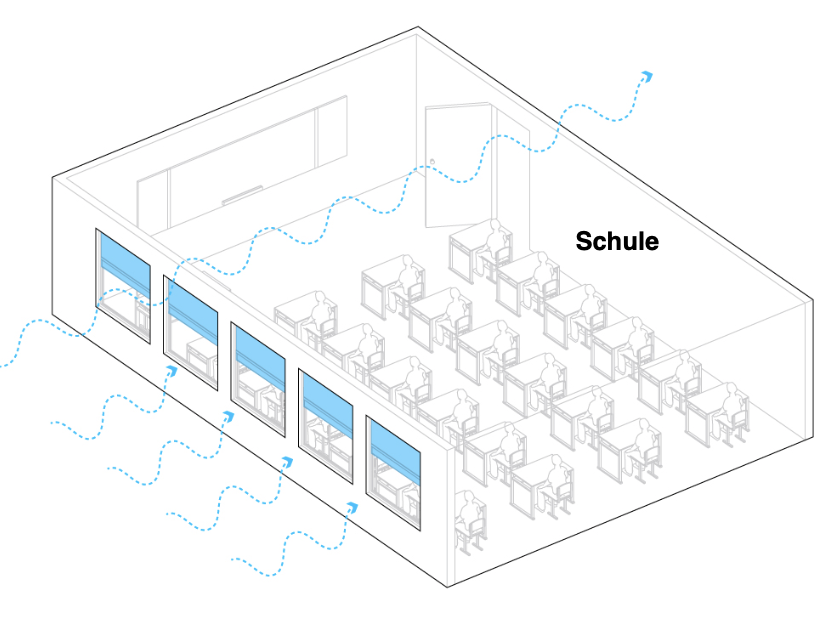 Kipplüftung:erstaunlich nachhaltig
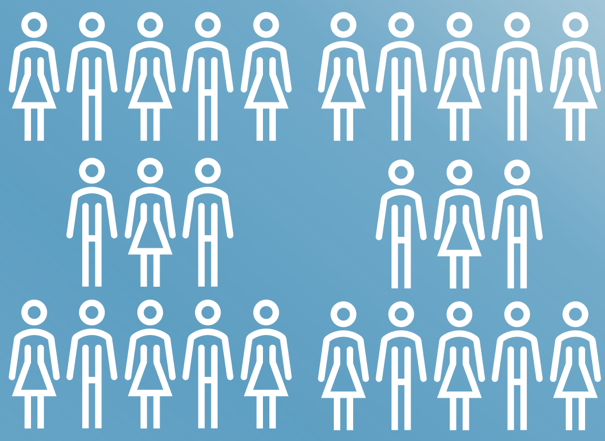 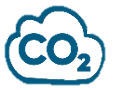 Kipplüftung
Ist in Klassen energieeffizient &hilfreich: Messungen in Schulen 
zeigten, dass nur konstante Belüftung (natürlich oder mechanisch) die Luftqualität gut hielten.
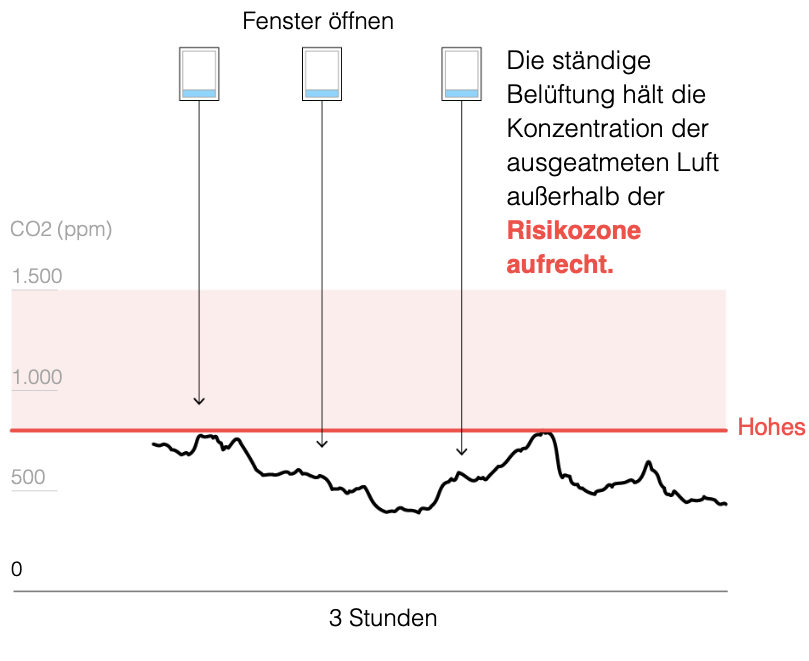 Risiko
https://elpais.com/especiales/coronavirus-covid-19/how-to-avoid-the-infection-in-indoor-spaces/
[Speaker Notes: Wichtig: Fenster schließen, wenn niemand im Raum ist. SchülerInnen wärmen den Raum, Dauerlüftung ist behaglicher und messbar energieeffizienter!]
Geteilte, veratmete Luft
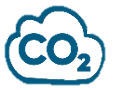 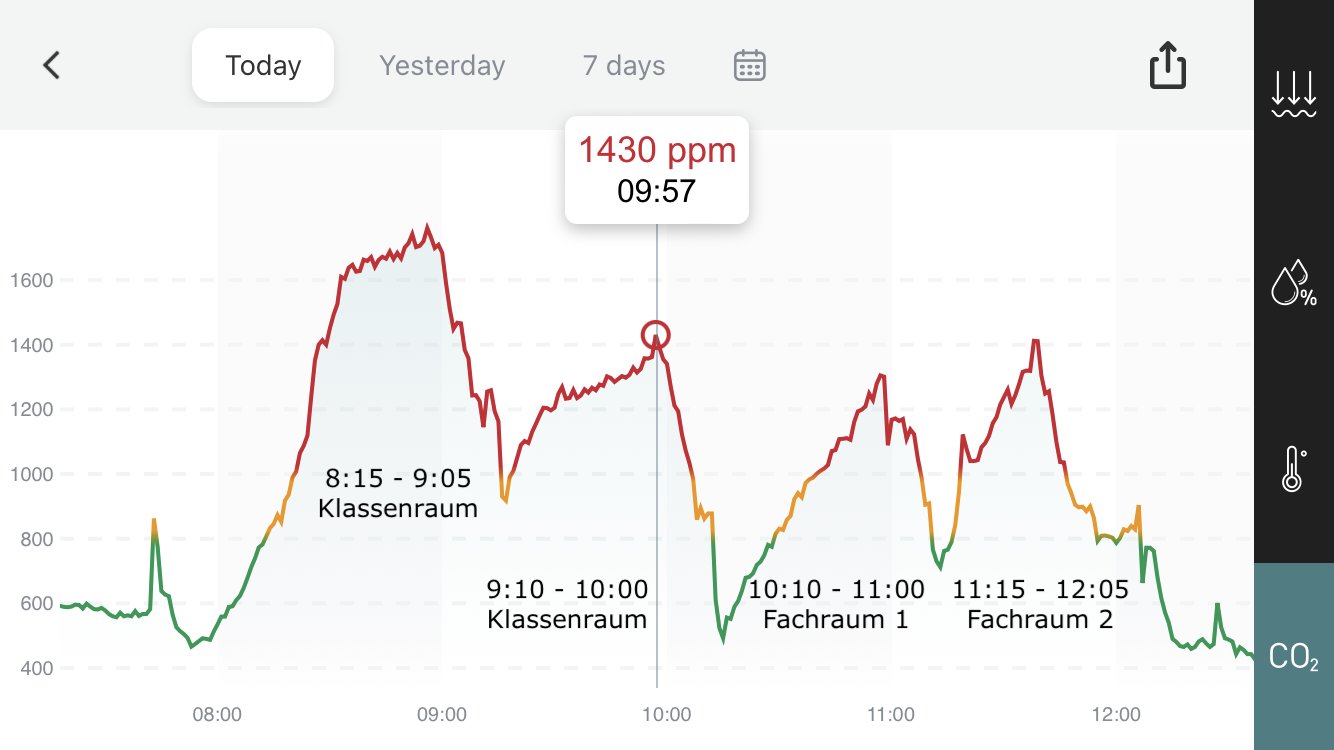 Gesenktes Wohlbefinden
Infektionsrisiko steigt
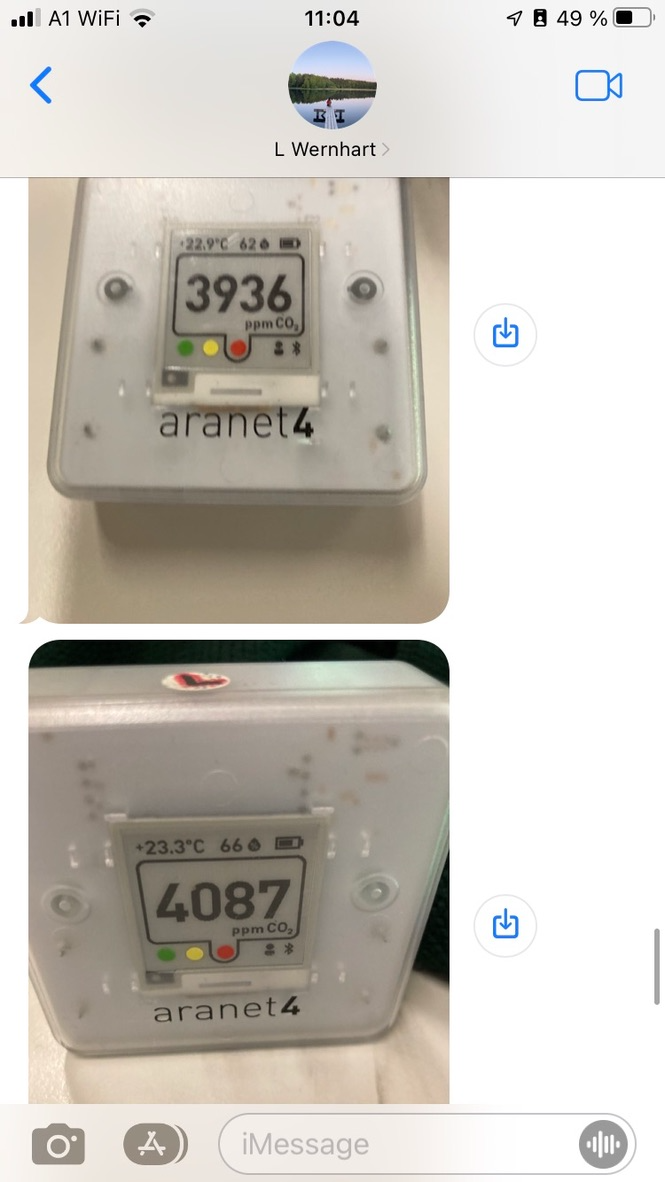 4000 ppm: jeder Atemzug enthält rund 9 % bereits ausgeatmete Luft!
[Speaker Notes: Aerosole – Anreicherung durch Partikel in der Luft die Viren beladen sein können.
Transmissionen über viele Meter und lange nachdem eine Person im Raum war]
Österreichische Schulrealität Oktober & November 2023
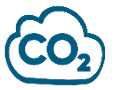 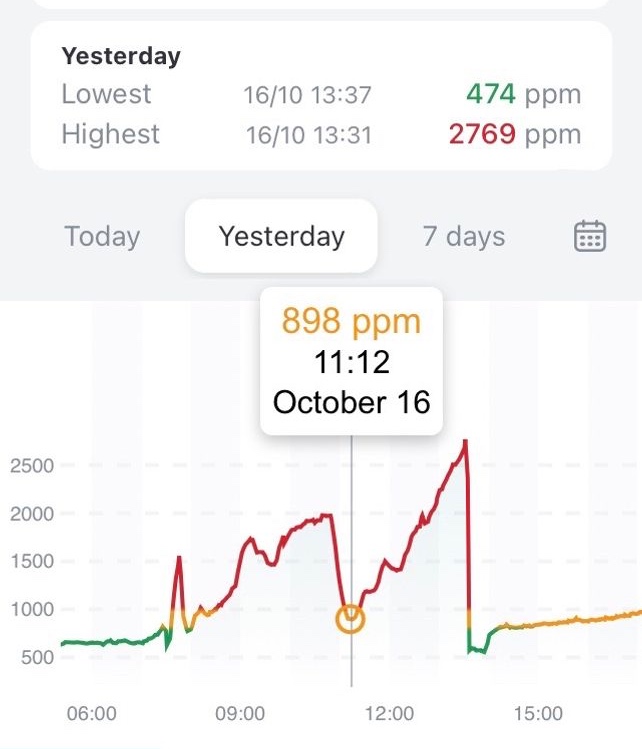 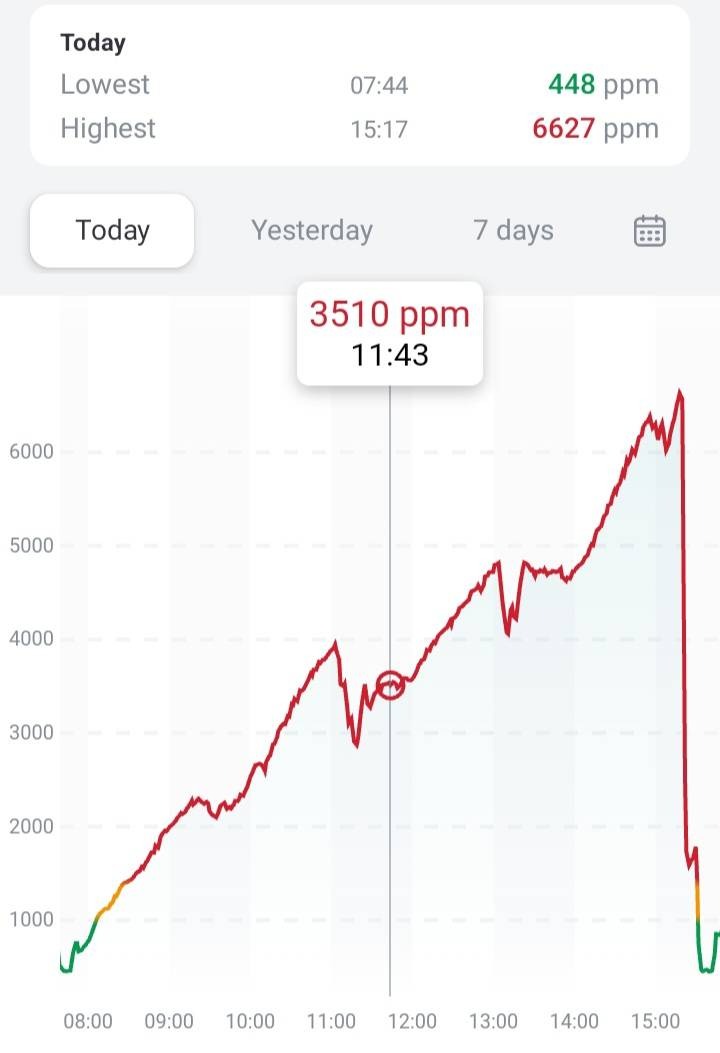 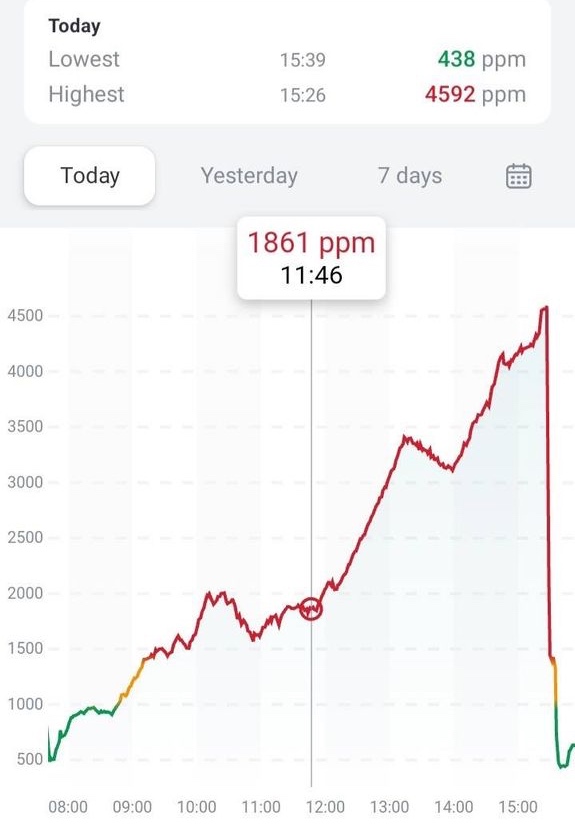 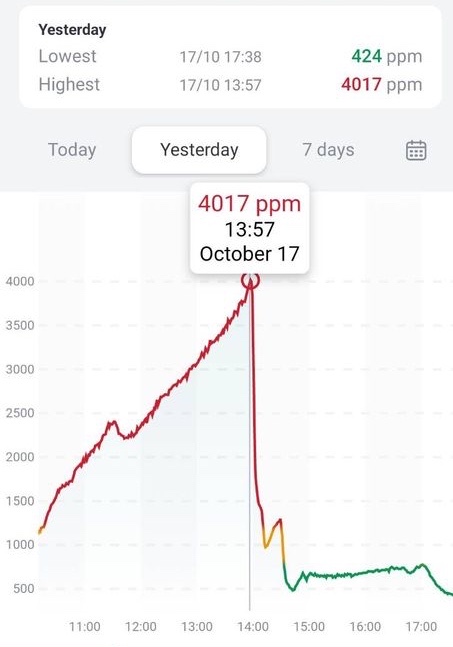 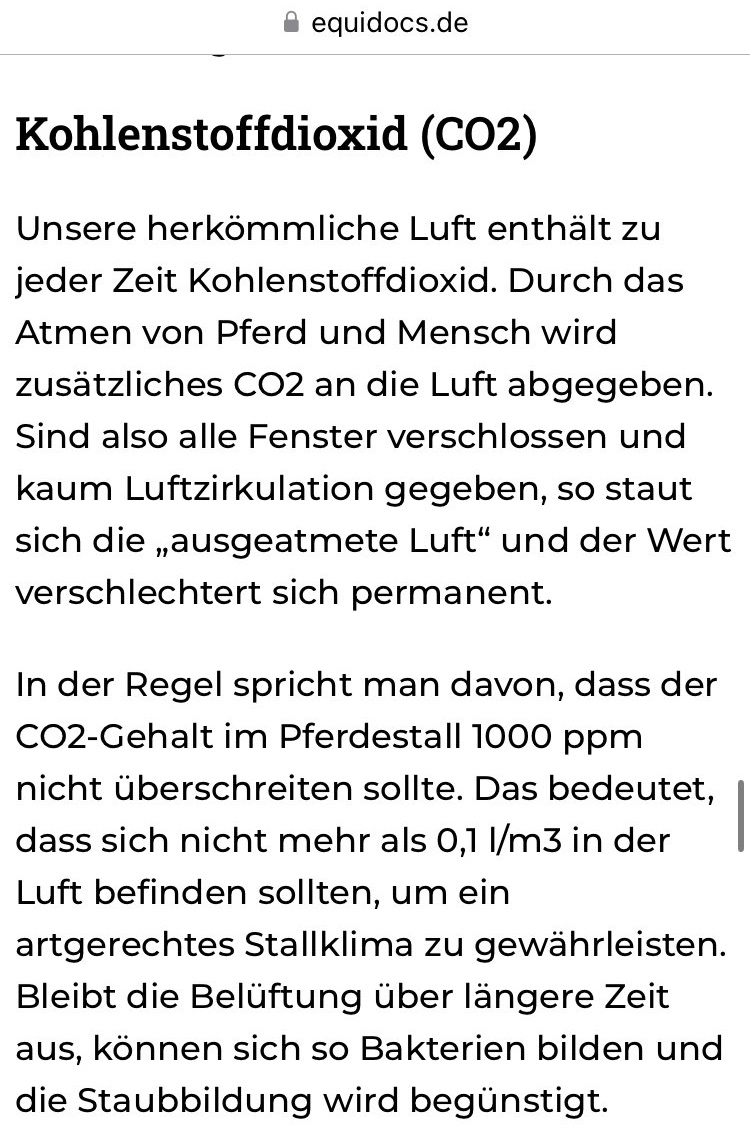 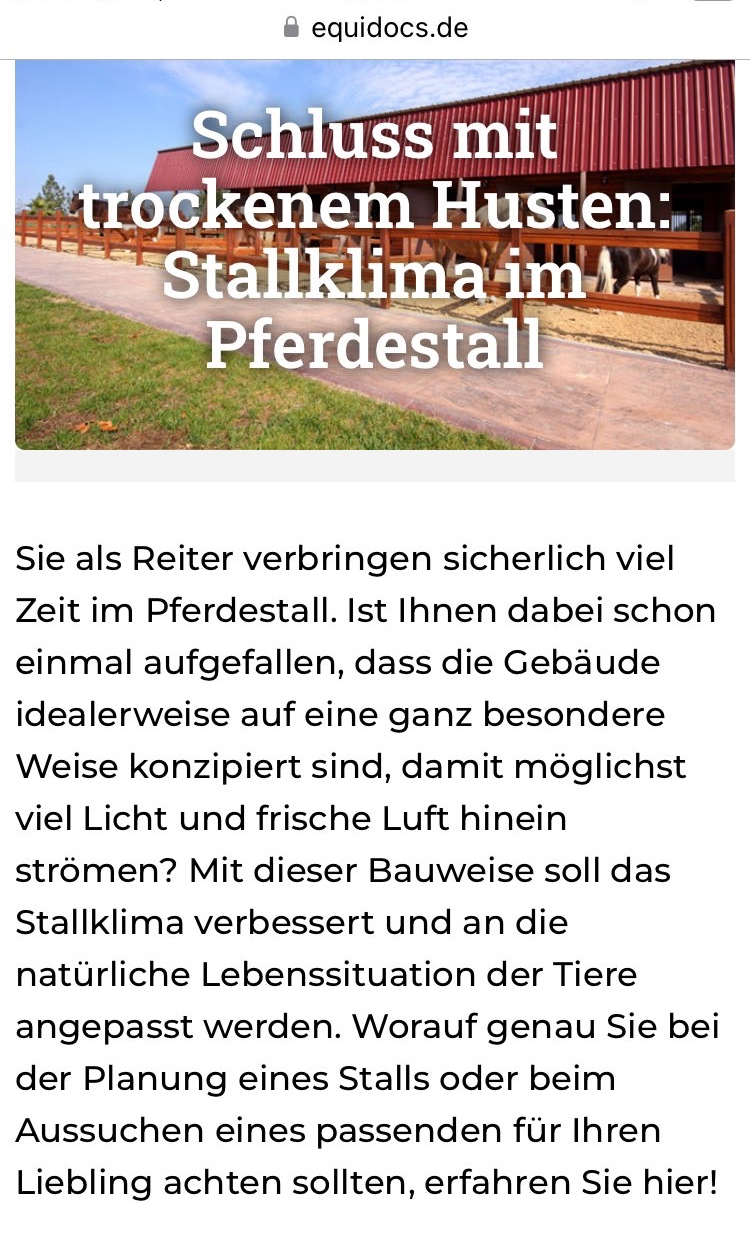 Der Elefant im Raumoderdas Pferd im Klassenzimmer?
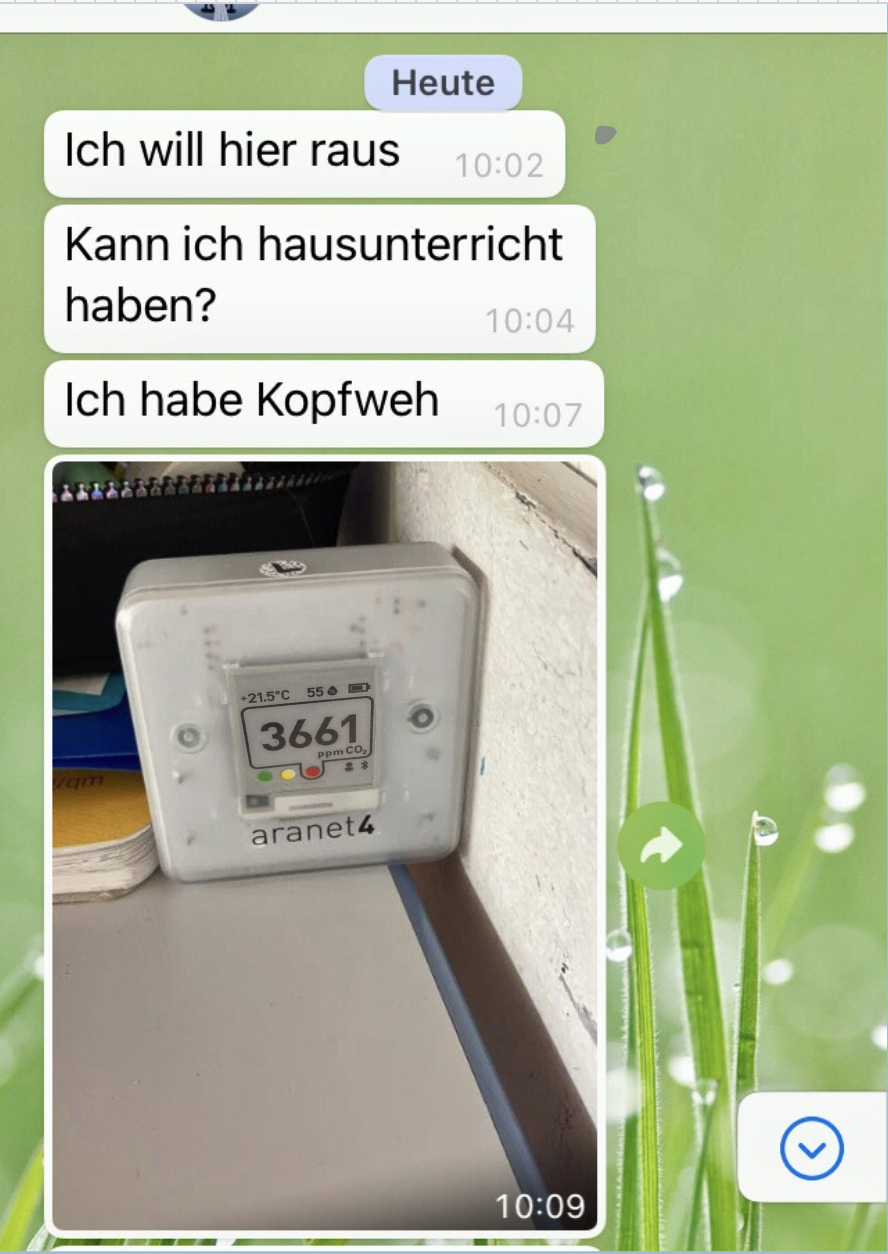 https://www.equidocs.de/blog/schluss-mit-trockenem-husten-stallklima-im-pferdestall/
Möglichkeiten der Raumluftverbesserung:
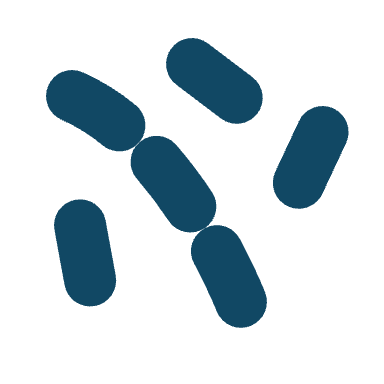 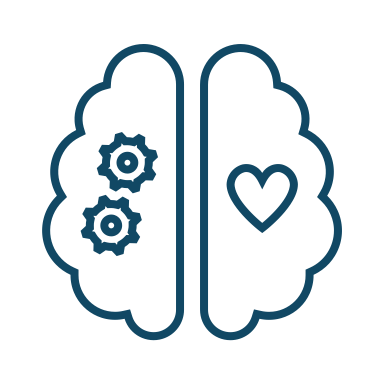 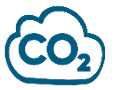 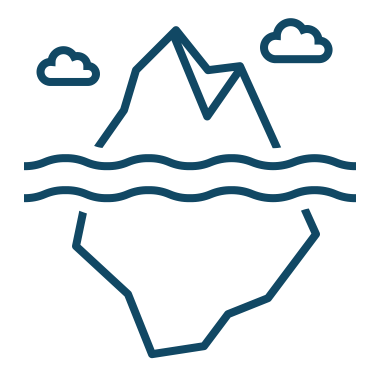 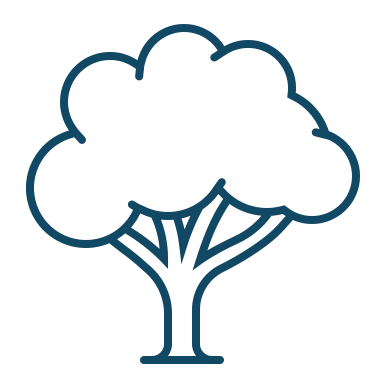 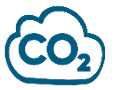 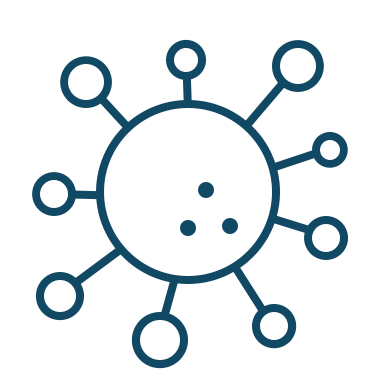 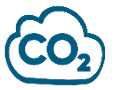 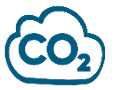 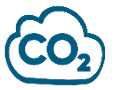 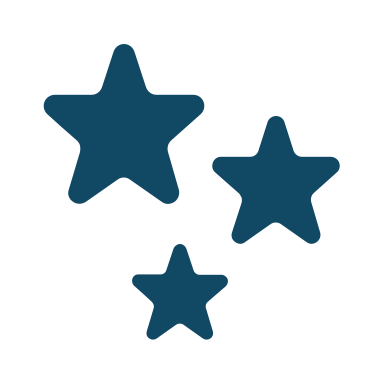 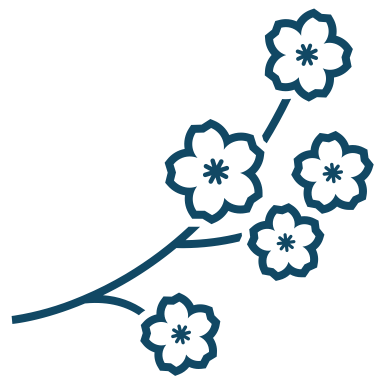 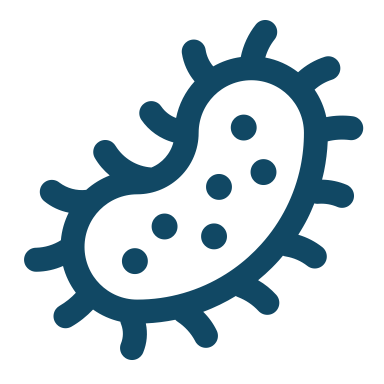 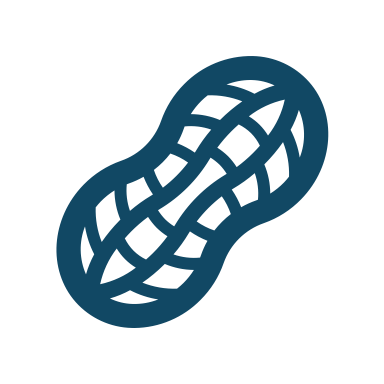 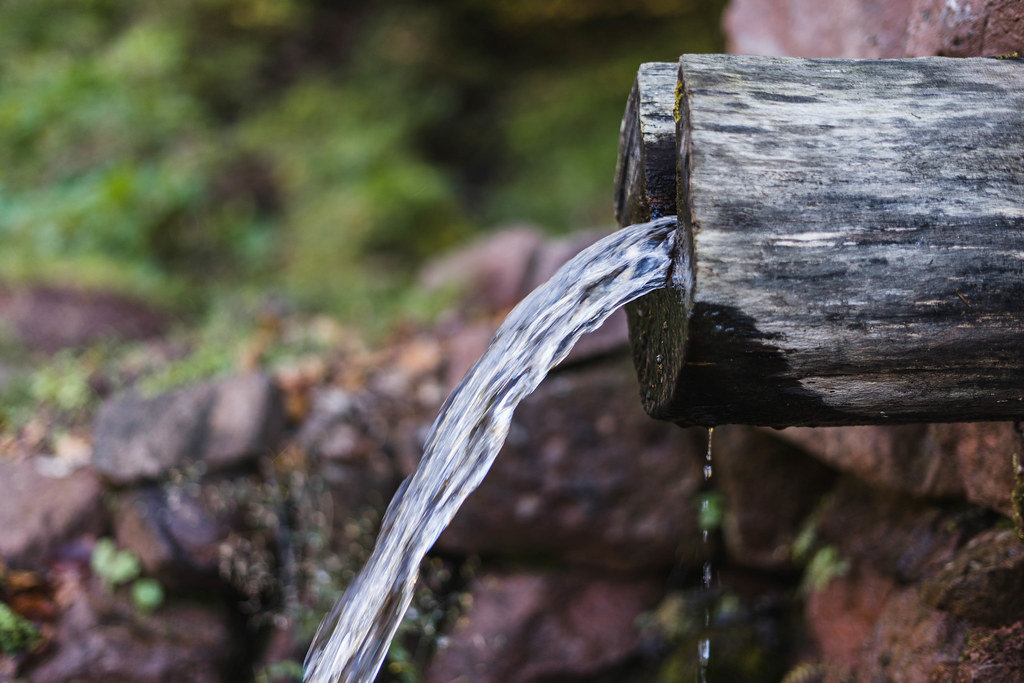 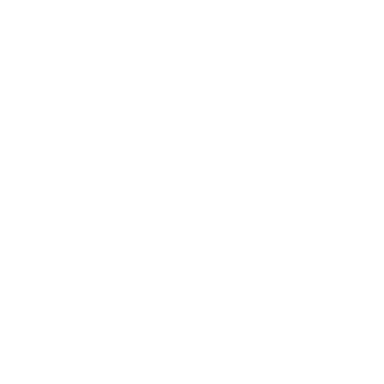 Luftwechsel (Frischluft)
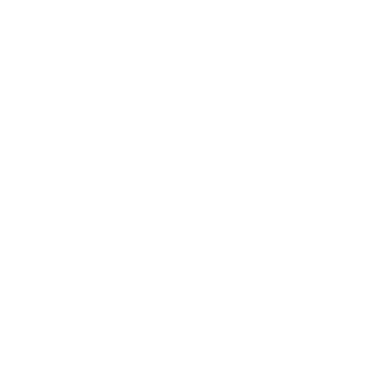 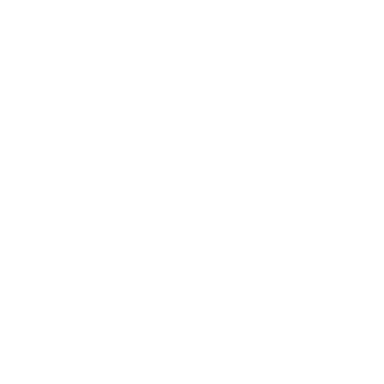 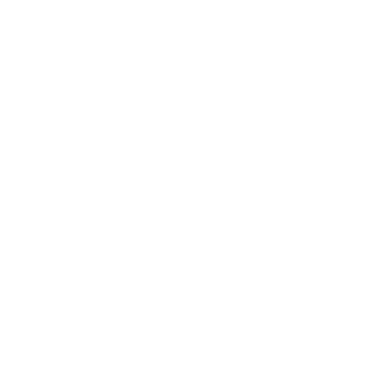 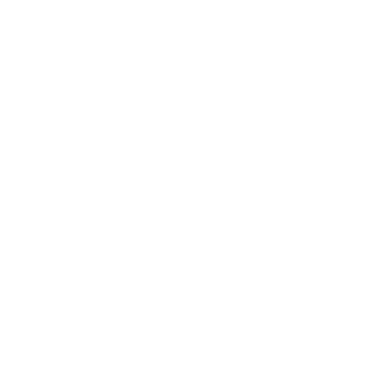 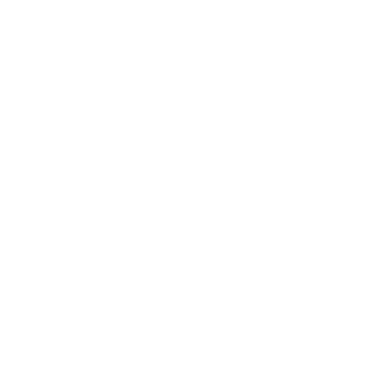 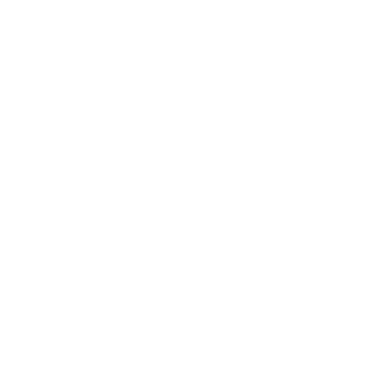 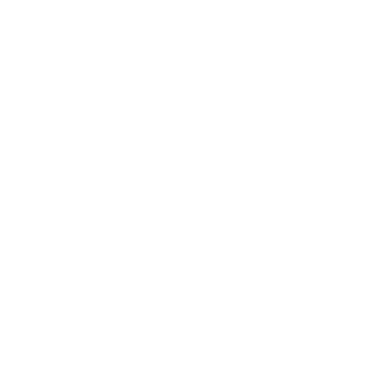 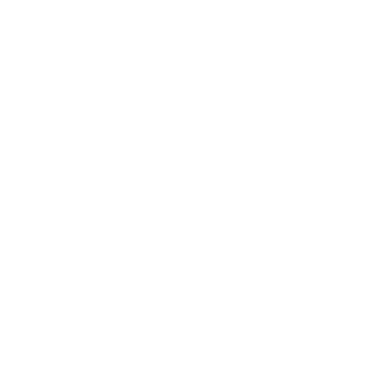 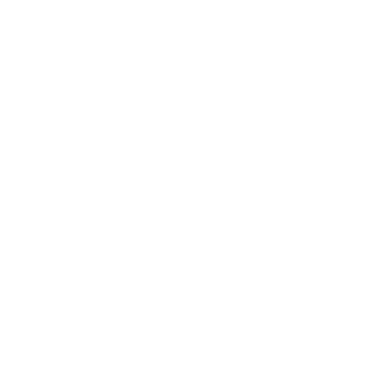 RLT
Luftreinigung mit HEPA-Luftreinigern
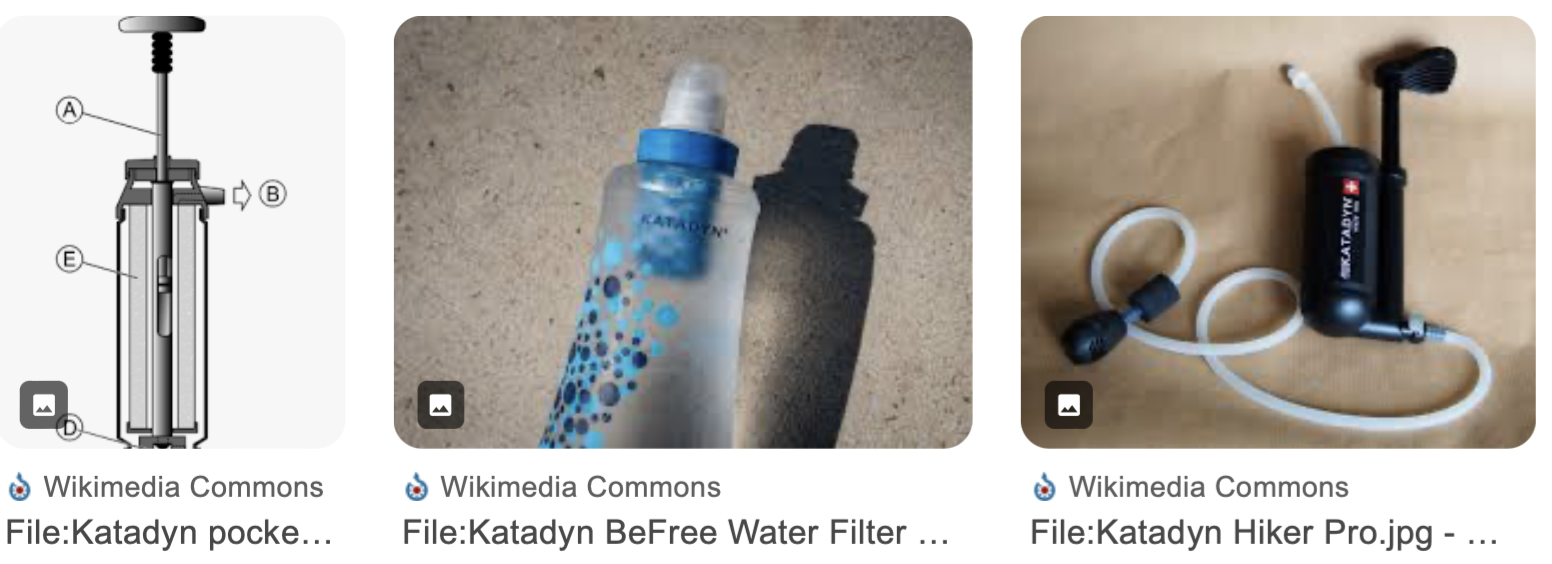 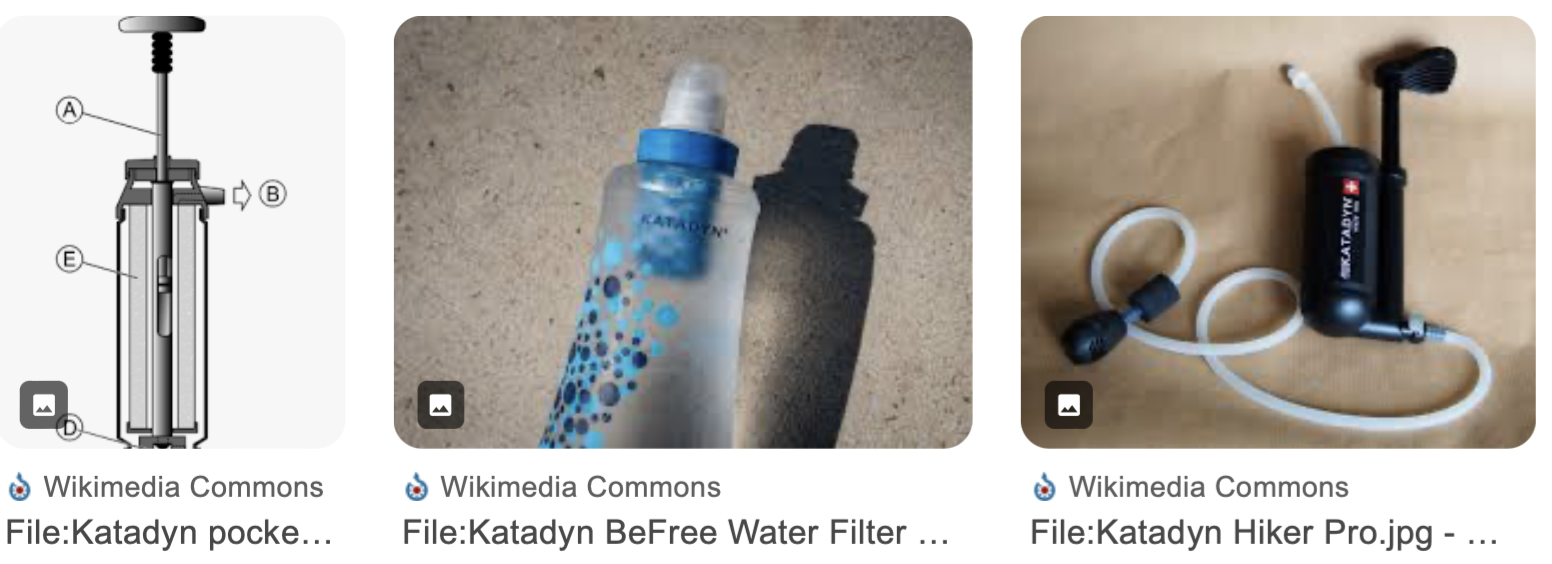 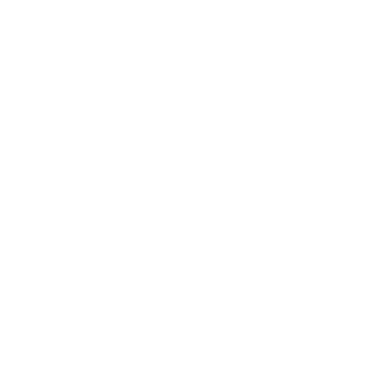 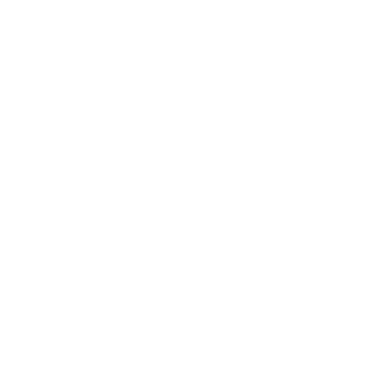 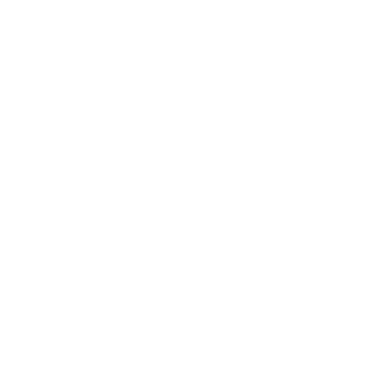 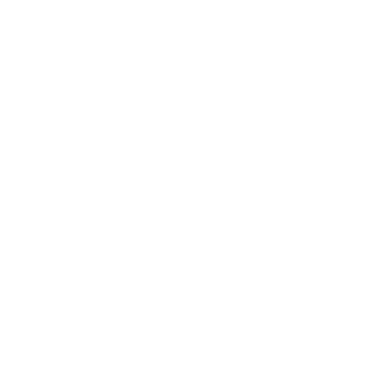 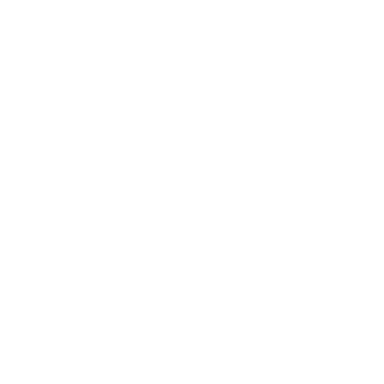 ACH
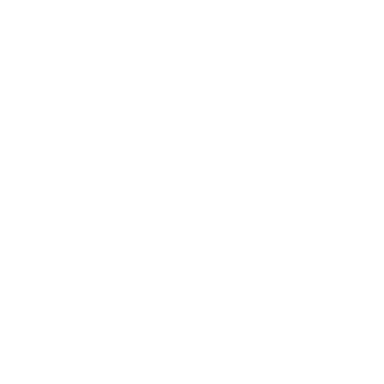 [Speaker Notes: Wenn wir Luft mit Wasser vergleichen, dann sehen wir, dass sauberes Quellwasser (Frischluft) wunderbar ist, so wie gute Frischluft. Dort wo wir entweder nicht (gut) Lüften können oder der mögliche Luftaustausch zu gering ist, dort sind HEPA-Luftreiniger entweder alternativ oder auch zusätzlich! Luftreiniger senken den CO2-Wert nicht, es ist daher zusätzlich Lüften zu empfehlen!]
HEPA-Luftreiniger
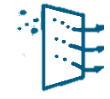 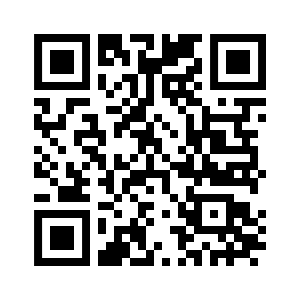 Journal of Infection & Public Health 1/25 
Mobile HEPA-Luftreiniger reduzieren effektiv das Risiko der Übertragung von luftübertragenen Infektionskrankheiten 
 
Empfehlung sowohl in Gesundheits- einrichtungen & öffentlichen Einrichtungen
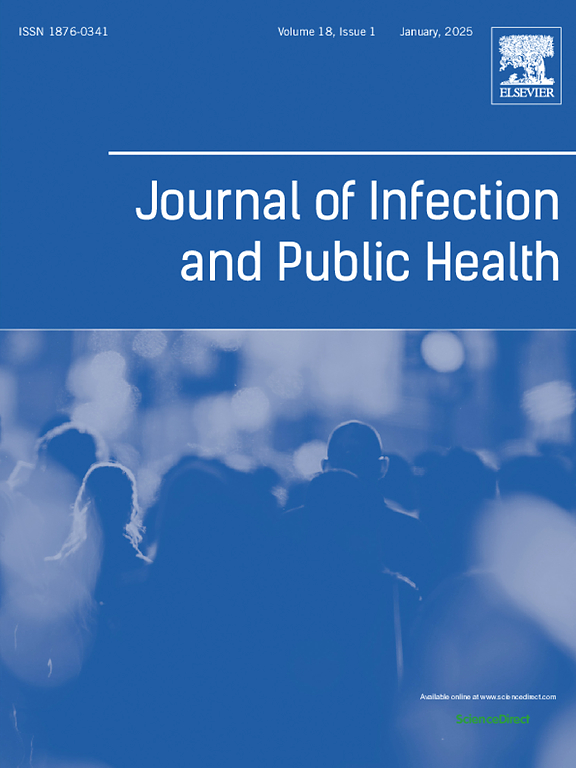 https://doi.org/10.1016/j.jiph.2024.102650
[Speaker Notes: Meta-Studie, in der die Sinnhaftigkeit der Infektionsreduktion klar bewiesen wurde. PAF = mobiler Luftreiniger Mythen werden zerlegt.]
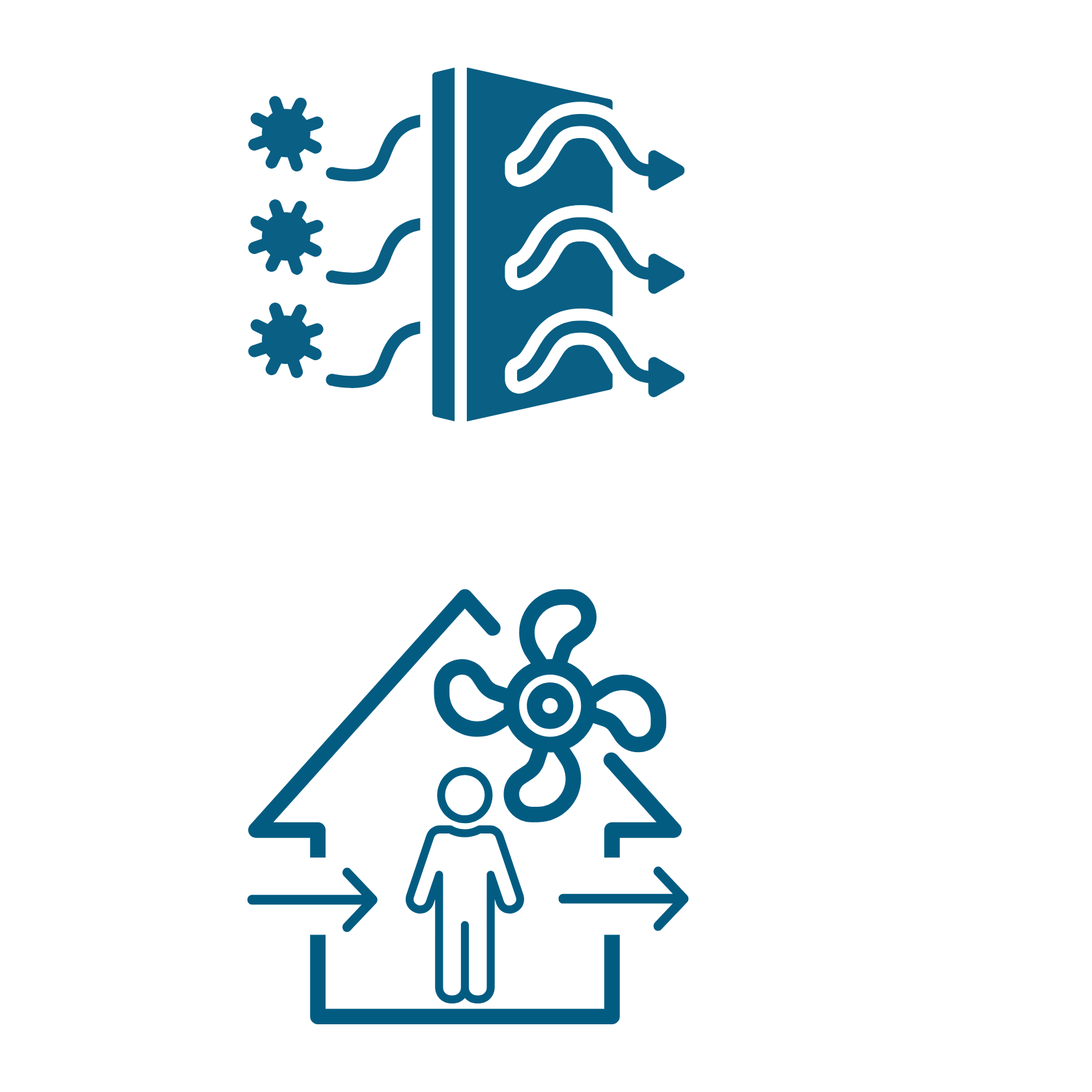 HEPA-Reiniger: Eine weitere „Schutzschicht"
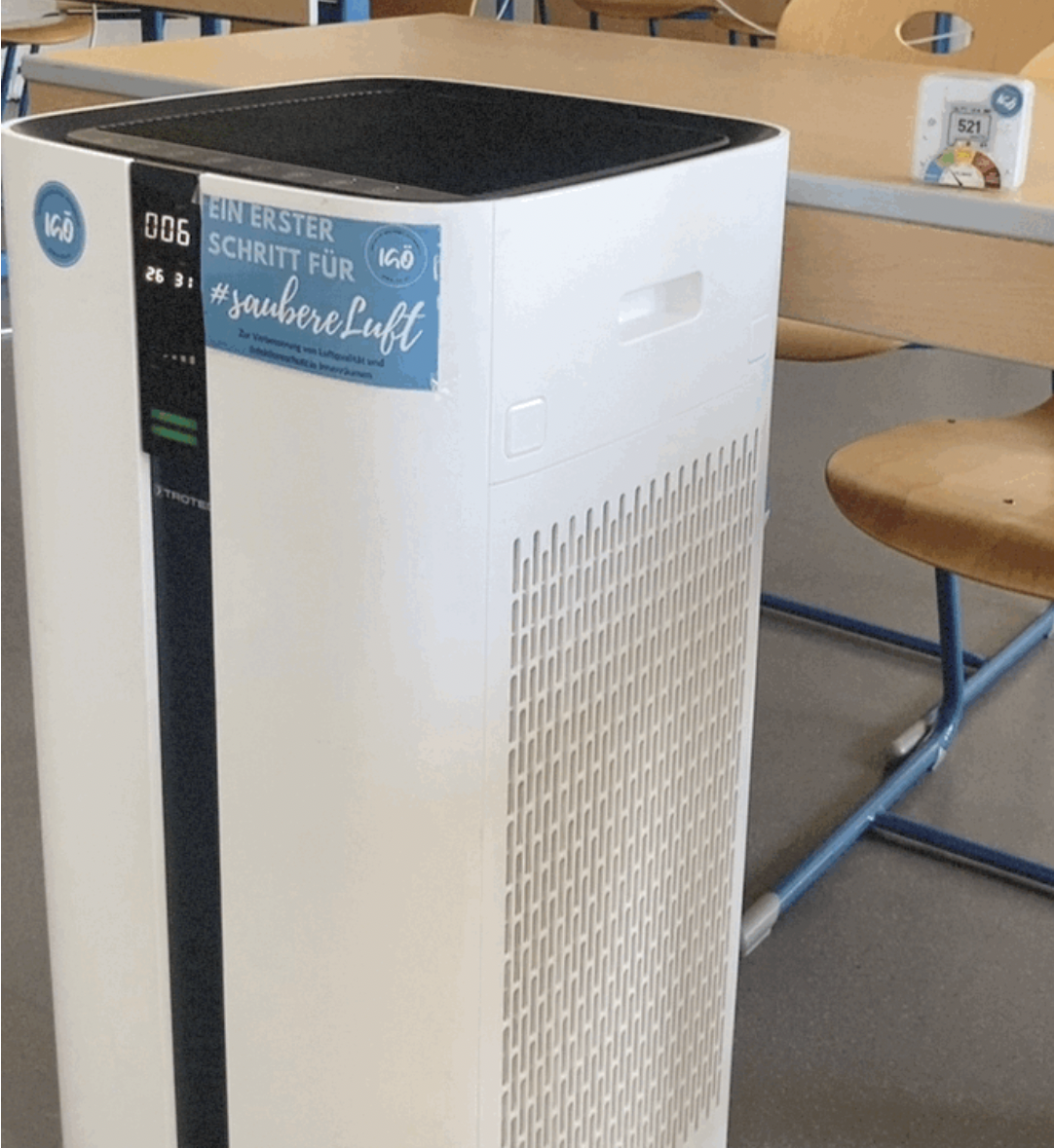 HEPA-Luftreiniger
Filtern Pollen, Virus- & Pilzpartikel& Feinstaubbelastung aus der Luft.
HEPA-Luftreiniger-Studien zeigen:deutliche Leistungsverbesserung & weniger Infektionen.
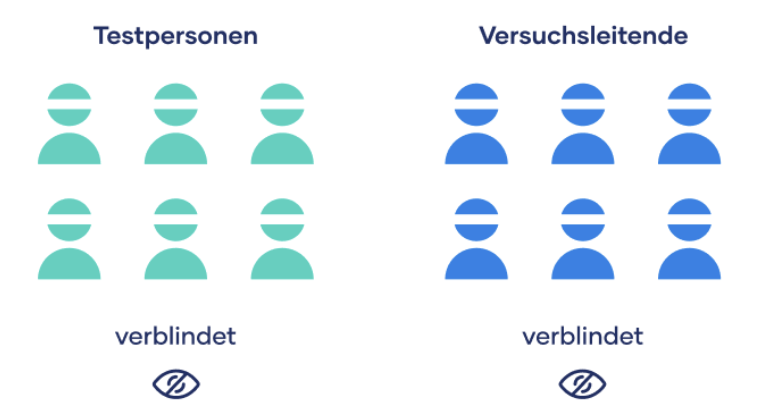 [Speaker Notes: Mobile HEPA-Luftreiniger filtern Staub, Feinstaub, Allergene, Gerüche, organische Stoffe & Krankheitserreger aus der Luft. 
Das erzeugt eine bessere Luftqualität. Unterstützt zwischen Lüftungen & falls witterungsbedingt o.Ä. weniger Luftaustausch stattfindet]
Zu beachten:
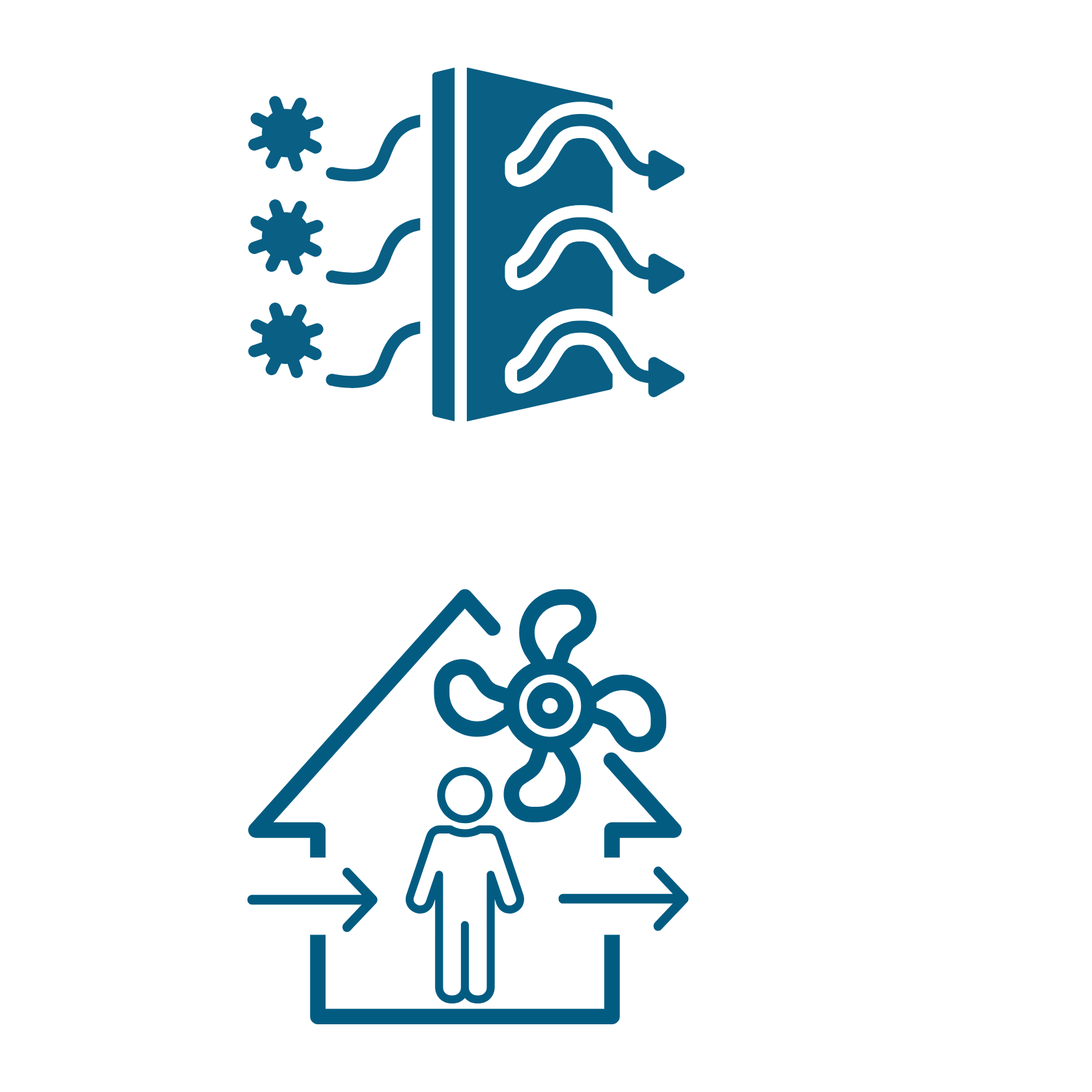 Pro Stunde:6-facher Luftwechsel bzw. 
Pro Person 35m3
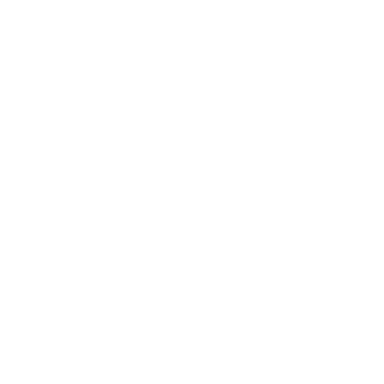 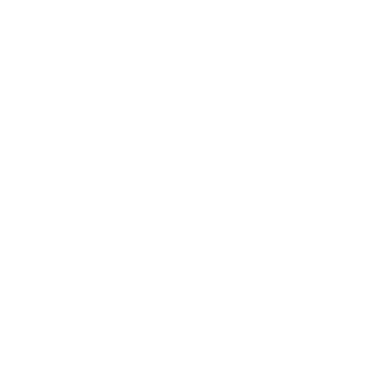 KUBIKmeter (statt m2) & Personenzahl
Lautstärke <38 aber jedenfalls <45 dbA
Besser mehrere Geräte (wegen Lautstärke)
Energiekosten wie Ventilator
Vorfilter für Staub schont HEPA
https://www.igoe.at/saubere-luft/#HEPA
Effekte guter & gesunder Raumluft
Mehr Wohlbefinden und Gesundheit 
Weniger Fehlzeiten und Krankenstandstage (>30% in KIGAs)
Weniger Ausfälle, mehr soziale Teilhabe
Weniger Betreuungsaufwand in den Familien
Mehr Konzentration & Leistungsfähigkeit 
Volkswirtschaftliche Kostenreduktion (3-4 Mrd. € in Ö/a)
Effizientes Lüften + HEPA-Filter: Energiekostenreduktion
[Speaker Notes: Welche Effekte hat der Fokus auf Innenraumluft zu legen?]
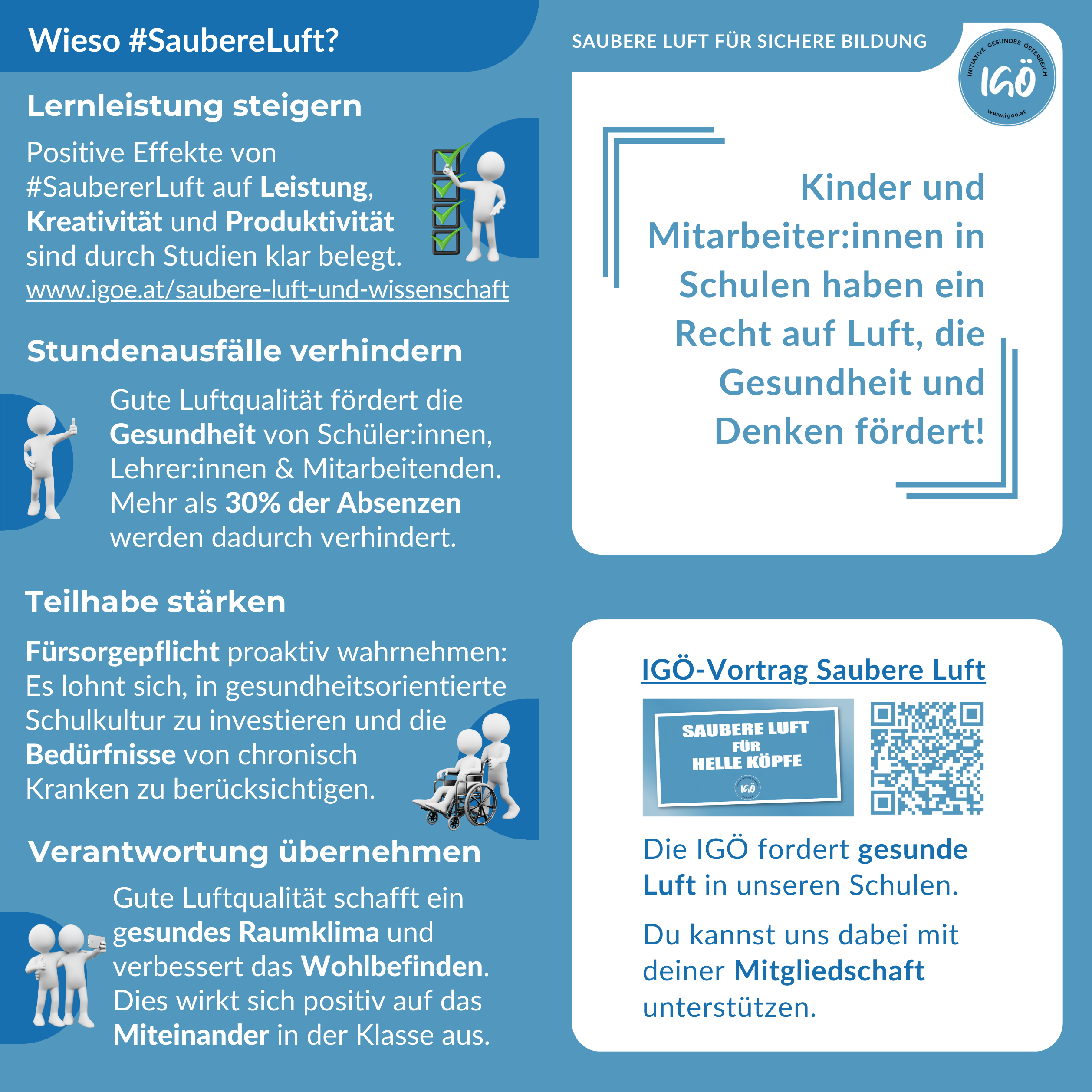 Schutz chronisch Kranker
Nicht nur in Pflegeeinrichtungen & Spitälern
Chronisch kranke Kinder sind im Schulunterricht
Schulkinder haben chronisch kranke Geschwister
Lehrkräfte können vulnerable Kinder haben
Chronisch kranke Eltern sollten vermeiden, dass problematische Krankheitserreger mit nach Hause kommen
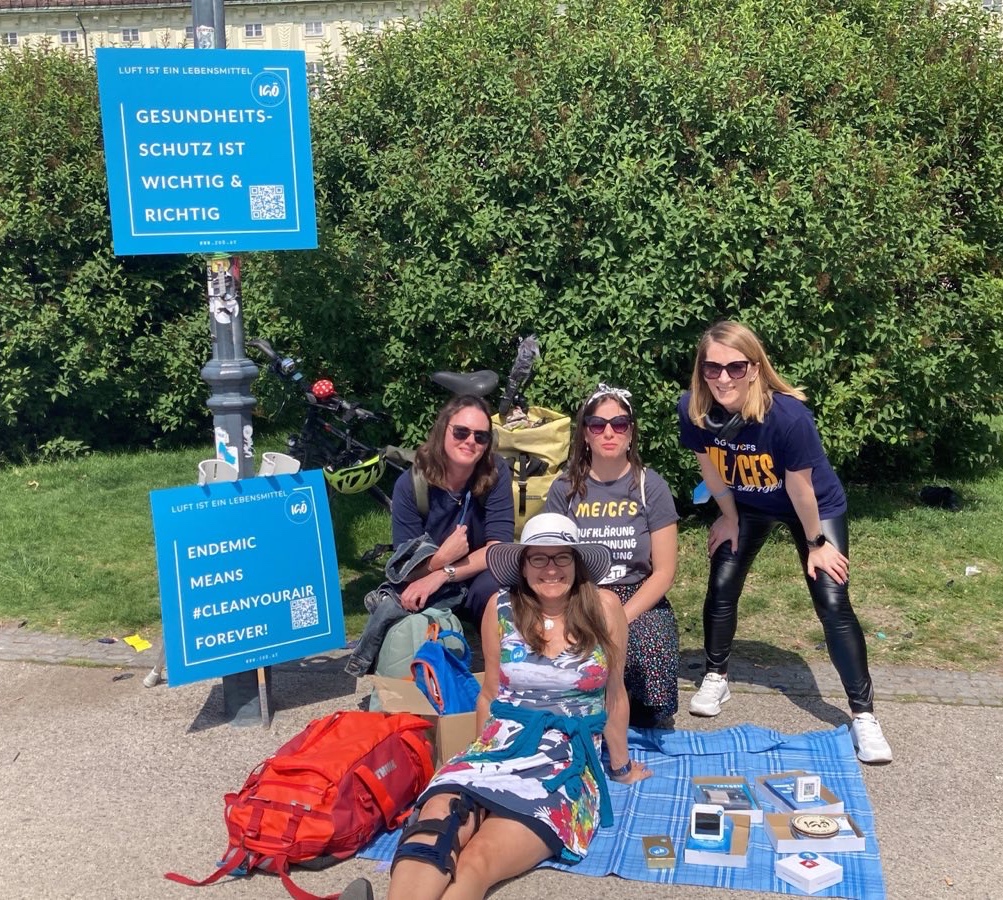 12. Mai 2024 Internationaler ME/CFS-Tag Protestkundgebung HeldenplatzRadiobeitrag Radio FRO:
 https://cba.media/663127 ab  Min. 21:53
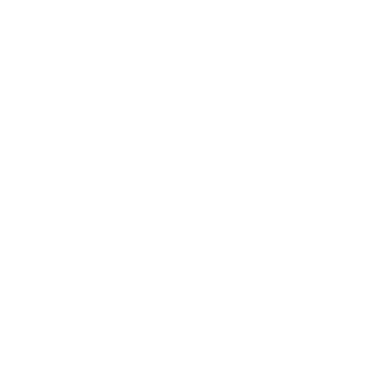 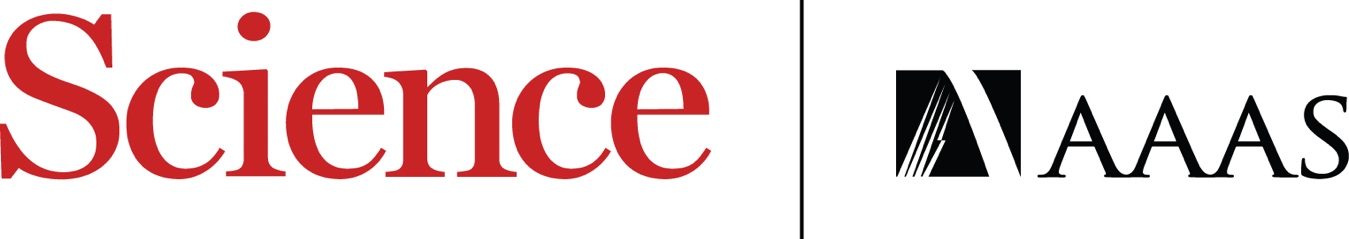 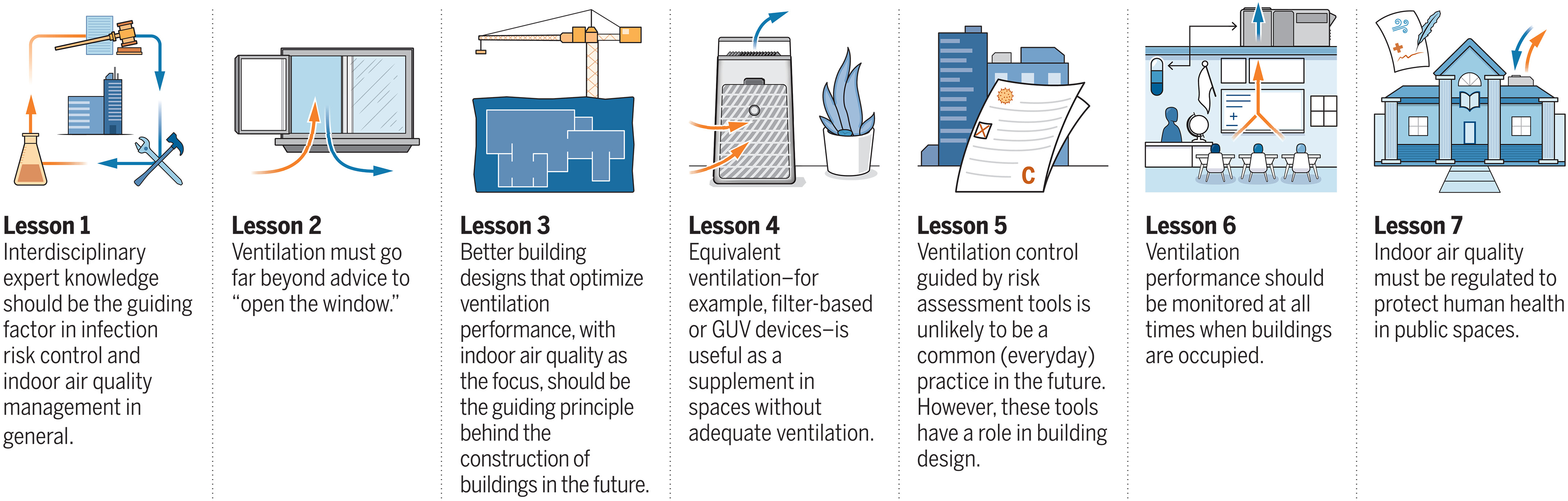 Lessons from the COVID-19 pandemic for ventilation and indoor air quality, Volume: 385, Issue: 6707, Pages: 396-401, DOI: (10.1126/science.adp2241)https://www.science.org/doi/10.1126/science.adp2241#F3
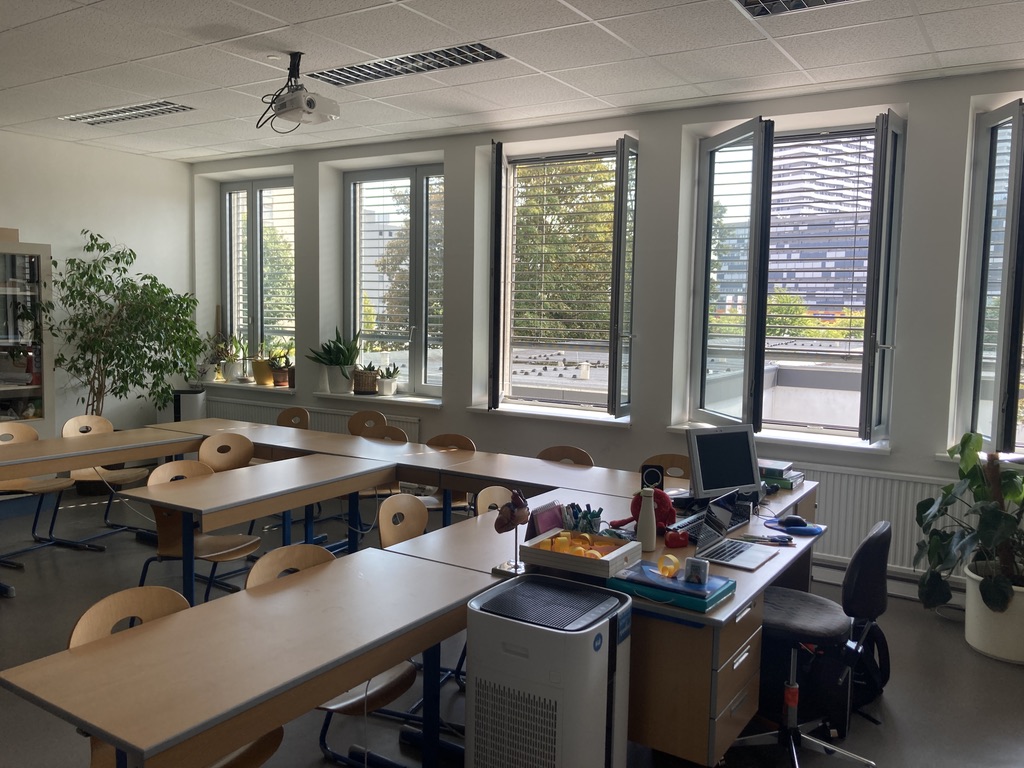 Best Practise: HLWT Wien 21 – Biosaal & Co
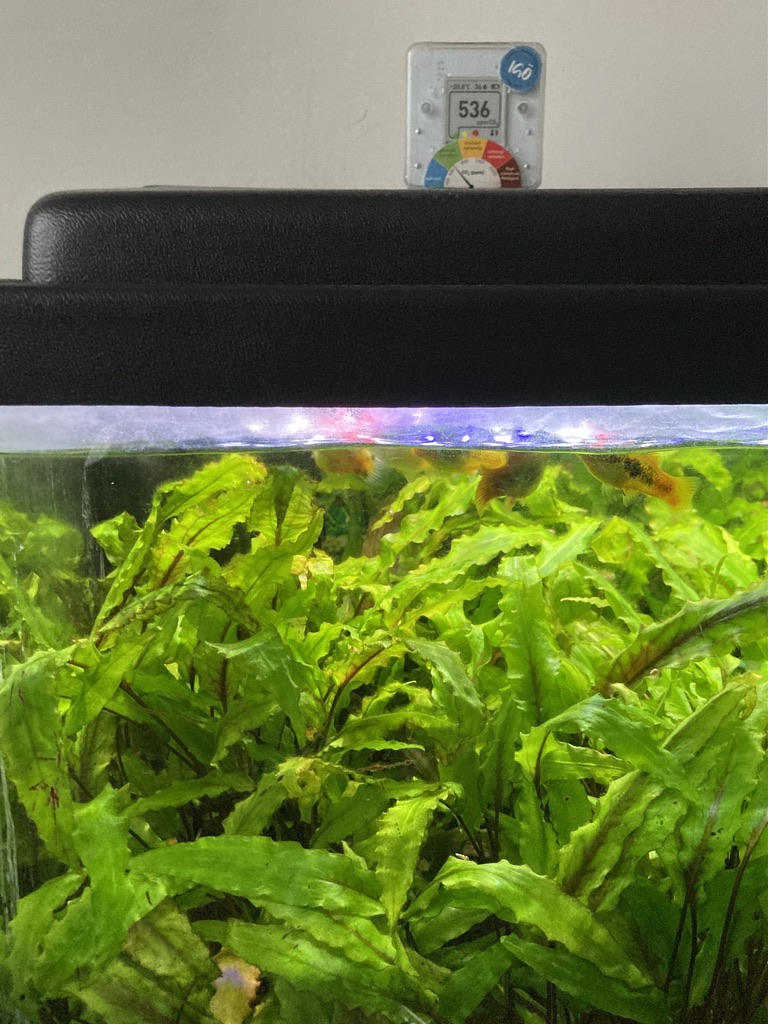 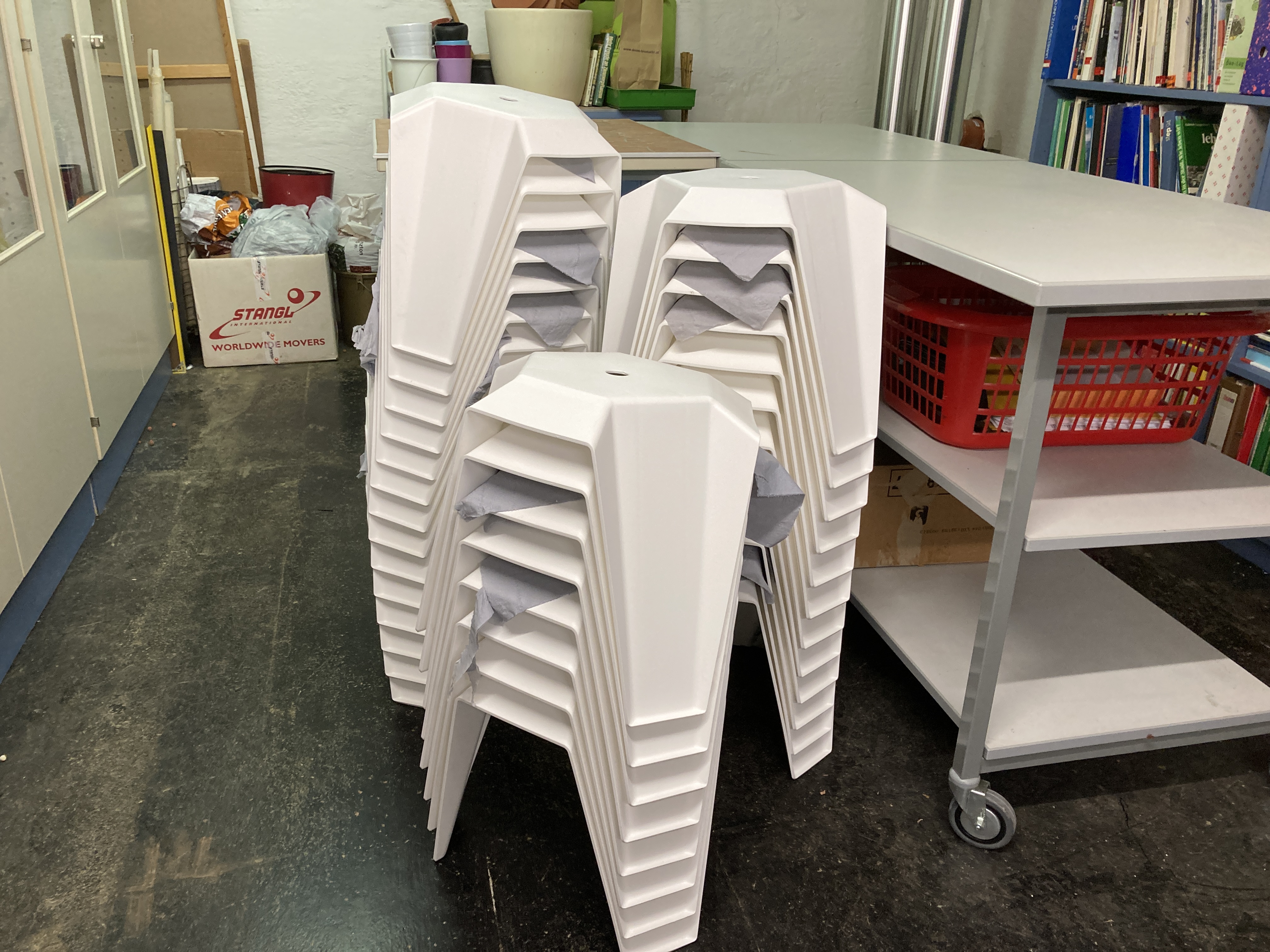 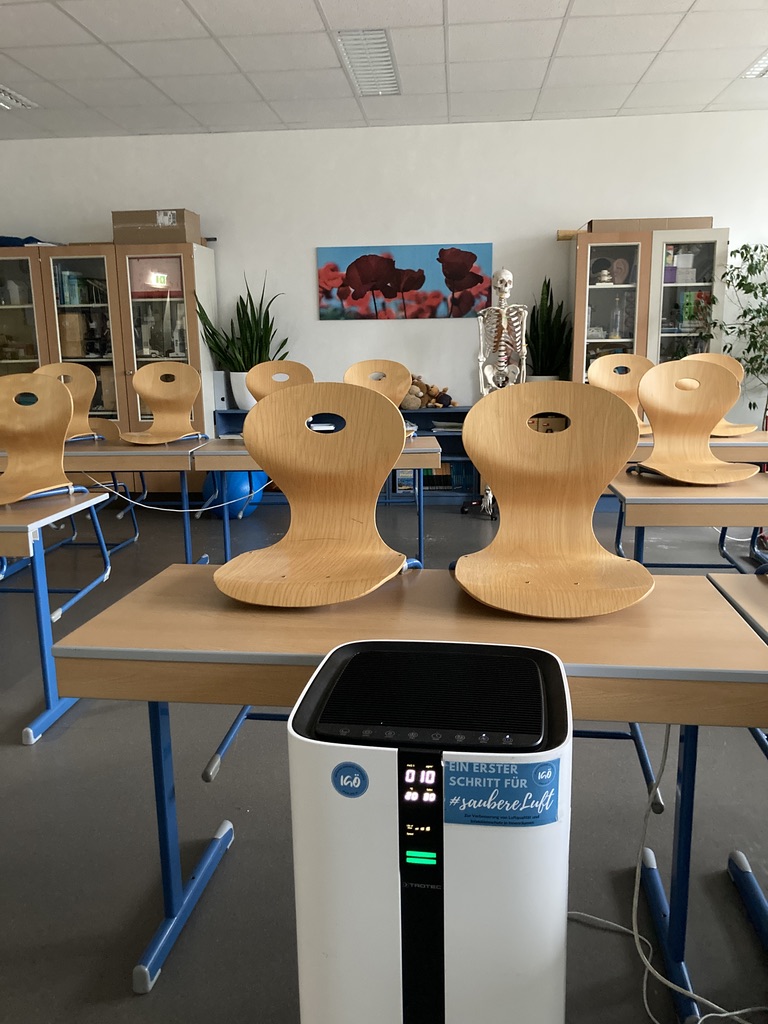 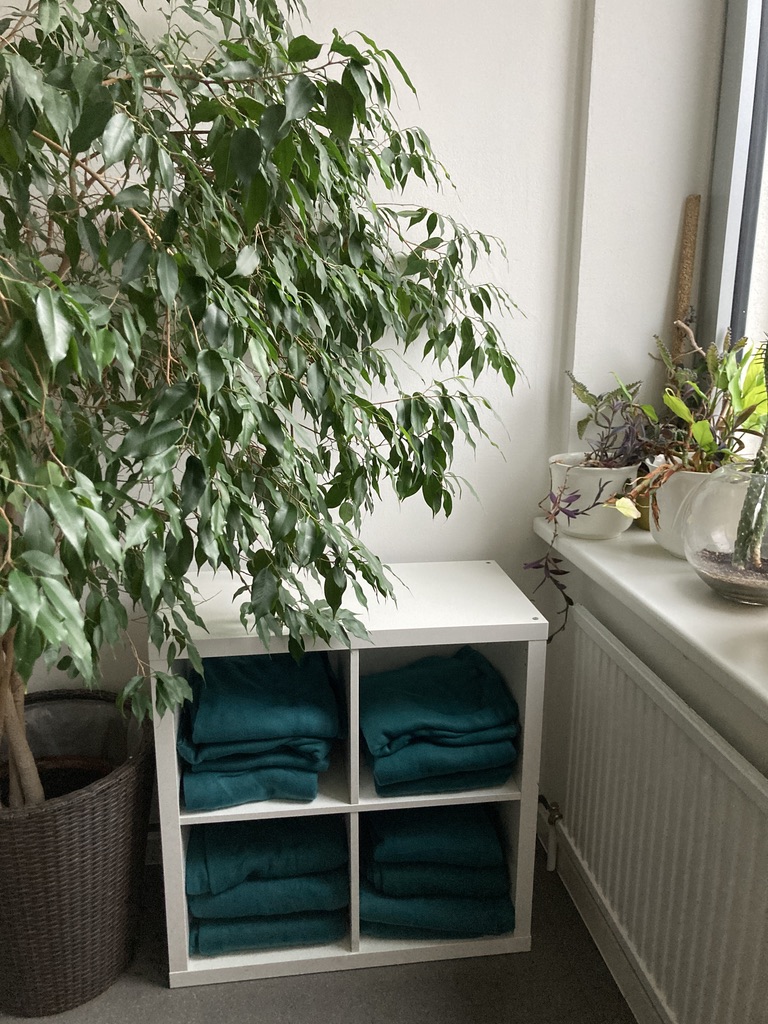 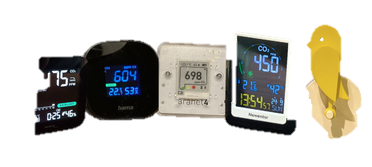 Matura mitHEPA & Birdie
Boston - BPSIAQ
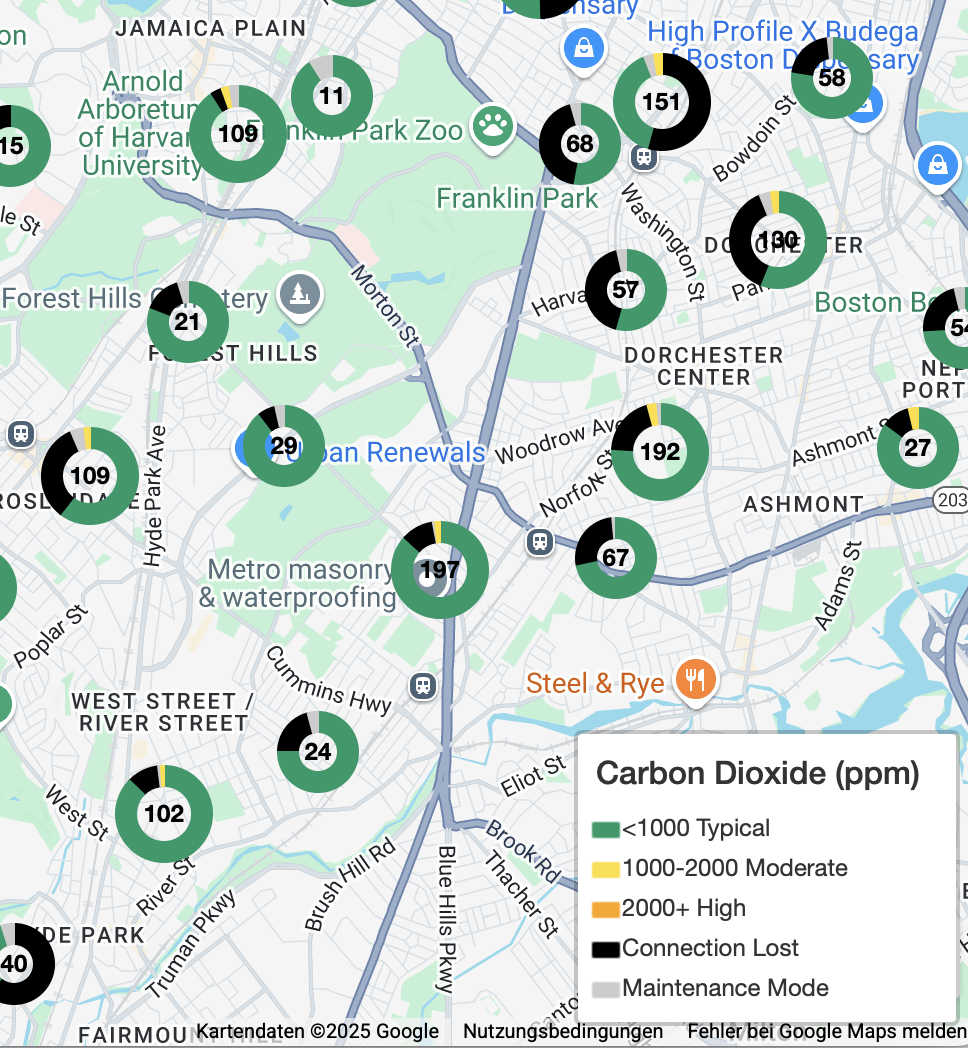 https://letsair.org/#early
Boston Public Schools IAQ
4436 Klassenräume in Boston
CO-, CO2- & Feinstaubsensoren
Echtzeitwerte online LINK
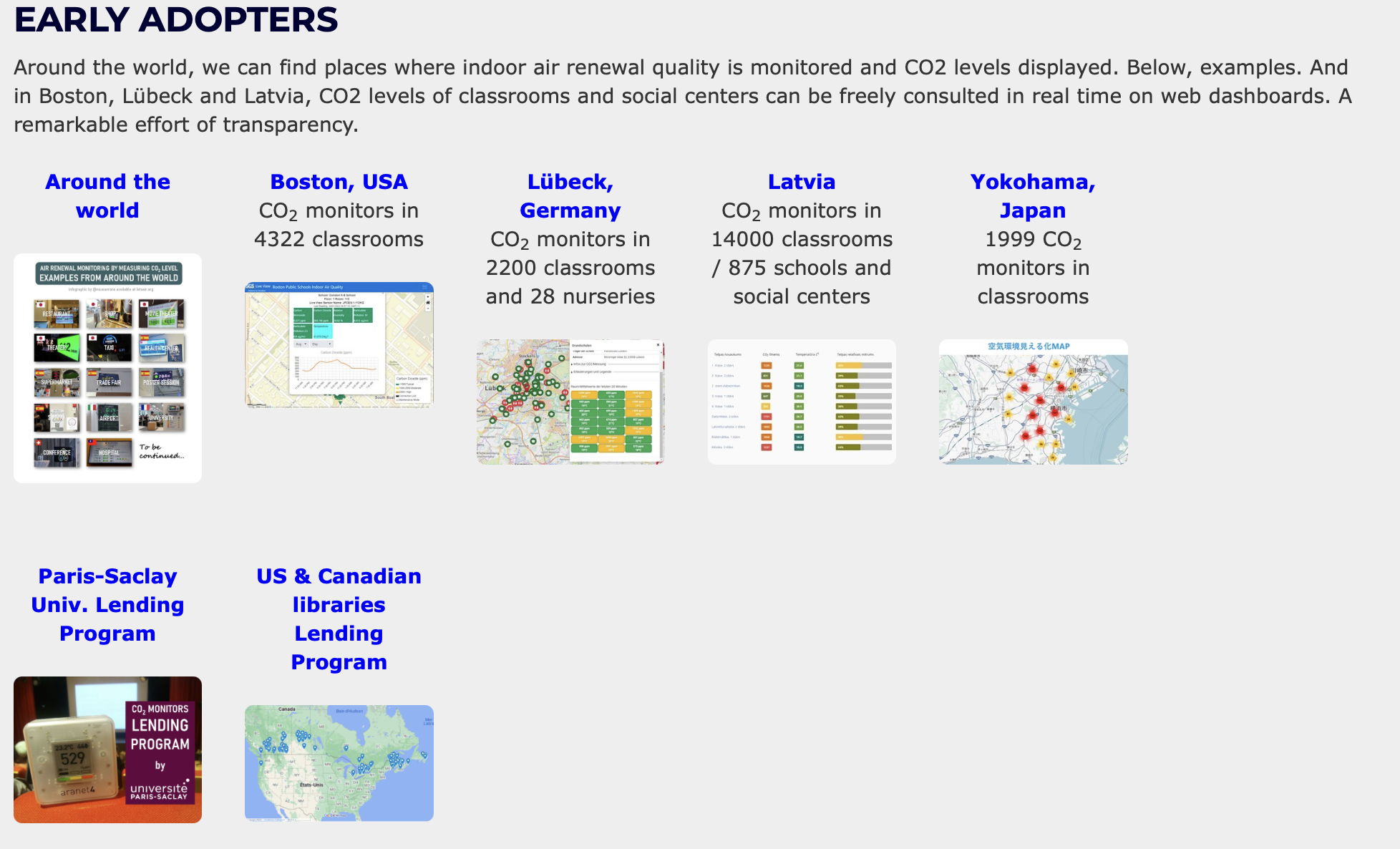 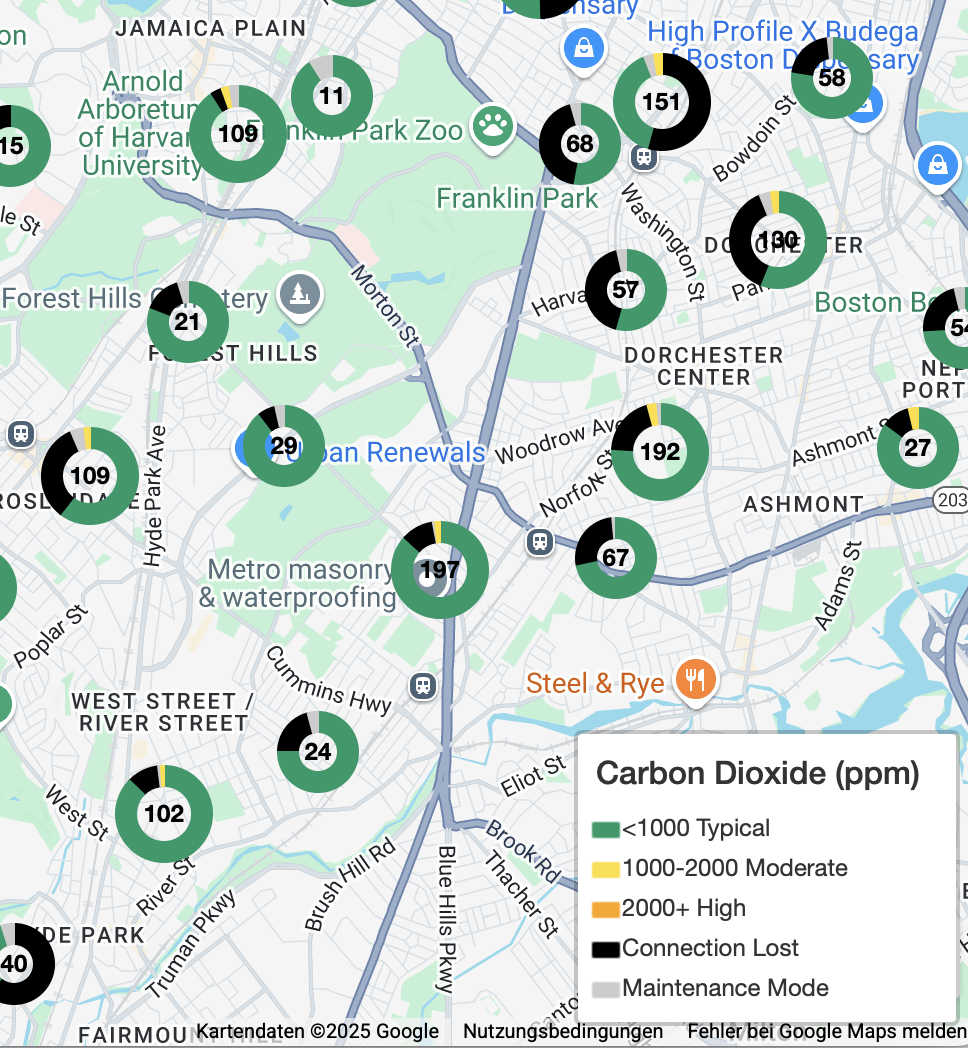 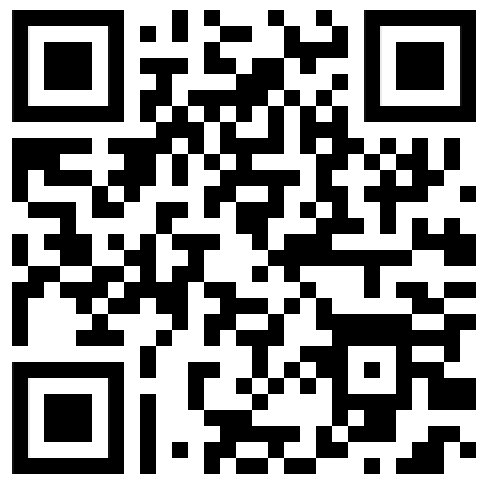 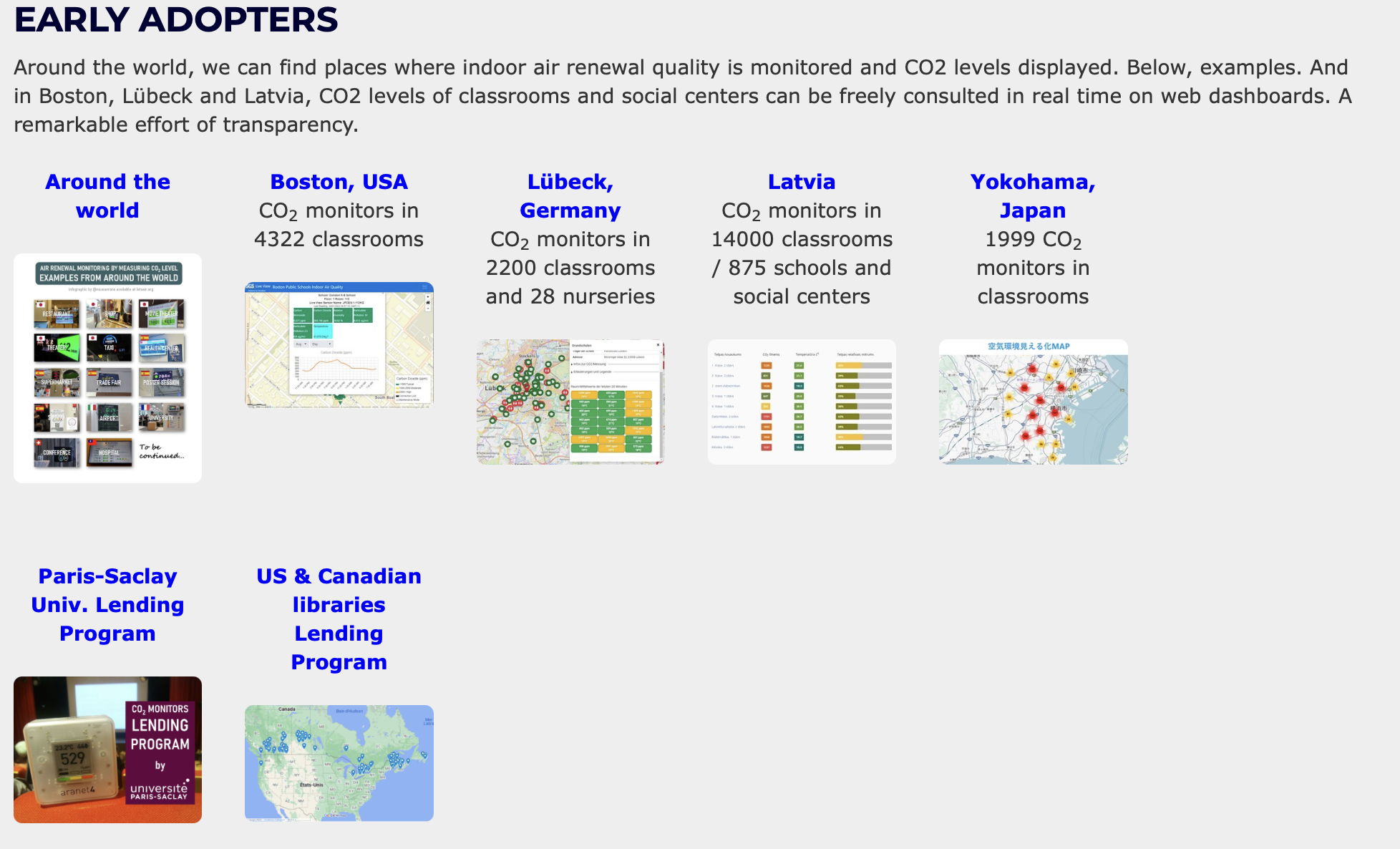 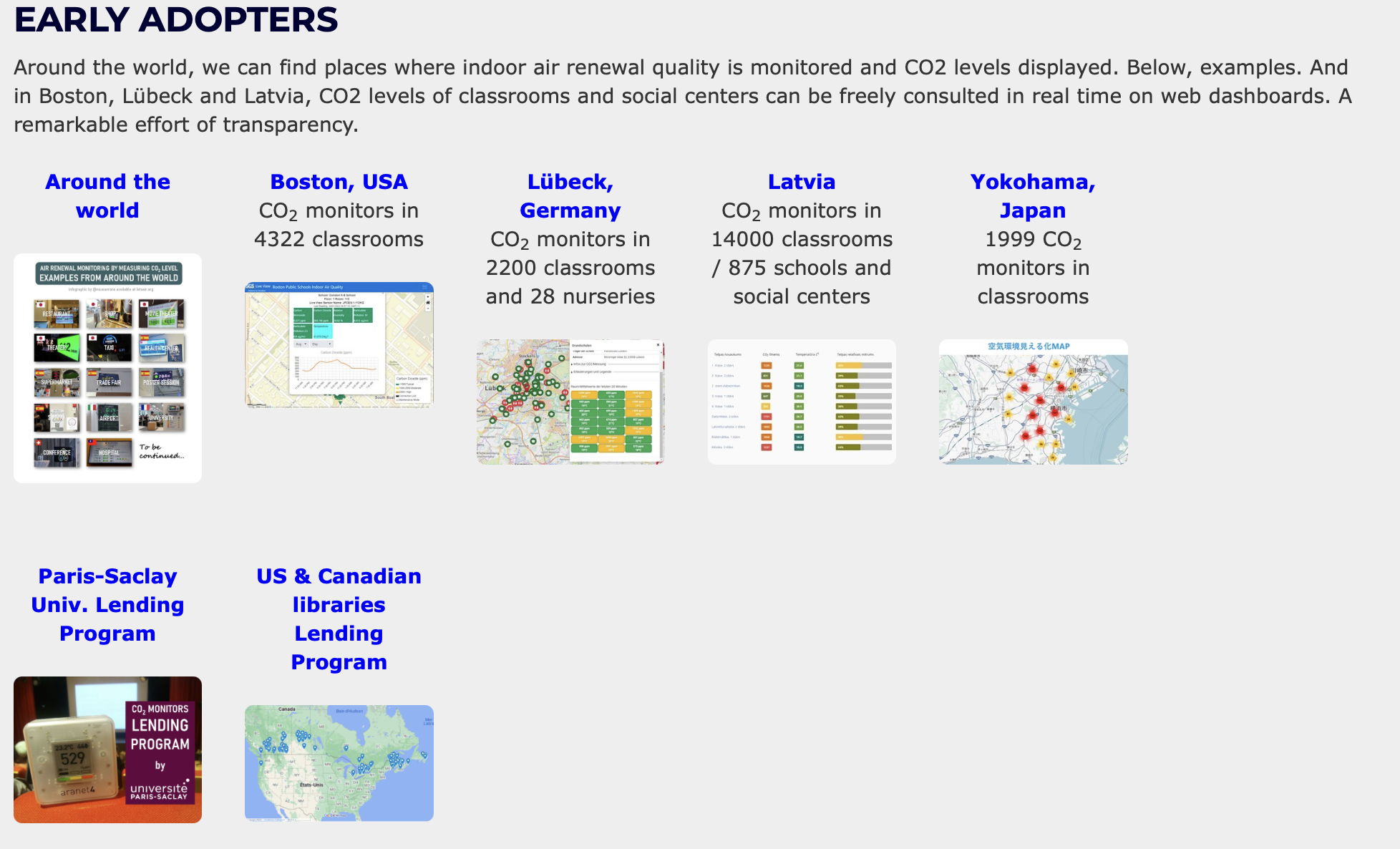 [Speaker Notes: UA. Broschüre “Lüften in Schulen” hier mit dem QR-Code abrufbar]
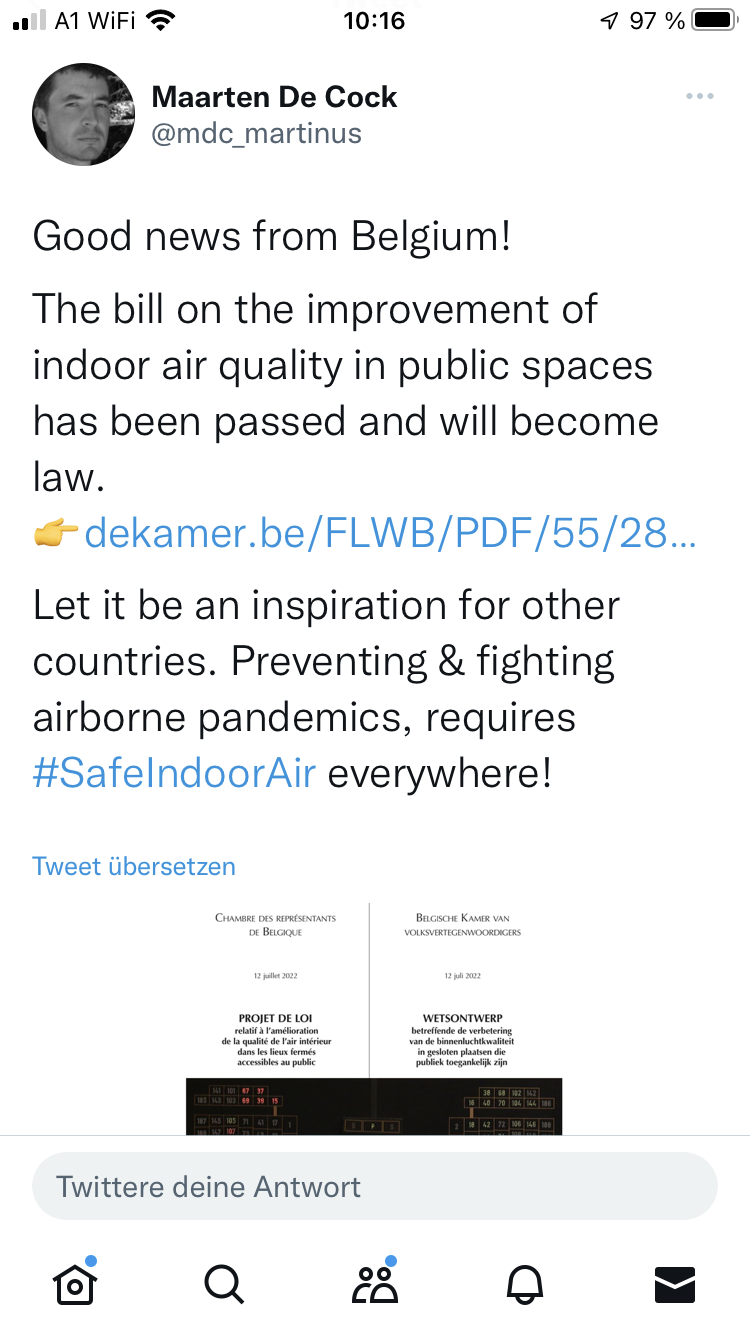 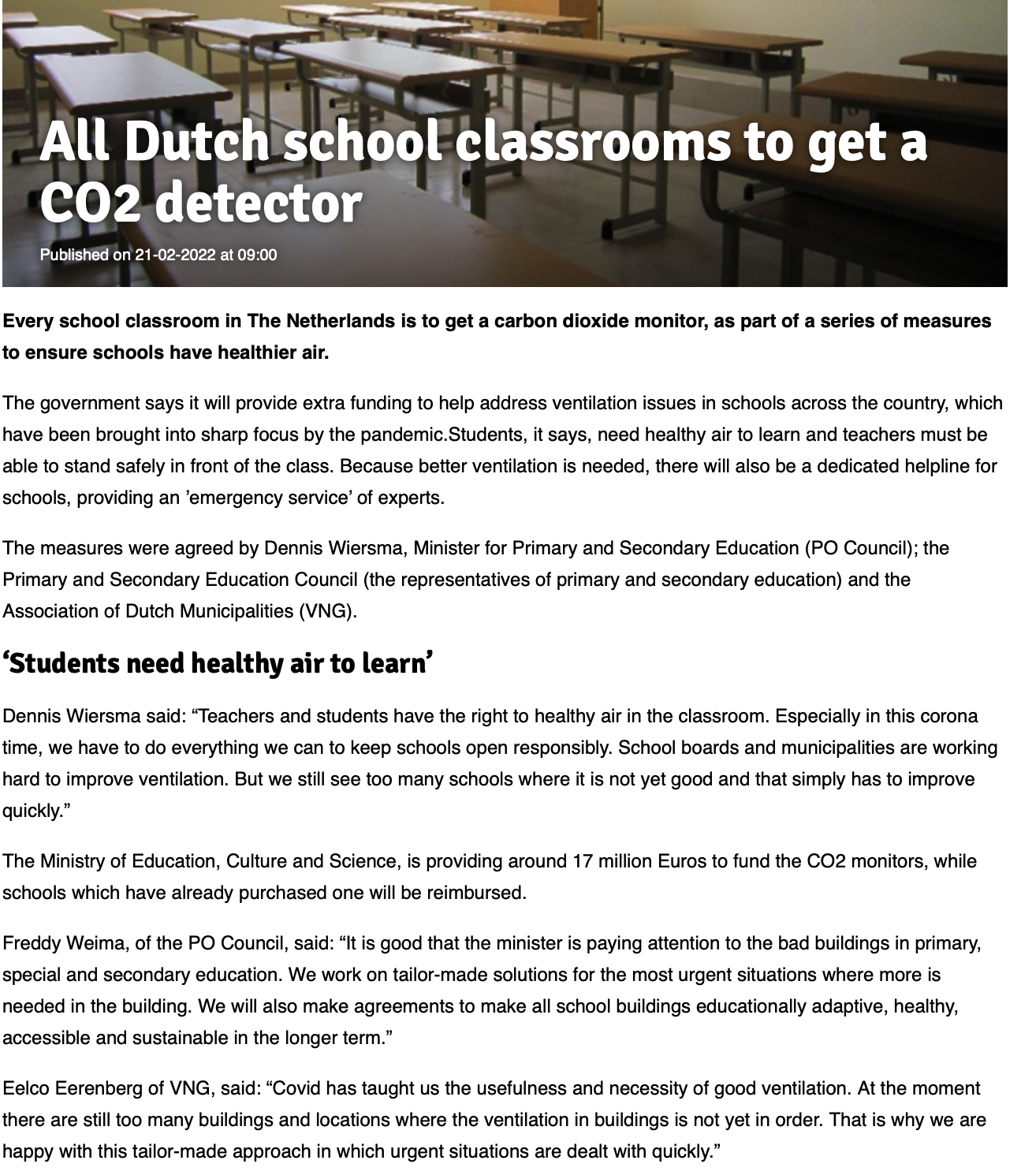 https://www.childinthecity.org/2022/02/21/all-dutch-school-classrooms-to-get-a-co2-detector/?gdpr=accept
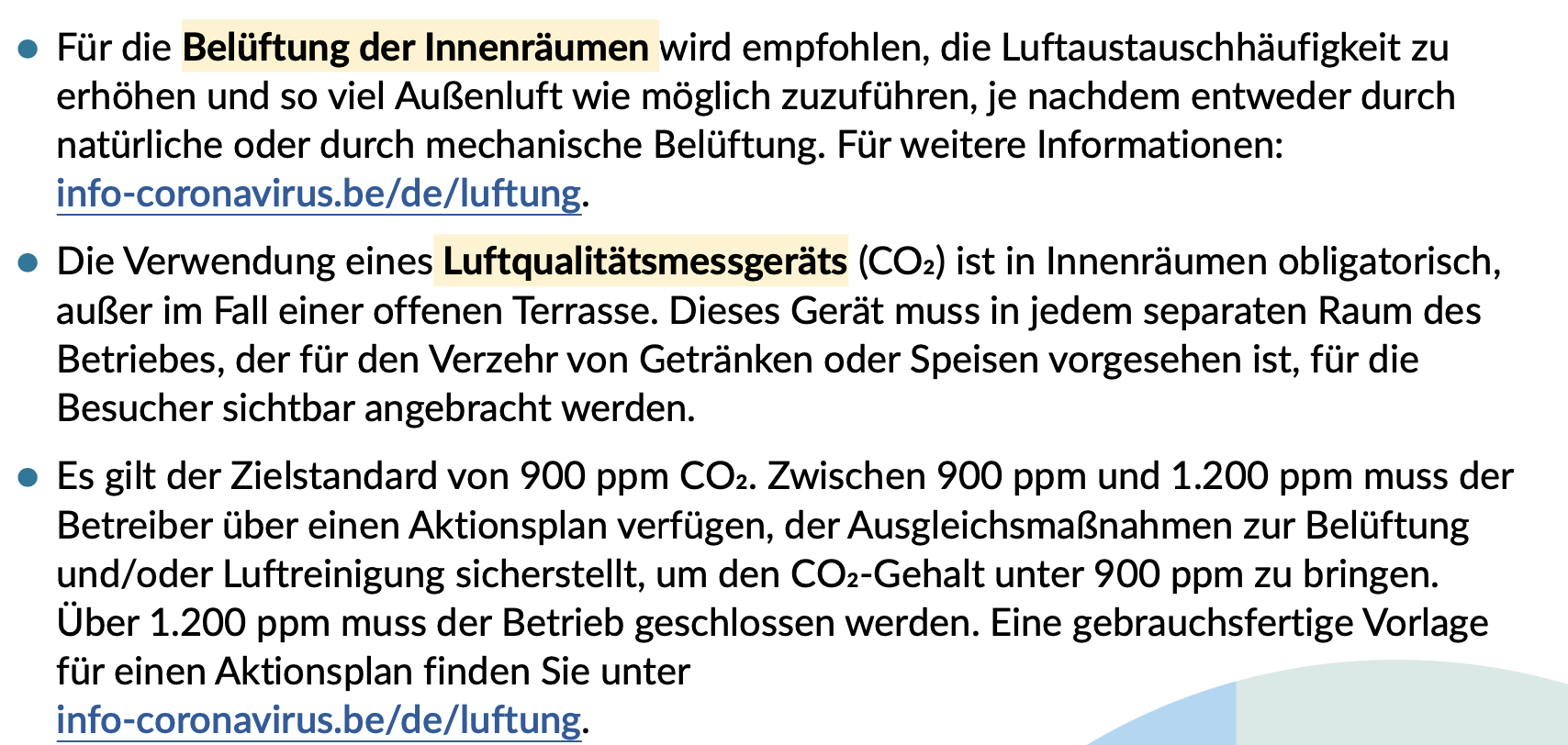 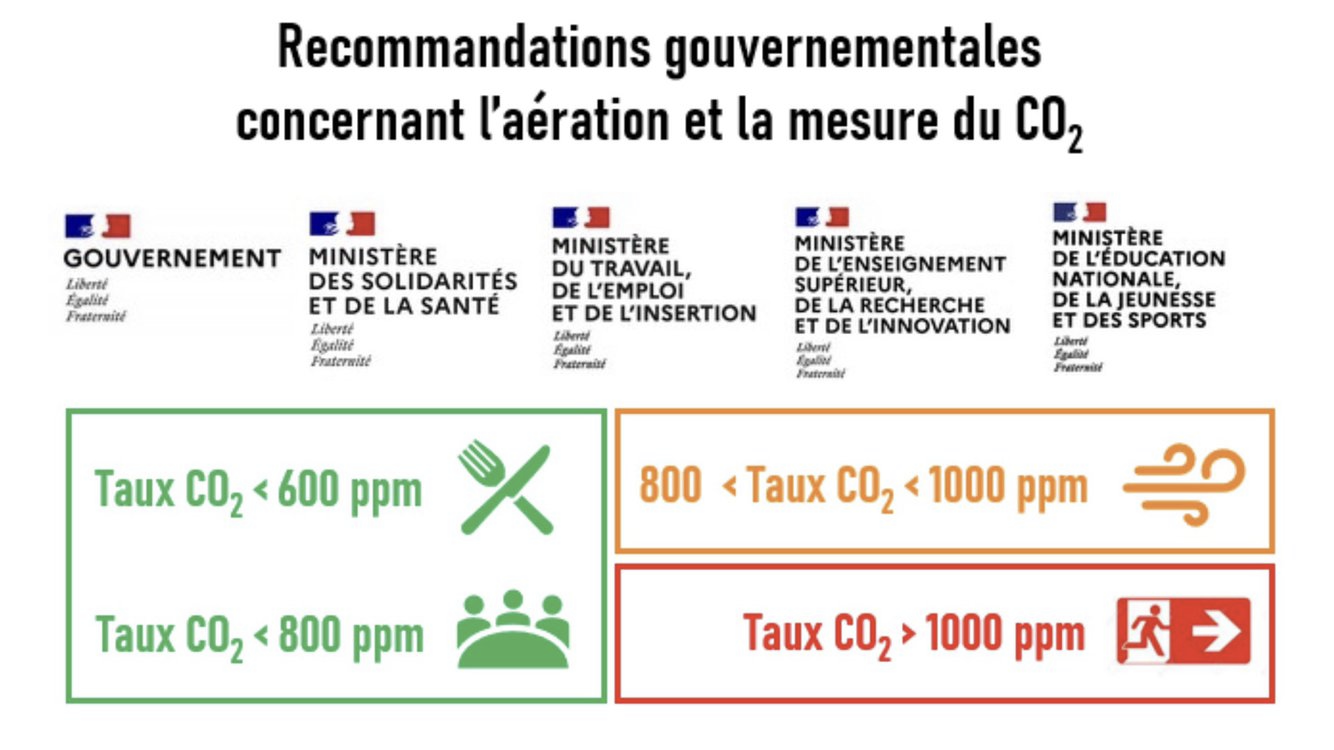 https://ostbelgienlive.be/PortalData/57/Resources/dokumente/massnahmen_und_protokolle/wirtschaft_und_tourismus/coronavirus-leitfaden-sichere-wiederaufnahme-gaststaettengewerbes_06_2021.pdf
https://nousaerons.fr
[Speaker Notes: Nur bei Nachfragen]
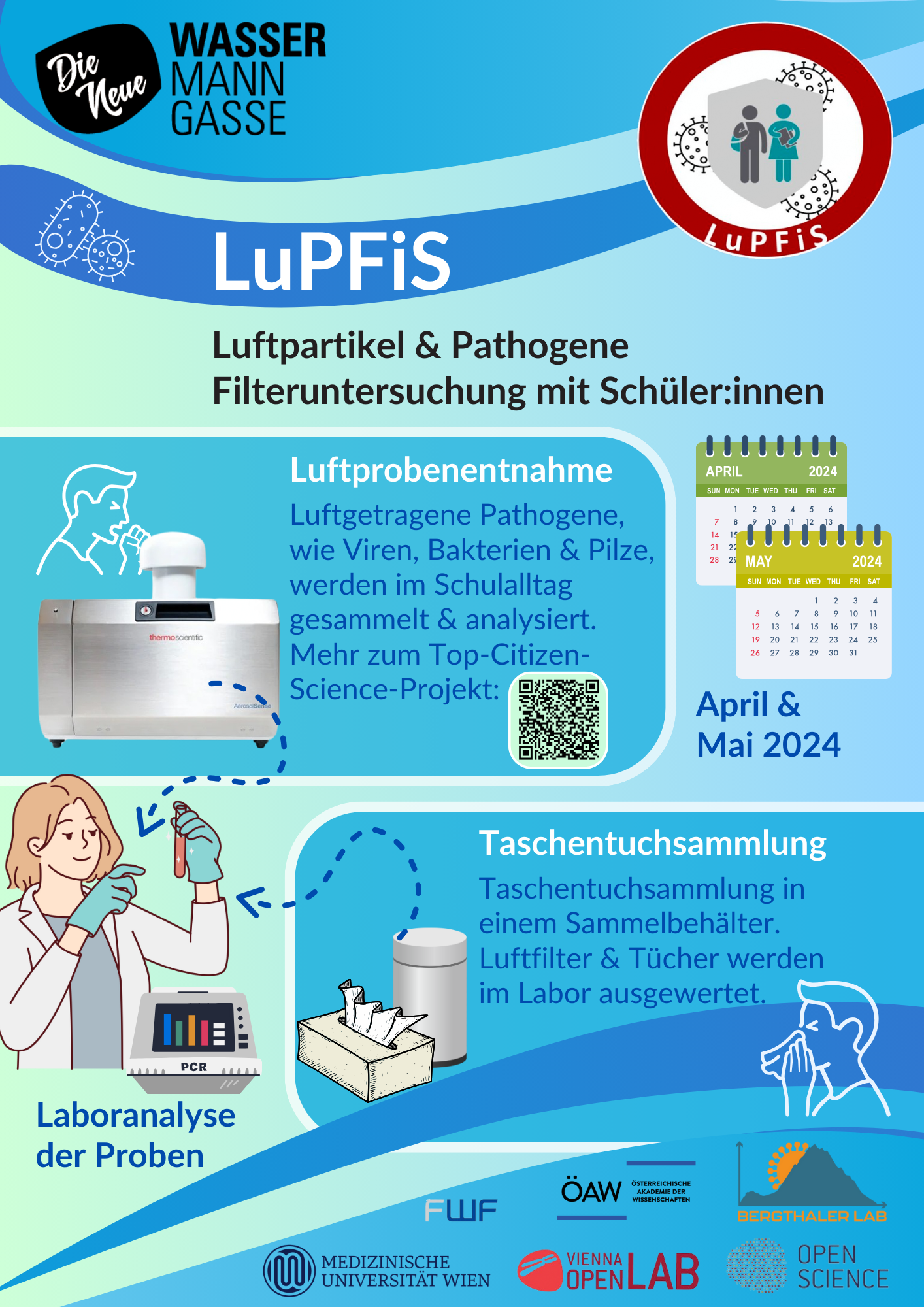 Aktuelle StudienÖsterreichLuft & Pathogene
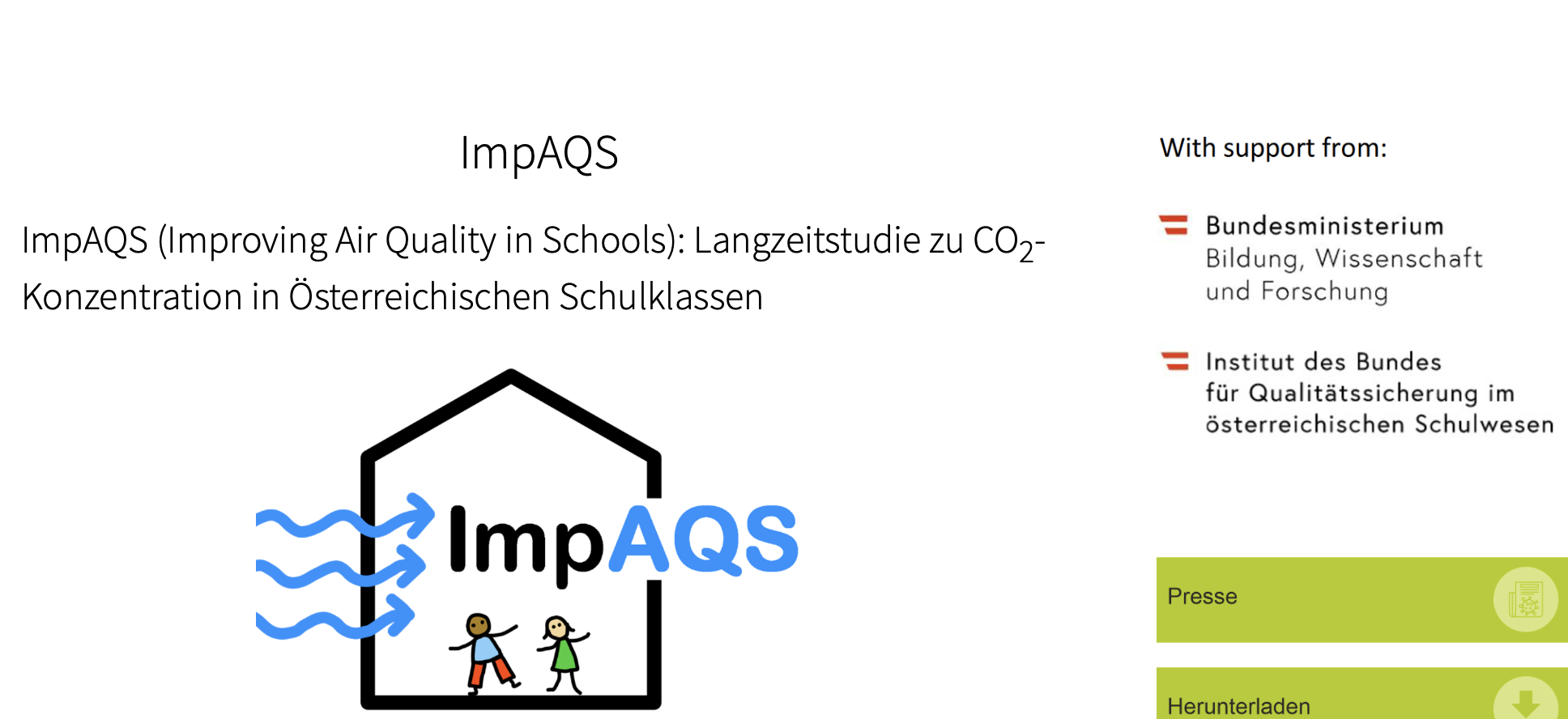 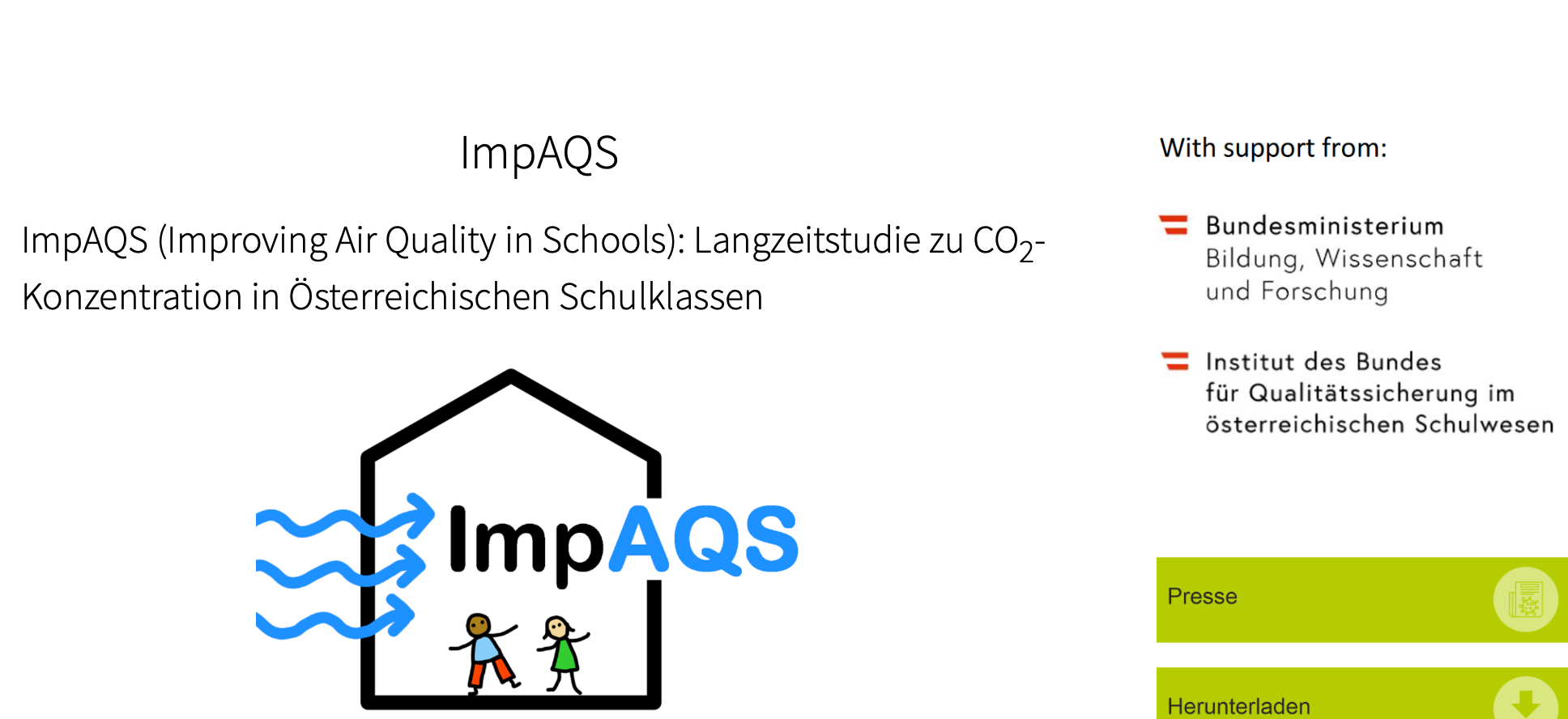 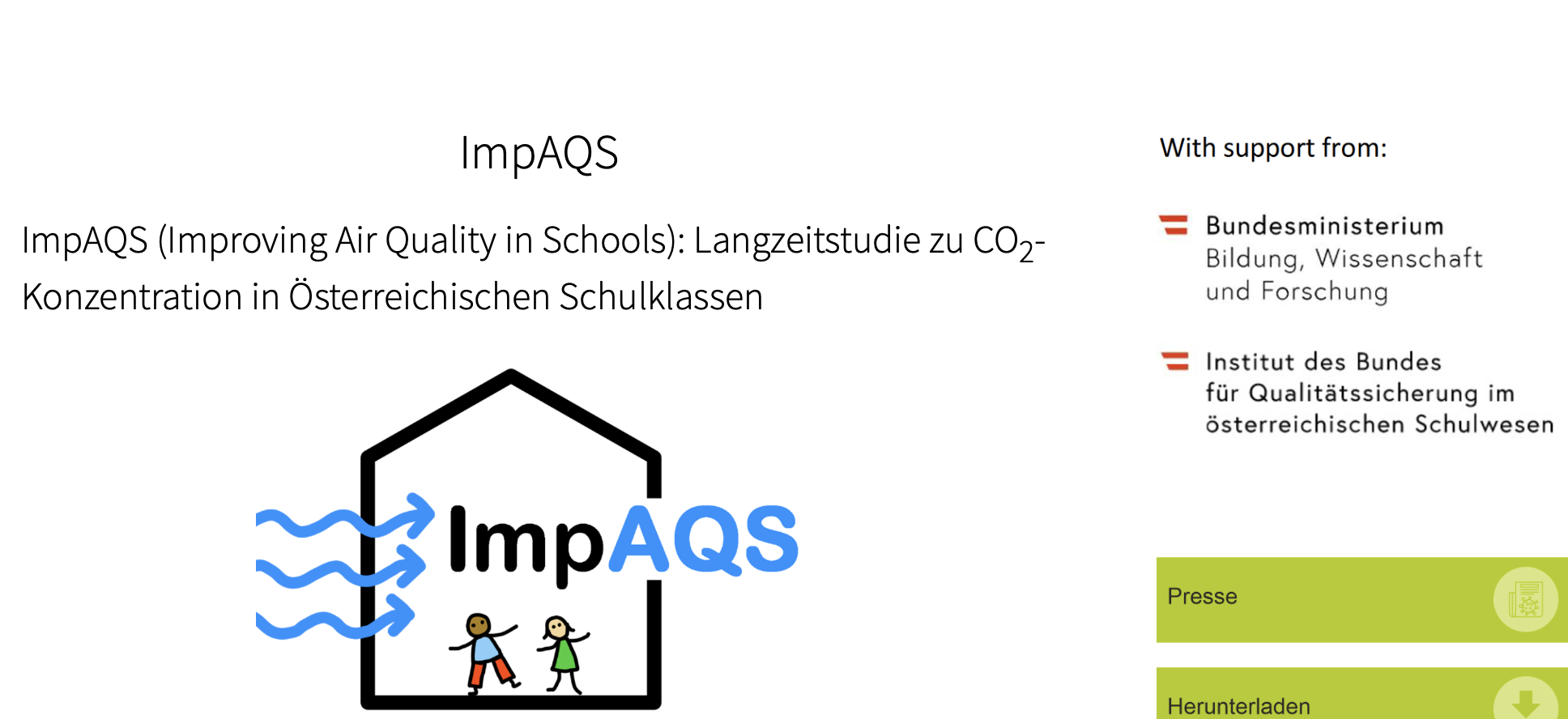 https://www.tugraz.at/institute/ibpsc/forschung/forschungsprojekte/laufende-projekte/impaqs
[Speaker Notes: https://www.tugraz.at/institute/ibpsc/forschung/forschungsprojekte/laufende-projekte/impaqs 
https://www.fwf.ac.at/aktuelles/detail/forschen-fuer-und-mit-der-gesellschaft-in-6-neuen-top-citizen-science-projekten]
IGÖ – Verein aus eigener Betroffenheit
Ehrenamtliches Engagement
Fokus Bildungseinrichtungen
Botschafter:innen & Mitglieder
Schulplakat, Infomaterial & Beratung
Plakette für #SaubereLuft
Themenpositionierung: Pressekonferenzen & Medien 
Ärztekammer Expert:innengruppe & Stakeholder
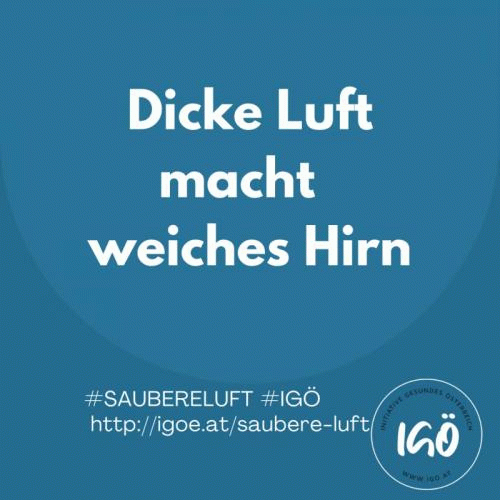 [Speaker Notes: Vielfache Gründe  - wie wir alle - die Situation der Pandemie zu beobachten und die Eigenschaft etwas bewirken zu wollen – hat mich heute hierher gebracht.
Engagierte Idealisten IGÖ – mit der Idee Dinge verbessern zu können]
Initiative Gesundes Österreich - IGÖ
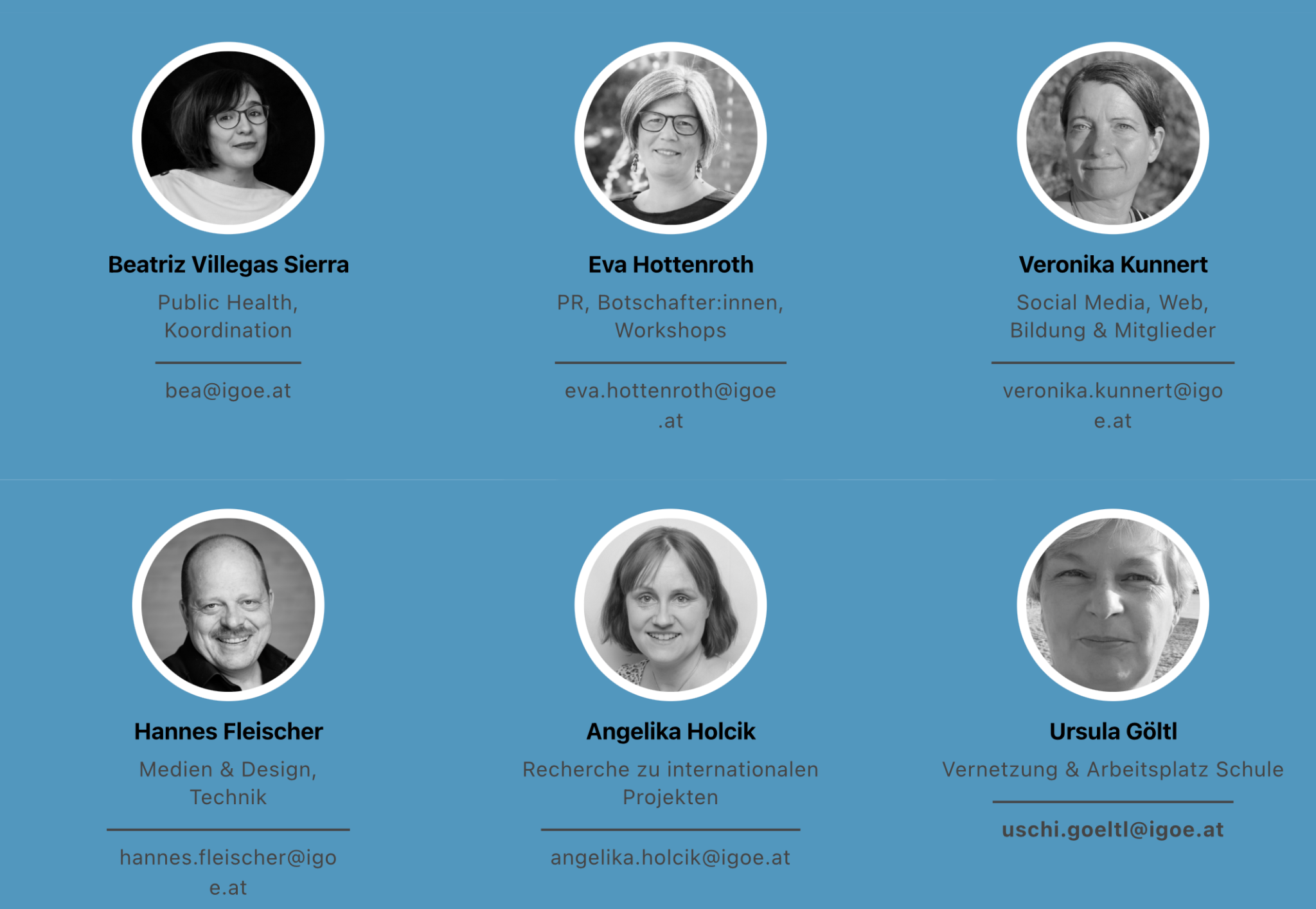 IGÖ-Botschafter:innen
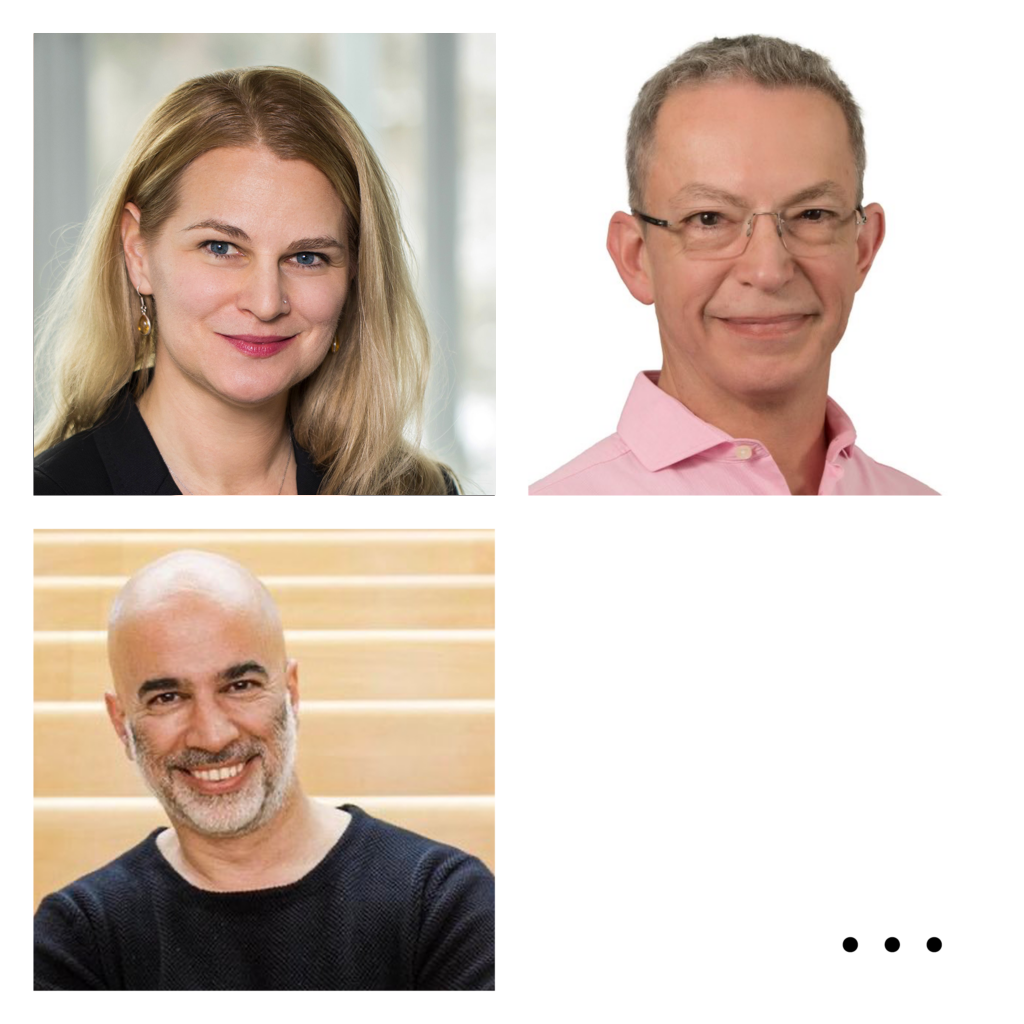 Hochkarätiges Netzwerk von Botschafter:innen
Aus den Bereichen Medizin, Wissenschaft, Bildung, Wirtschaft sowie Kunst & Kultur
Unterstützen uns in diesem wichtigen Anliegen
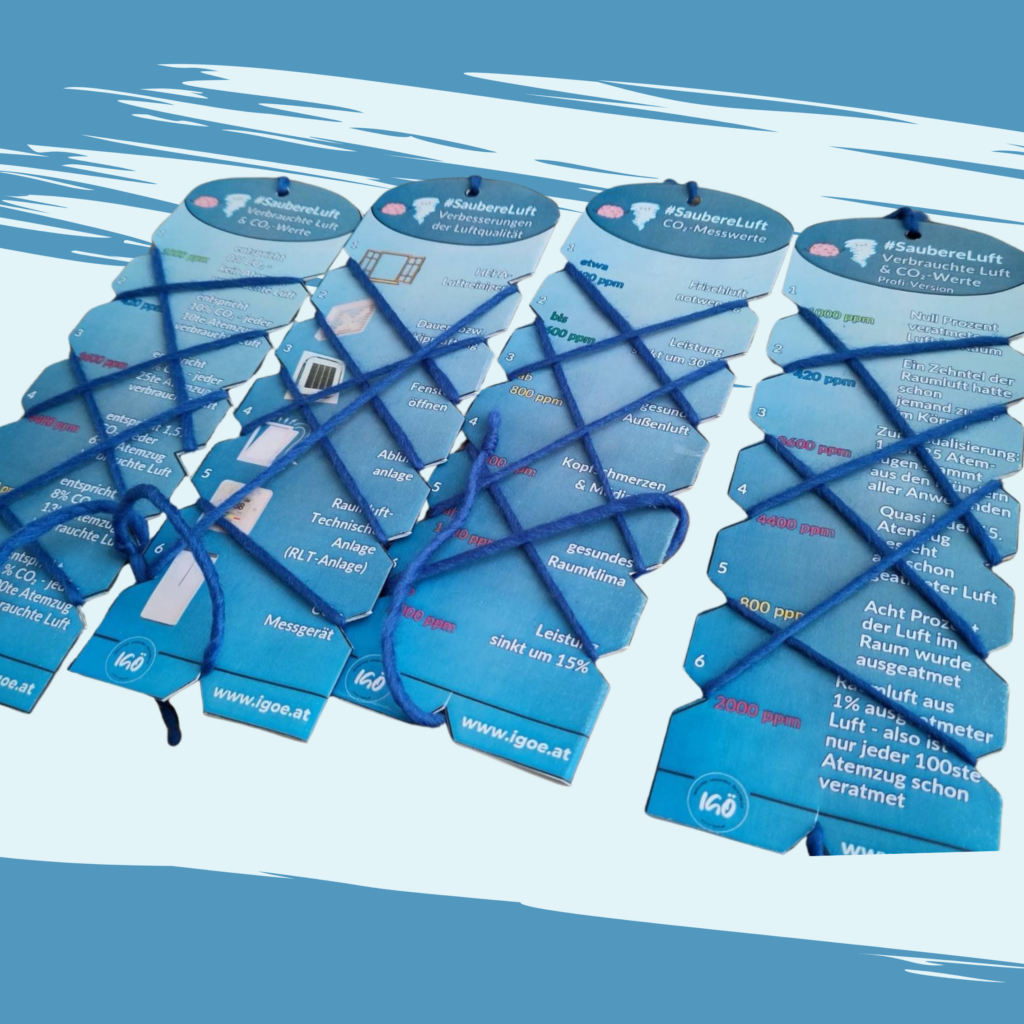 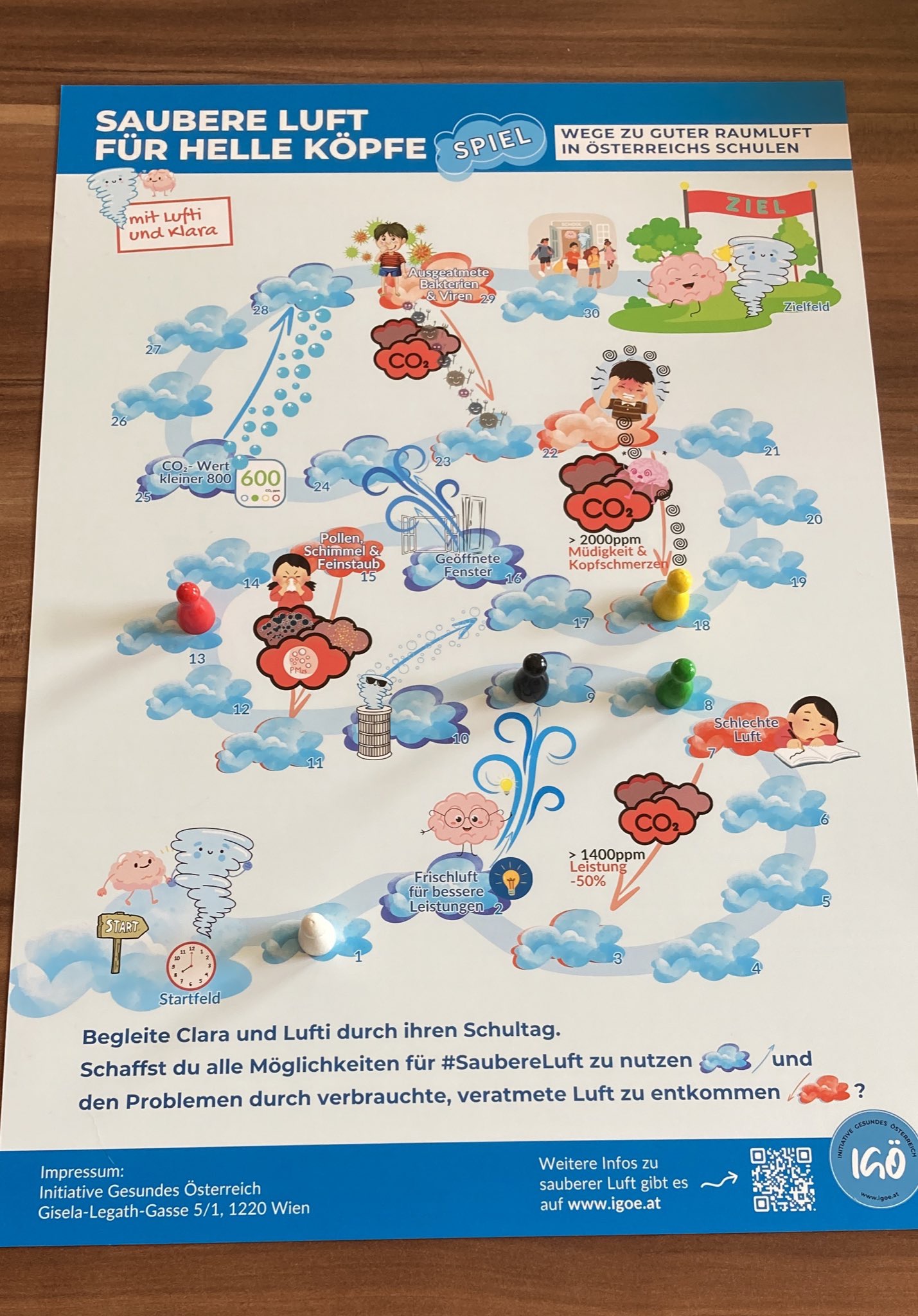 Spiel-, Lern- &Infomaterial:
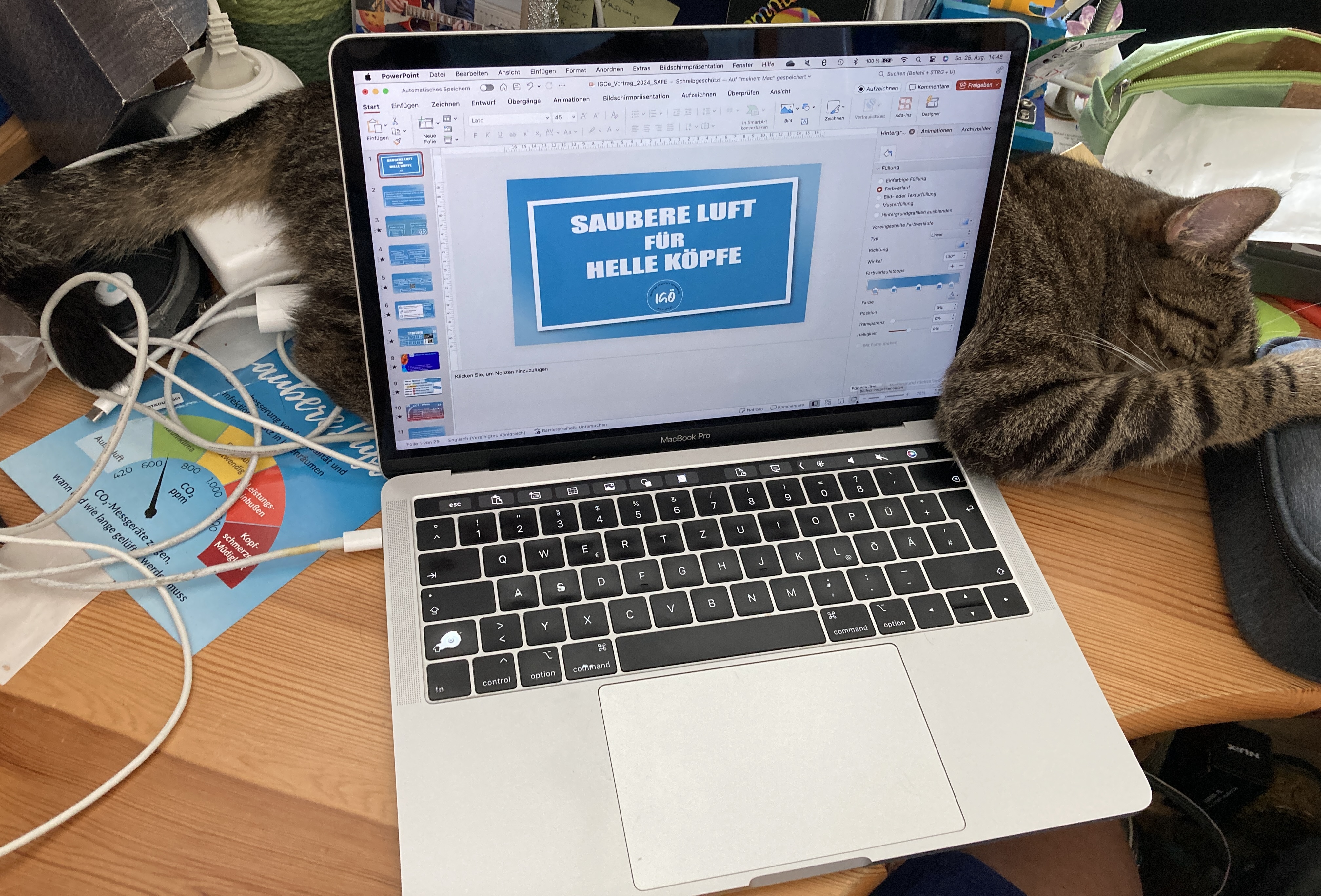 Dankefür dieAufmerksamkeit!